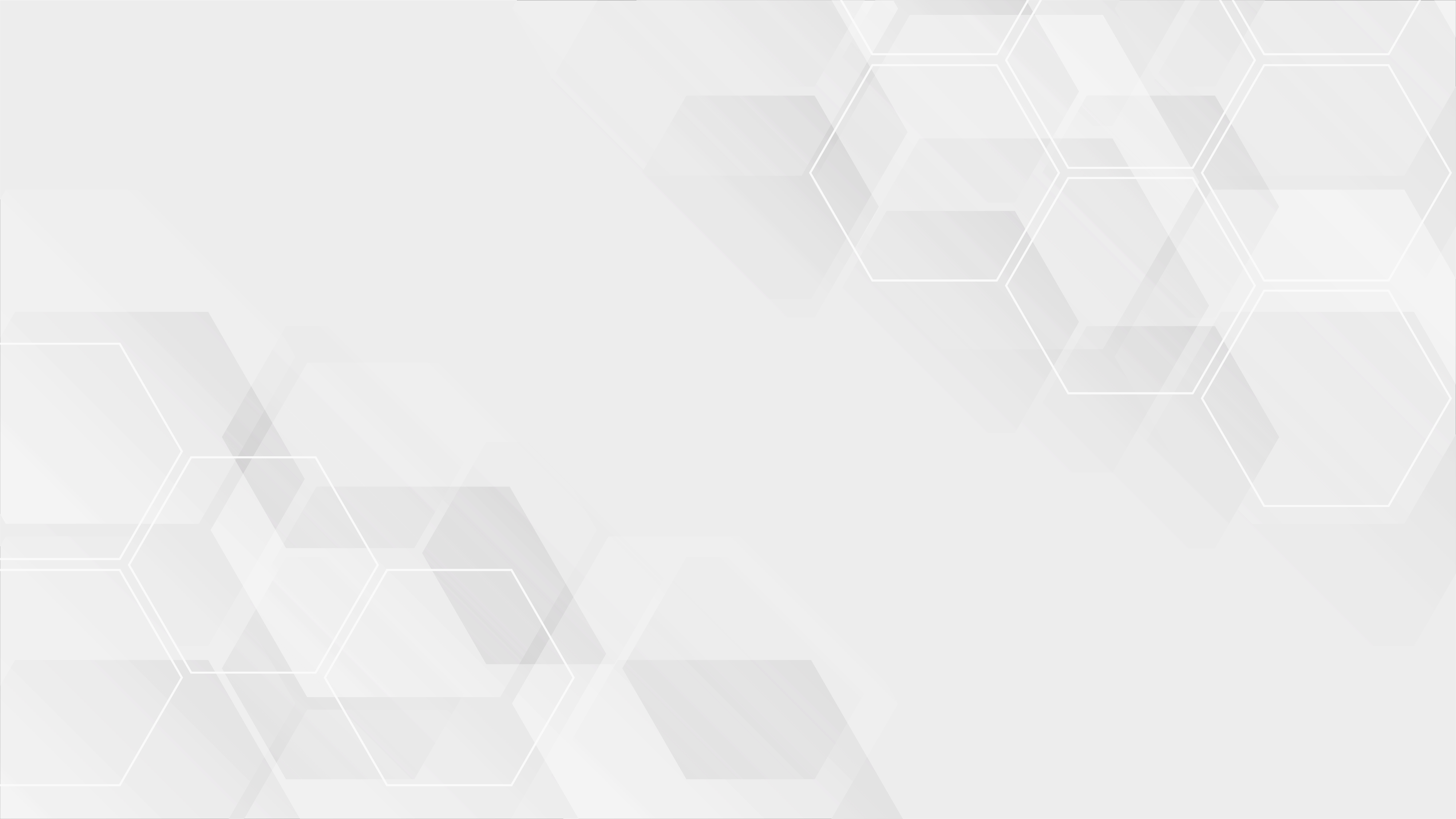 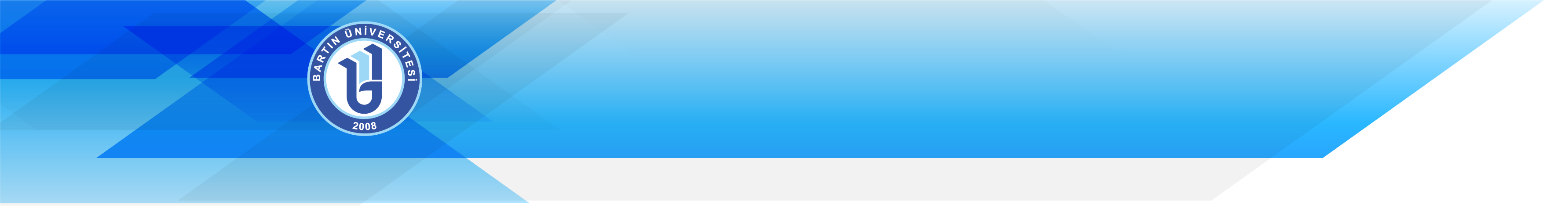 YÜKSEKÖĞRETİM KURUMLARI BİLİMSEL ARAŞTIRMA PROJELERİ HAKKINDA YÖNETMELİK
 


-15.03.2021-
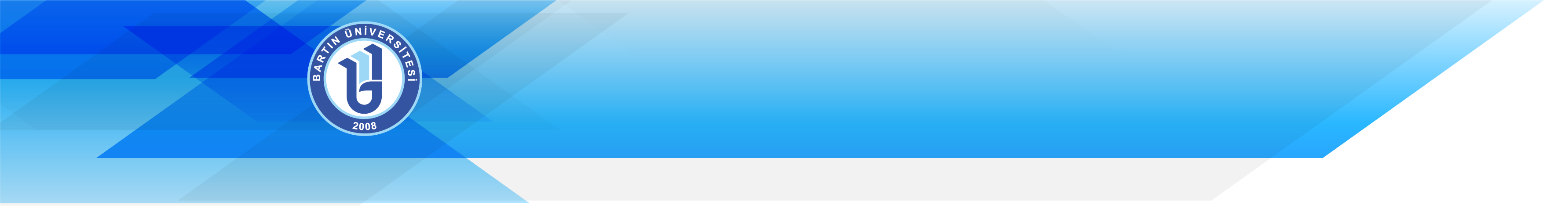 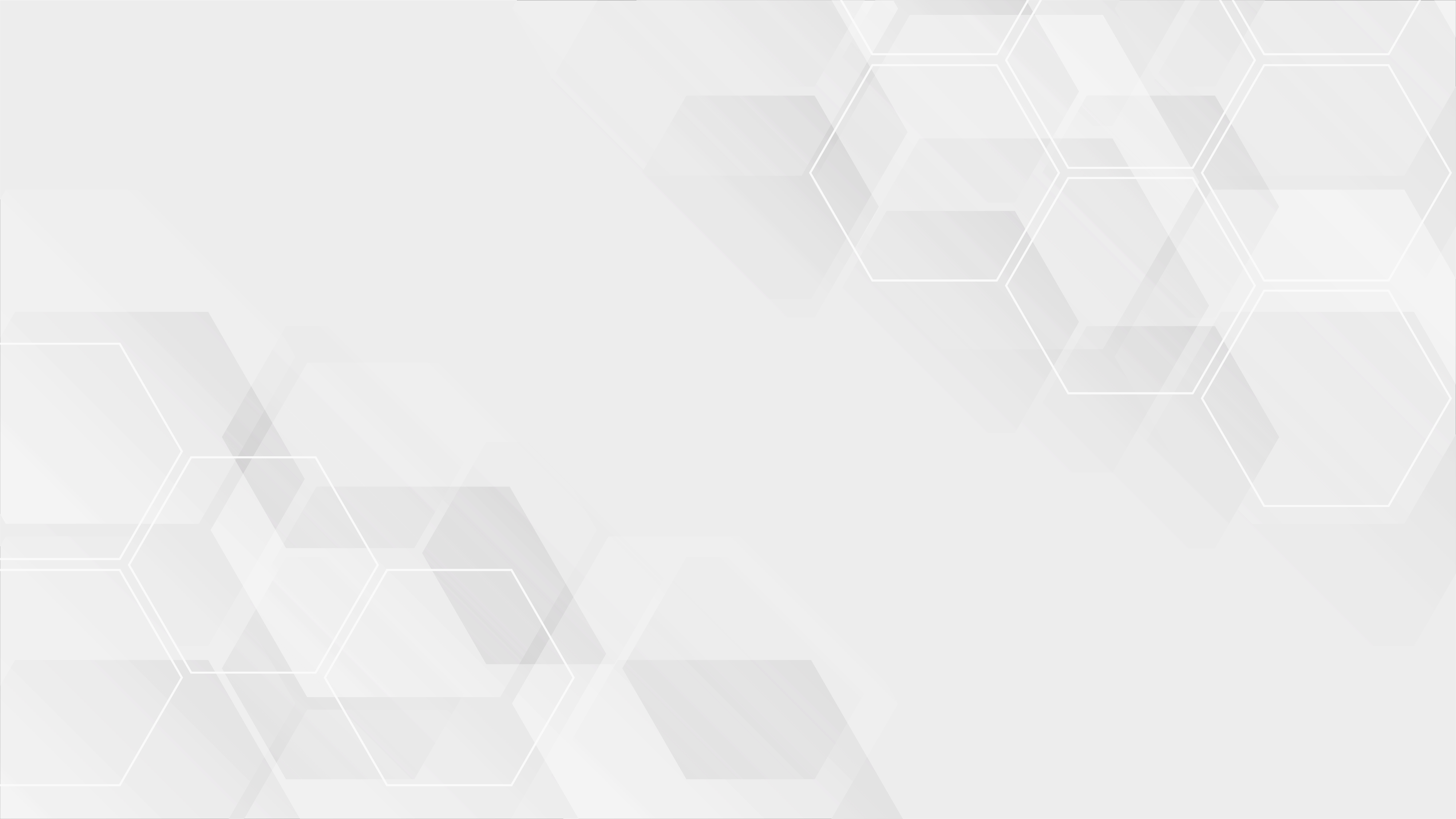 AMAÇ VE KAPSAM
Bu Yönetmelik, yükseköğretim kurumlarında yürütülen bilimsel araştırma proje tekliflerinin değerlendirilmesi, kabulü, desteklenmesi, ulusal veya uluslararası kuruluşlar tarafından desteklenen projelere kaynak aktarımının yapılması, bunlara ilişkin hizmetlerin yürütülmesi, izlenmesi, sonuçlarının değerlendirilmesi, kamuoyuna duyurulması ve ilgili usul ve esaslar ile diğer hususları belirlemek amacıyla hazırlanmıştır.
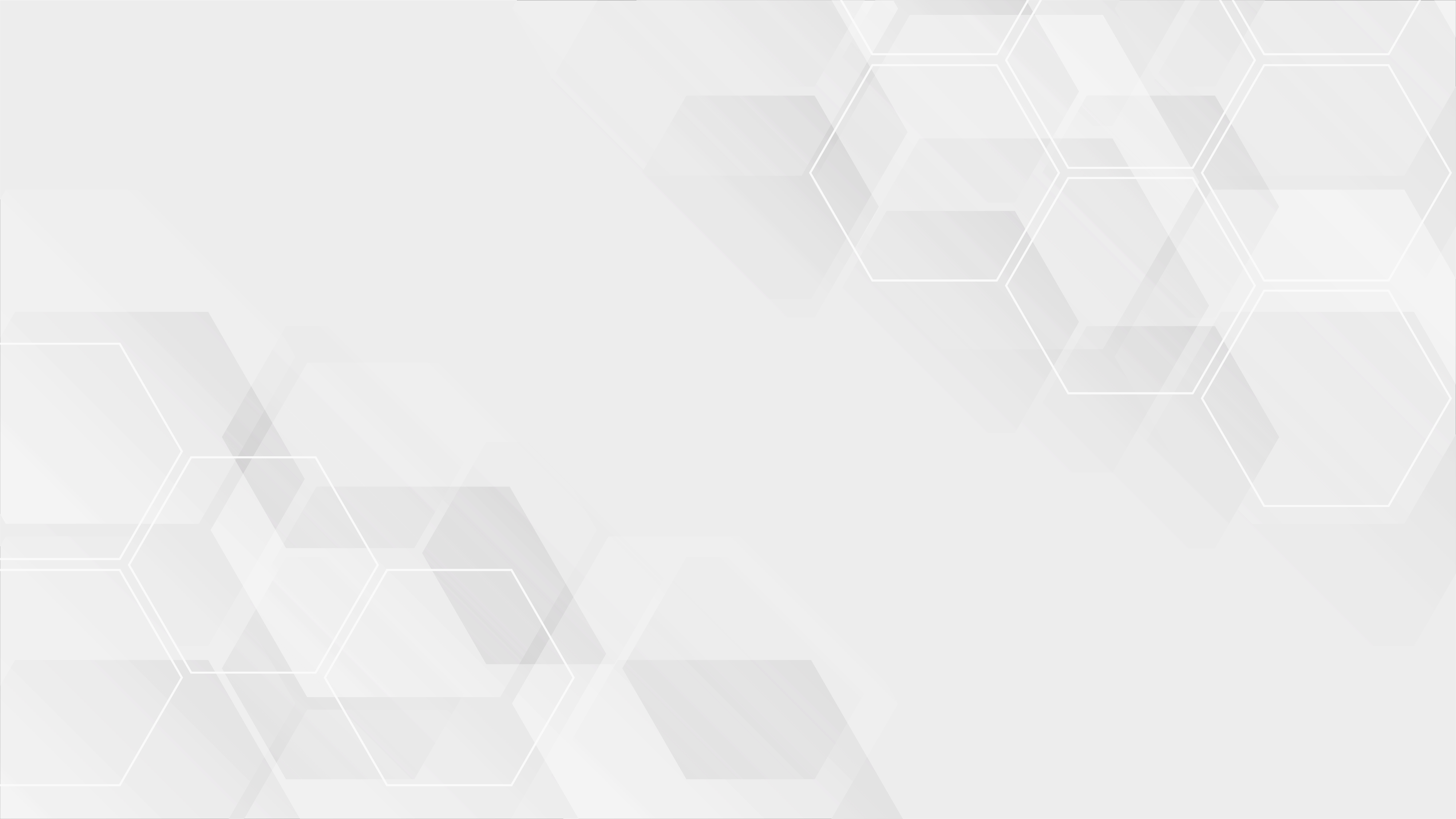 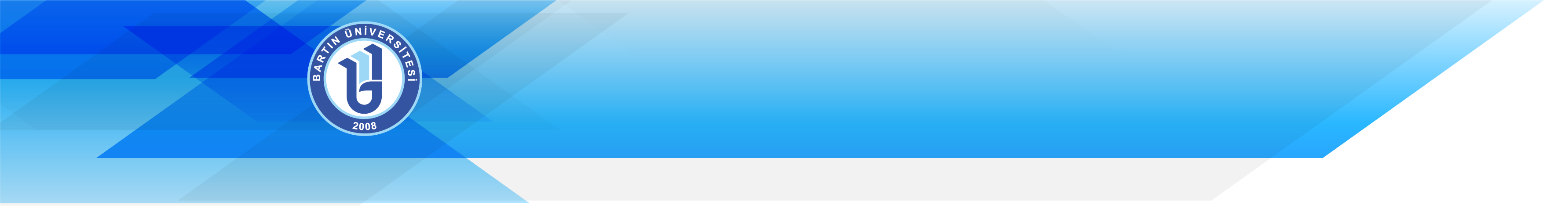 DAYANAK
Bu Yönetmelik, 4/11/1981 tarihli ve 2547 sayılı Yükseköğretim Kanununun 4 üncü maddesinin birinci fıkrasının (c) bendi, 58 inci maddesinin (b) fıkrası ile Ek 28 inci maddesine dayanılarak hazırlanmıştır.
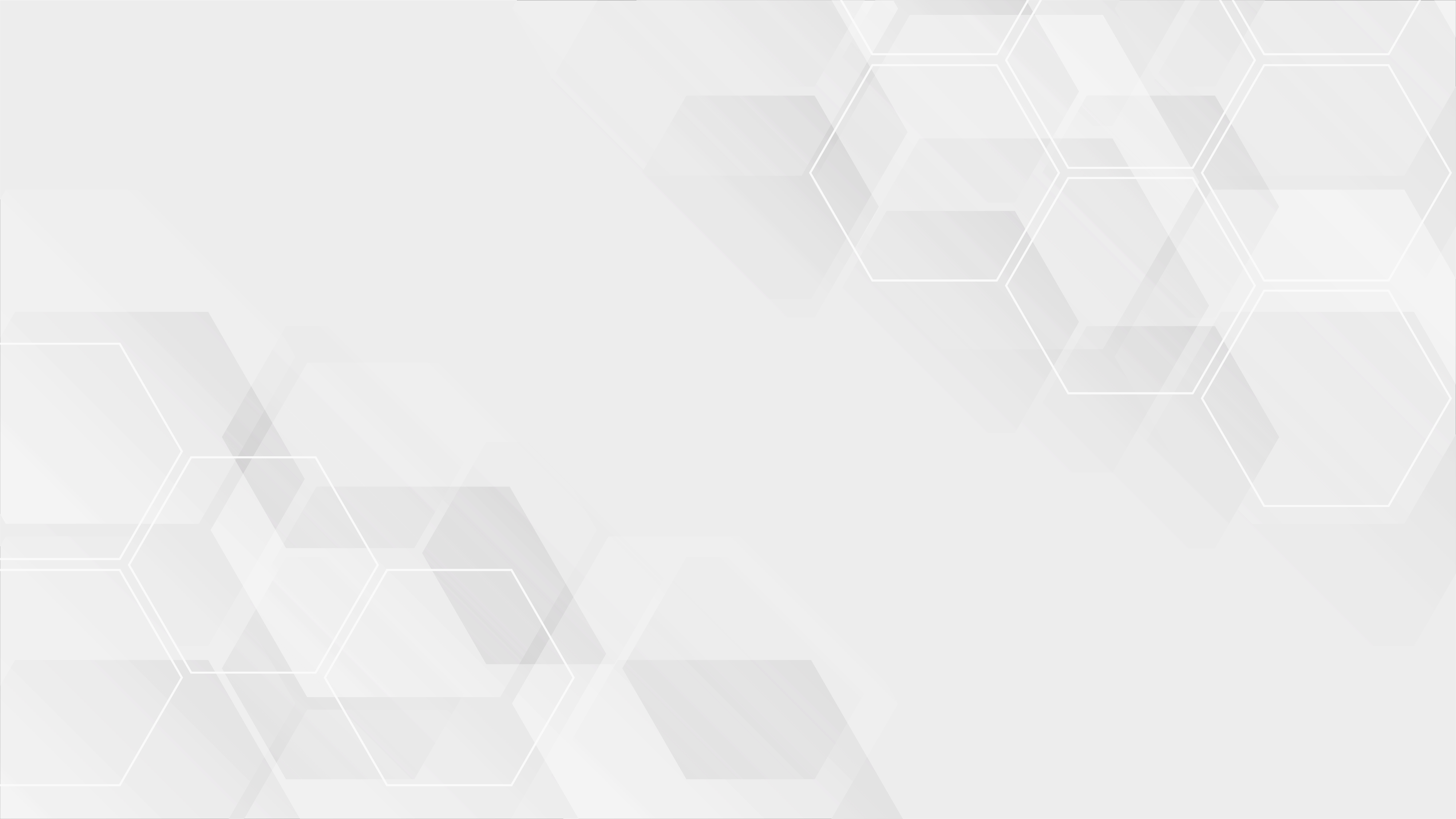 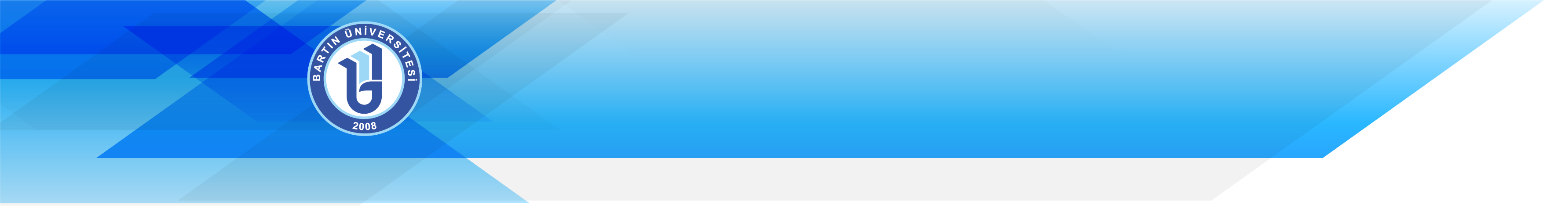 TANIMLAR VE KISALTMALAR
Bu Yönetmelikte geçen;

Araştırmacı: Bilimsel araştırma projesinin yürütülebilmesi için proje yürütücüsü tarafından proje ekibinde yer verilen; öğretim elemanları, proje konusu ile ilgili lisans ve lisansüstü öğrenim görmekte olan öğrencileri ve eğitimlerini tamamlamış uzmanlığı nedeniyle projede görev verilen kişileri,

Bilimsel araştırma projesi: Tamamlandığında sonuçları ile alanında bilime katkı yapması, ülkenin teknolojik, ekonomik, sosyal ve kültürel kalkınmasına katkı sağlaması beklenen bilimsel içerikli, yükseköğretim kurumu içi ve/veya dışı, ulusal ve/veya uluslararası kurum ya da kuruluşların katılımlarıyla da yapılabilecek projeler ile bilim insanı yetiştirme ve araştırma altyapısı kurma ve geliştirme projelerini,
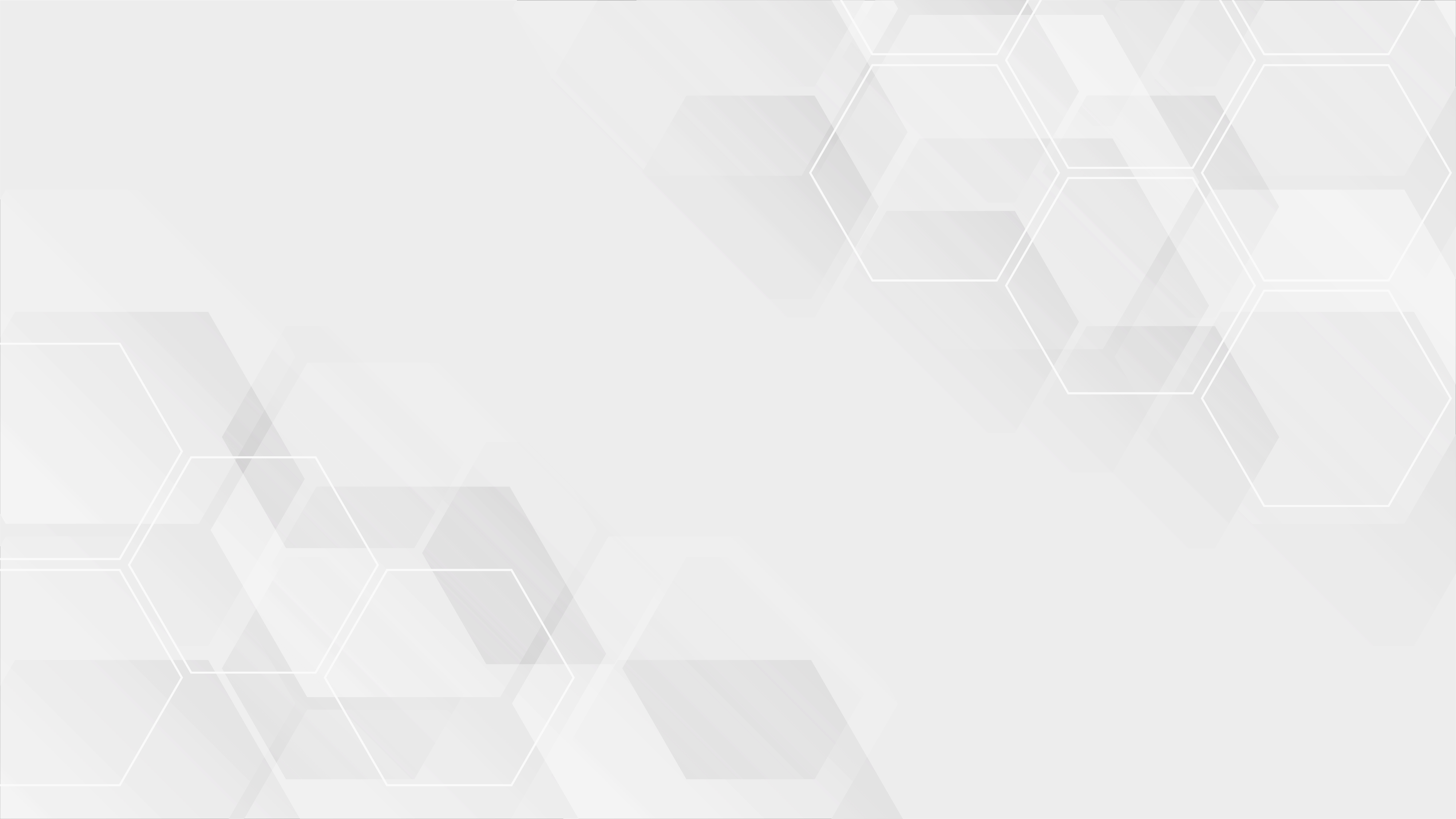 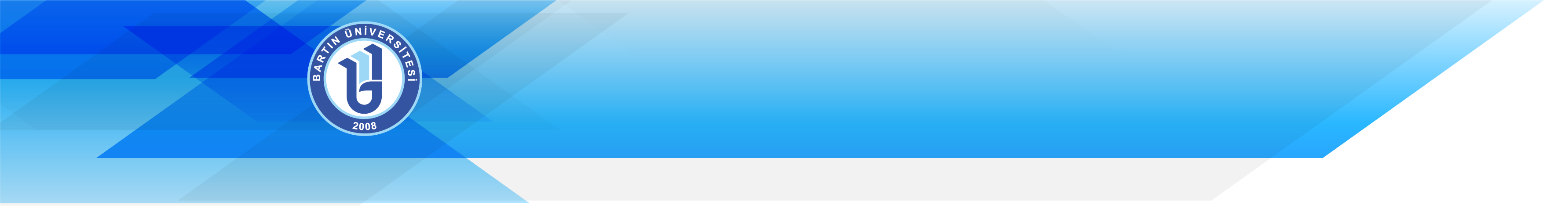 TANIMLAR VE KISALTMALAR
Bilimsel Araştırma Projeleri Koordinasyon Birimi: Bilimsel Araştırma Projeleri Komisyonunun sekretarya hizmetlerinin yürütülmesi, bütçe ödeneklerinin özel hesaba aktarılması, özel hesaba ilişkin iş ve işlemlerin yürütülmesi ve yükseköğretim kurumu araştırmacılarının görev aldığı ulusal ve uluslararası organizasyonlarca desteklenen projelerin ilgili mevzuatla belirlenen süreçlerinin yürütülmesi, izlenmesi ve üst yöneticinin bilimsel araştırma projeleri ile ilgili olarak vereceği diğer görevleri ilgili birimlerle koordine halinde yürütmekle sorumlu birimi,
Bilimsel Araştırma Projeleri Koordinasyon Birimi Koordinatörü: Bilimsel Araştırma Projeleri Koordinasyon Biriminin faaliyetlerinin yükseköğretim kurumu adına yürütülmesinden sorumlu, üst yönetici tarafından memuriyet veya çalışma unvanına bağlı kalmaksızın, bilimsel araştırma projelerine ait faaliyetleri bu Yönetmelikte belirtilen usule uygun şekilde yapabilecek bilgi ve niteliklere sahip personel arasından görevlendirilen ve üst yöneticiye karşı sorumlu kişiyi,
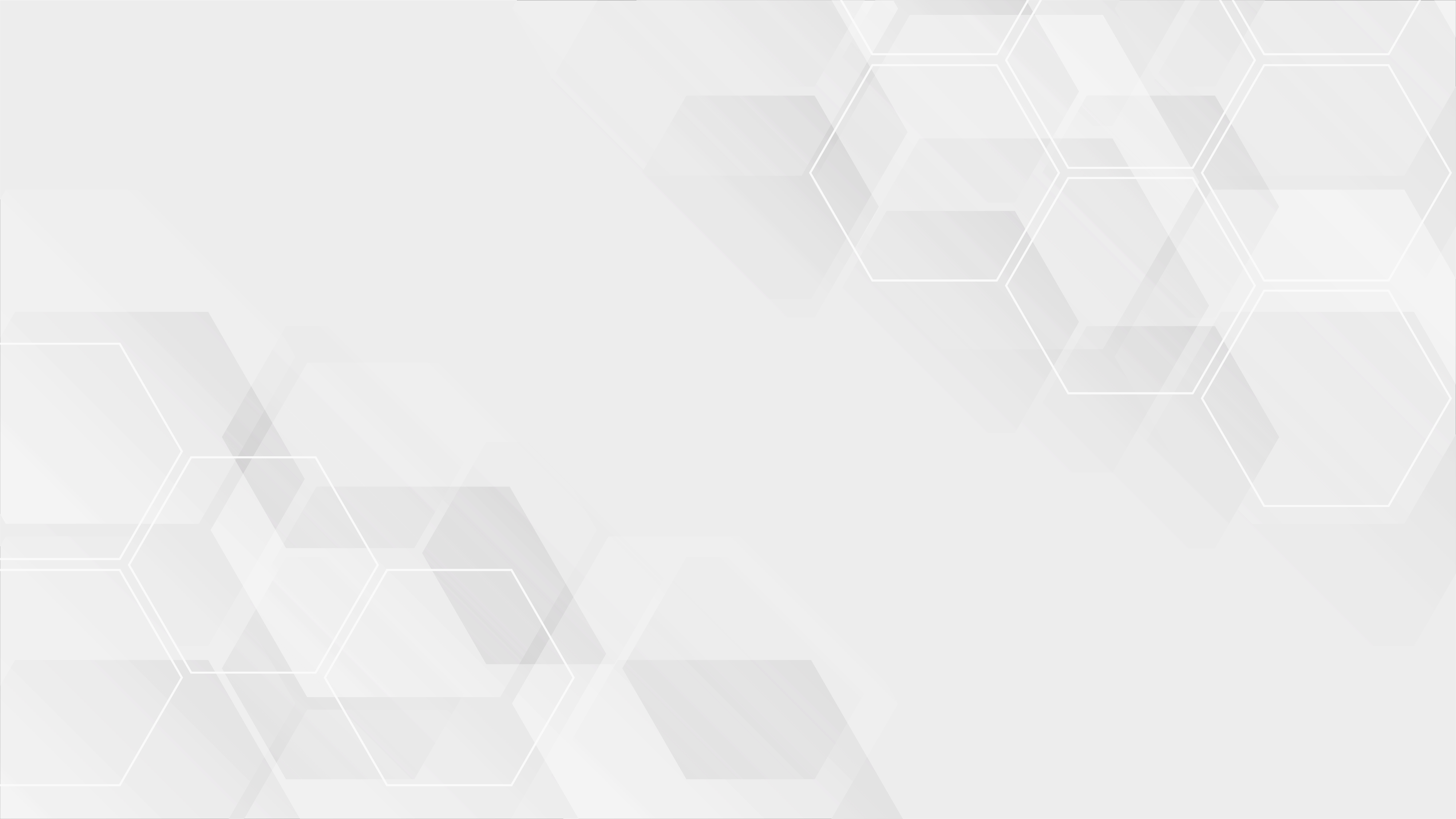 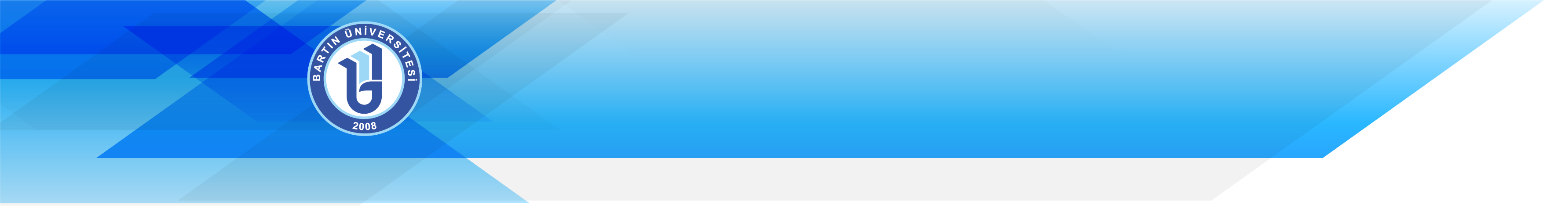 TANIMLAR VE KISALTMALAR
Gerçekleştirme görevlisi: Özel hesap kapsamında yapılacak harcamalarda harcama yetkilisinin talimatı üzerine işin yaptırılması, mal veya hizmetin alınması, teslim almaya ilişkin işlemlerin yapılması, belgelendirilmesi ve ödeme için gerekli belgelerin hazırlanması ve kontrolü görevlerini yürütmek üzere harcama yetkilisi tarafından görevlendirilen kişileri,

Harcamaların tasnifi: Özel hesaba aktarılan tutarlardan yapılan harcamaların analitik bütçe sınıflandırmasının ekonomik kodlama sistemine uygun olarak izlenmesi,
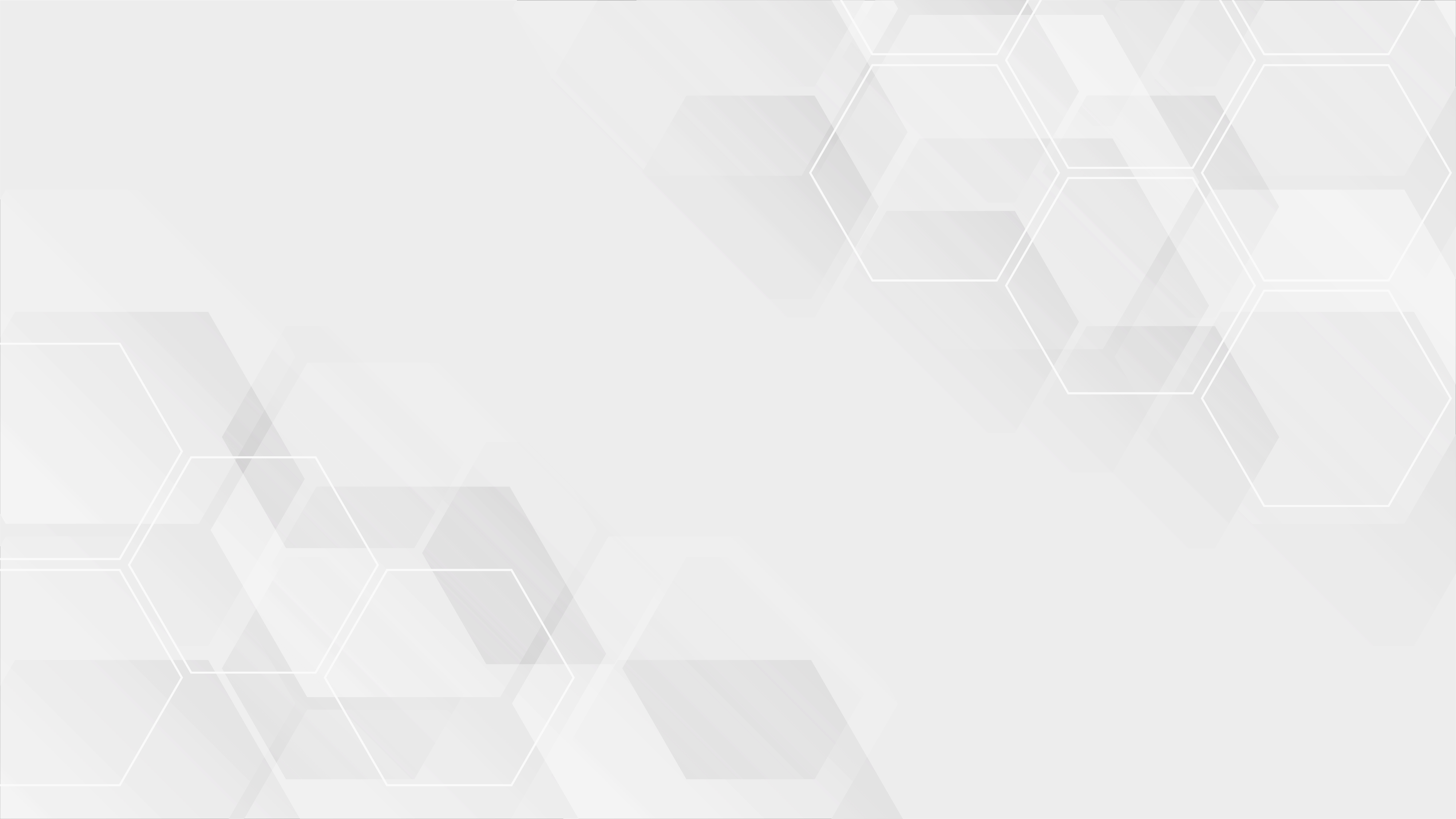 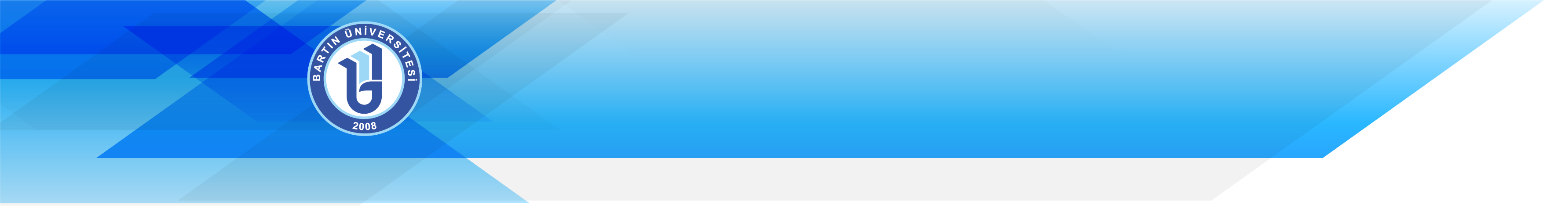 TANIMLAR VE KISALTMALAR
Harcama yetkilisi: Özel hesaptan harcama yetki ve sorumluluğuna sahip bilimsel araştırma projeleri koordinasyon birimi koordinatörünü,

Harcama yetkilisi mutemedi: Mal ve hizmet alımları için özel hesaptan kendisine verilen avans veya adına açılan kredilerle sınırlı olarak yapacağı harcamalar konusunda harcama yetkilisine karşı sorumlu, bunların mahsubuna ilişkin belgeleri muhasebe yetkilisine vermek ve artan tutarı iade etmekle yükümlü olan ve harcama yetkilisi tarafından her bir proje için yazılı olarak görevlendirilen kişi ya da kişileri,

Komisyon: Bilimsel araştırma projelerinin değerlendirilmesi, kabulü, desteklenmesi, teşvik ve koordine edilmesi, yükseköğretim kurumu araştırma performansının artırılması için tedbirler alınması ile araştırma performansının ölçülmesi, değerlendirilmesi ve araştırma politikalarının belirlenmesiyle ilgili faaliyetlerin yürütülmesi ve üst yöneticinin bilimsel araştırmalarla ilgili olarak vereceği diğer görevleri yürütmek amacıyla oluşturulan komisyonu,
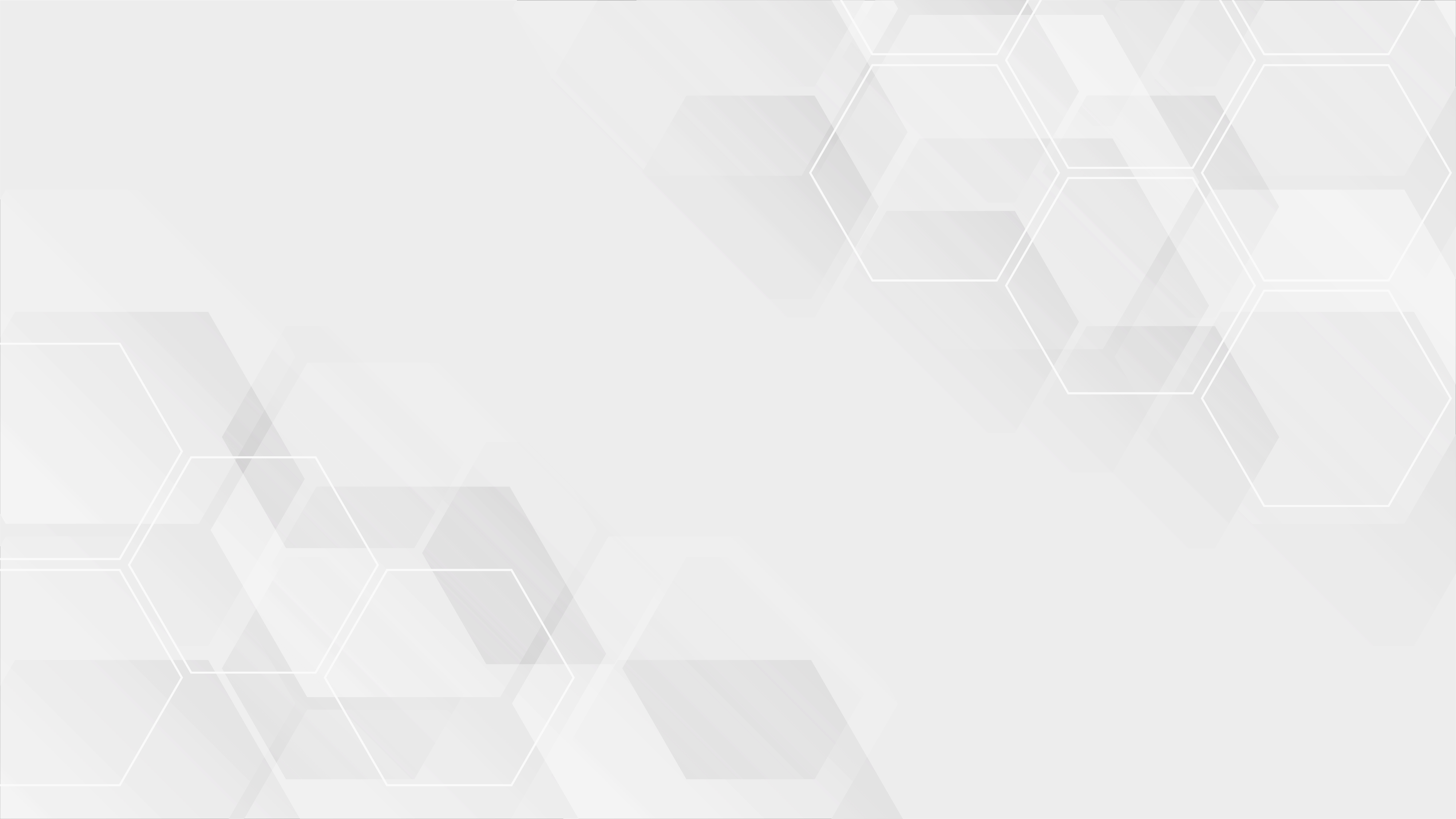 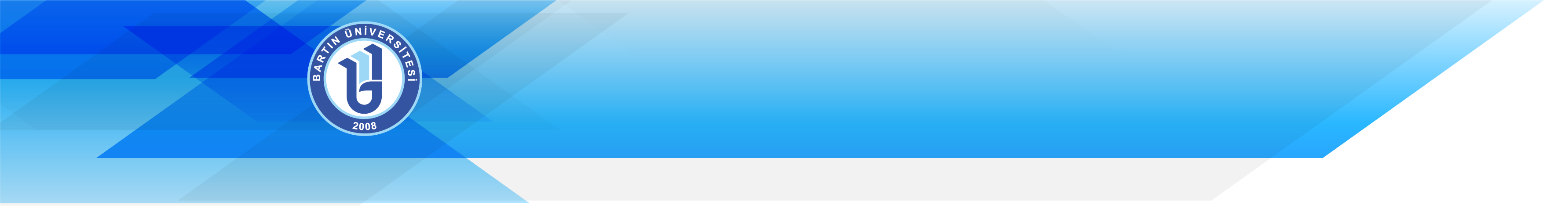 TANIMLAR VE KISALTMALAR
Muhasebe birimi: Yükseköğretim kurumlarında muhasebe işlemlerinin yürütüldüğü birimi,

Muhasebe yetkilisi: Muhasebe biriminin yönetiminden ve yetkili mercilere karşı sorumlu olan yetkiliyi,

Özel hesap: Yükseköğretim kurumları bütçelerinde bilimsel ve teknolojik araştırma hizmetleri için öz gelir ve hazine yardımı karşılığı olarak tefrik edilen bilimsel araştırma projelerine ilişkin ödeneklerin, ilgisine göre cari veya sermaye ekonomik kodlarından tahakkuka bağlanmak suretiyle aktarıldığı 7/3/2019 tarihli ve 810 sayılı Cumhurbaşkanı Kararıyla yürürlüğe konulan Kamu Haznedarlığı Yönetmeliği hükümleri çerçevesinde muhasebe birimi adına açtırılan banka hesabını,
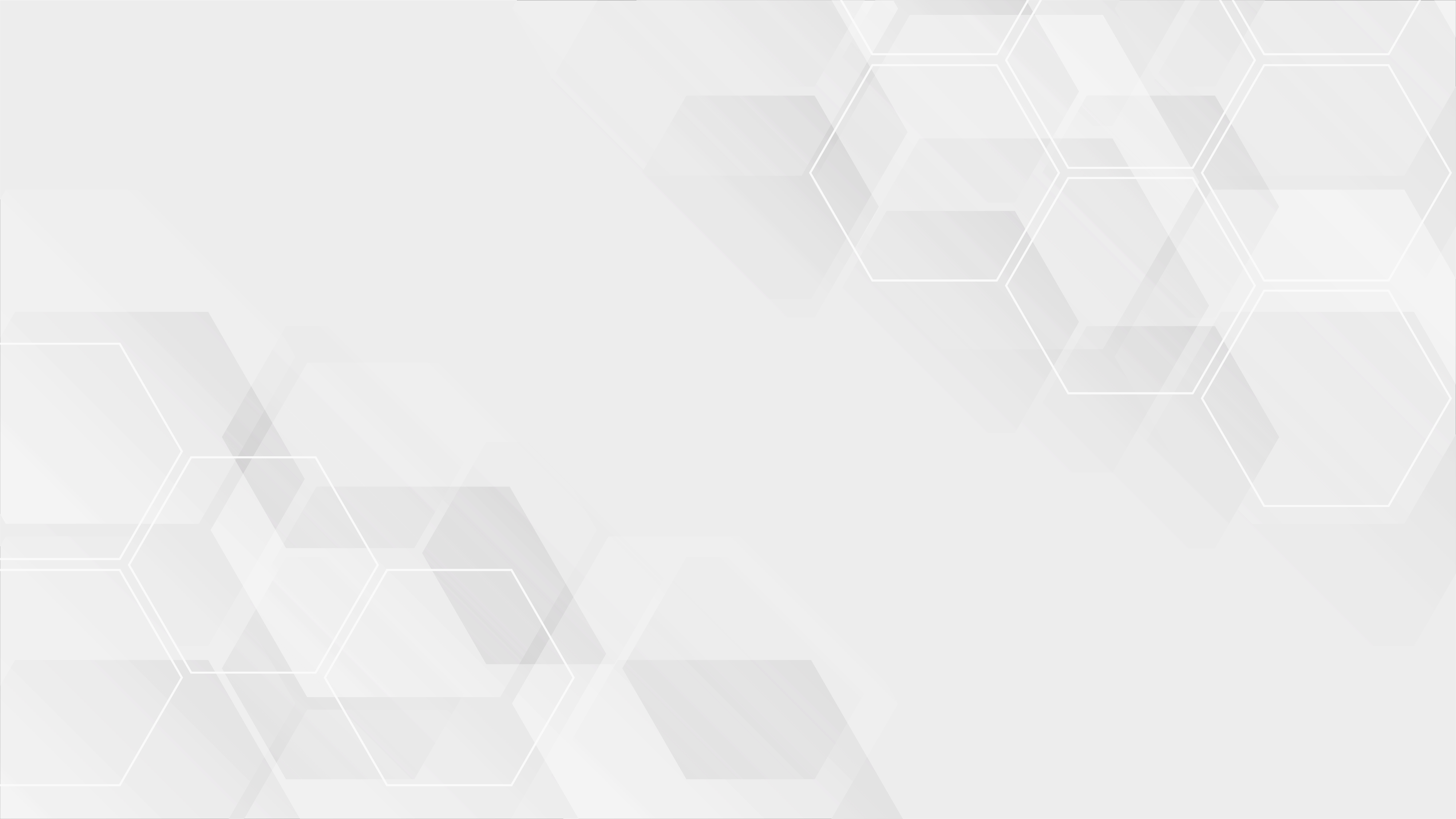 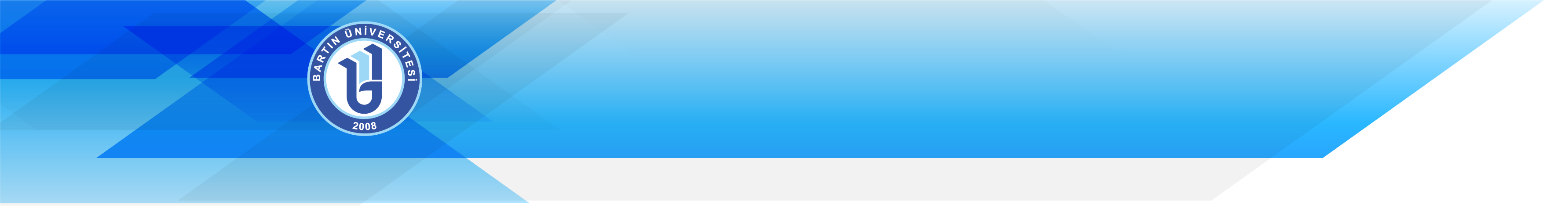 TANIMLAR VE KISALTMALAR
Proje ekibi: Proje yürütücüsü ile araştırmacıları
Proje yürütücüsü: Projeyi teklif eden, hazırlanmasından ve yürütülmesinden sorumlu olan öğretim üyeleri ile doktora, tıpta uzmanlık ya da sanatta yeterlik eğitimini tamamlamış kurum mensubu araştırmacıları,
YÖKSİS: Yükseköğretim Kurulu Başkanlığı ortak veri tabanını,
Yükseköğretim kurumu: Üniversiteler ve yüksek teknoloji enstitülerini,
Yükseköğretim kurumu yönetim kurulu: Üniversite ve yüksek teknoloji enstitüsü yönetim kurulunu,
Bursiyer: Yükseköğretim kurumlarında, yürütülen bilimsel araştırma projelerinde proje kapsamında burslu görevlendirilecek tezli yüksek lisans veya doktora programlarındaki öğrenciyi,
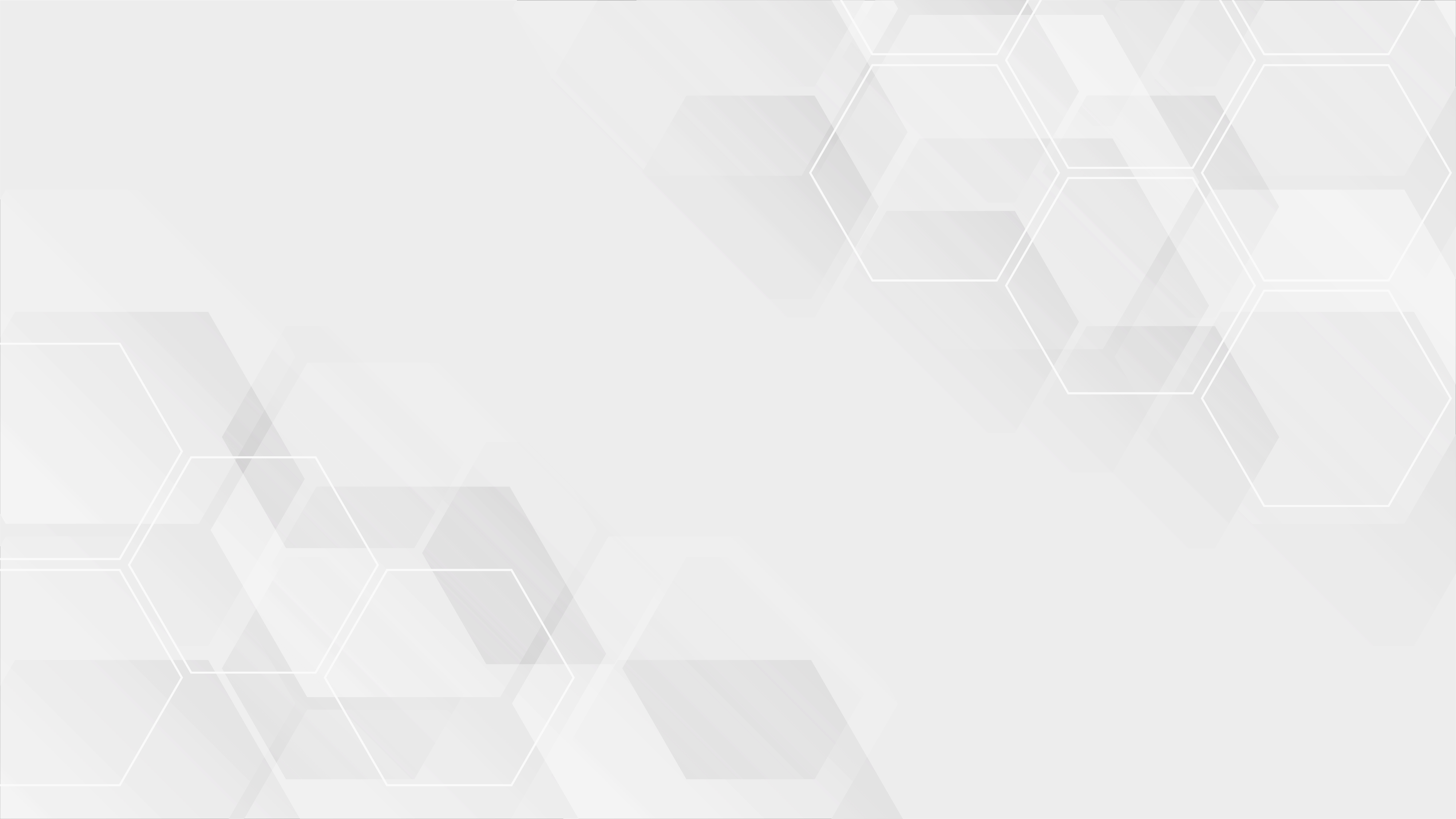 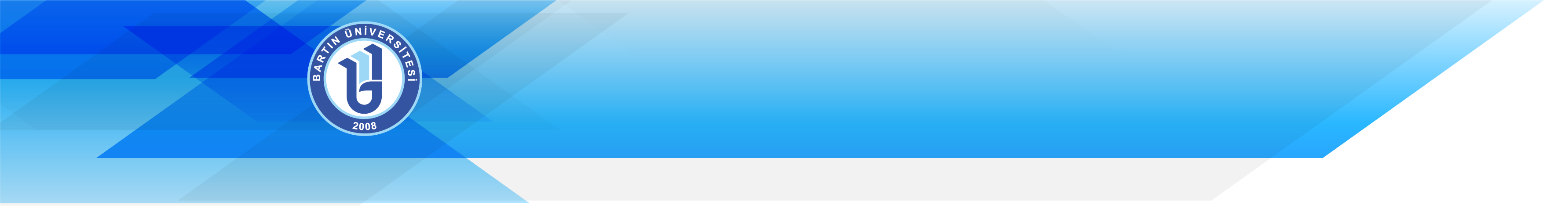 TANIMLAR VE KISALTMALAR
Kaynak aktarımı: Ulusal veya uluslararası kurum ve kuruluşlar tarafından desteklenen bilimsel araştırma projelerinde kullanılmak üzere, proje bedelinin yüzde otuzunu aşmaması kaydıyla komisyon tarafından önerilen ve üst yönetici tarafından onaylanan nakdi veya ayni katkıyı,

Proje değerlendirmesi yapacak uzman: Yükseköğretim kurumu içinden veya dışından, bilimsel araştırma projesi alanında uzman ve en az doktora derecesine sahip hakemi,

Komisyon başkanı: Komisyona yükseköğretim kurumu adına başkanlık etmekten ve komisyon faaliyetlerinin yürütülmesinden sorumlu, üst yönetici tarafından öğretim üyeleri arasından görevlendirilen ve üst yöneticiye karşı sorumlu kişiyi,

 Üst yönetici: Yükseköğretim kurumu rektörünü,
İfade eder.
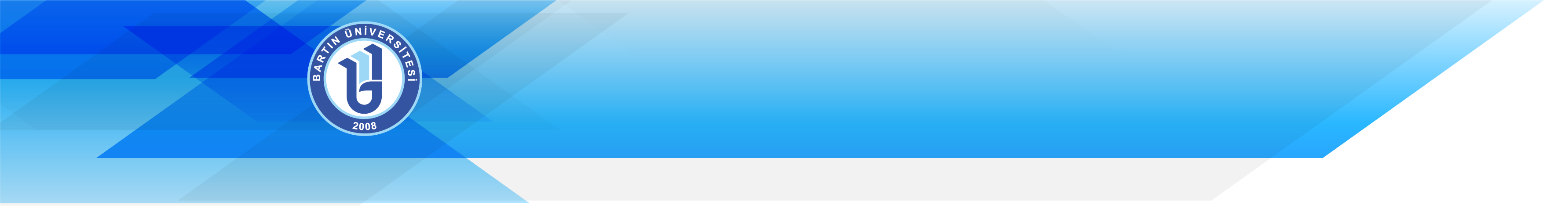 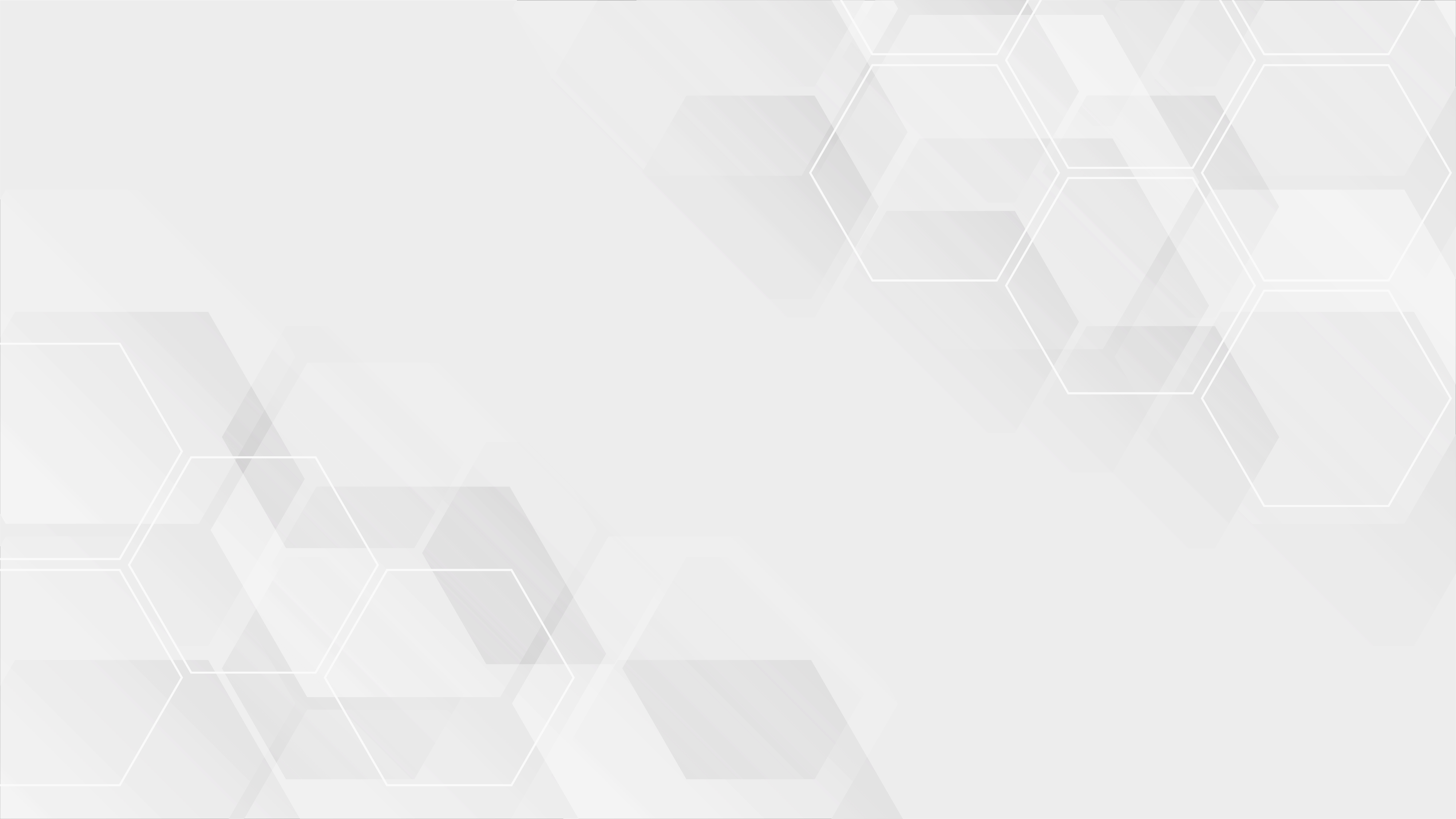 BİLİMSEL ARAŞTIRMA PROJELERİNE İLİŞKİN GENEL ESASLAR
Komisyon

Bu Yönetmelikte belirtilen görevlerin yürütülmesi için üst yönetici tarafından görevlendirilen bir komisyon başkanının başkanlığında senatonun önerisiyle üst yönetici tarafından görevlendirilen, en az yedi en çok on bir öğretim üyesinden oluşan bir komisyon kurulur. Komisyon üyeleri, yükseköğretim kurumunda var olan bilim dalları arasında denge gözetilmek suretiyle dört yıl için görevlendirilir. Görev süresi biten başkan ve komisyon üyesi aynı usulle yeniden görevlendirilebilir.
Komisyon başkanı ve üyeleri görev, yetki ve sorumluluklarını yerine getirmediklerinin tespit edilmesi halinde, görevlendirilmelerinde izlenen usule uygun olarak üst yönetici tarafından görev süreleri dolmadan görevden alınabilirler.
Komisyonun görev, yetki ve sorumlulukları yükseköğretim kurumunun senatosunca çıkarılacak yönerge ile düzenlenir.
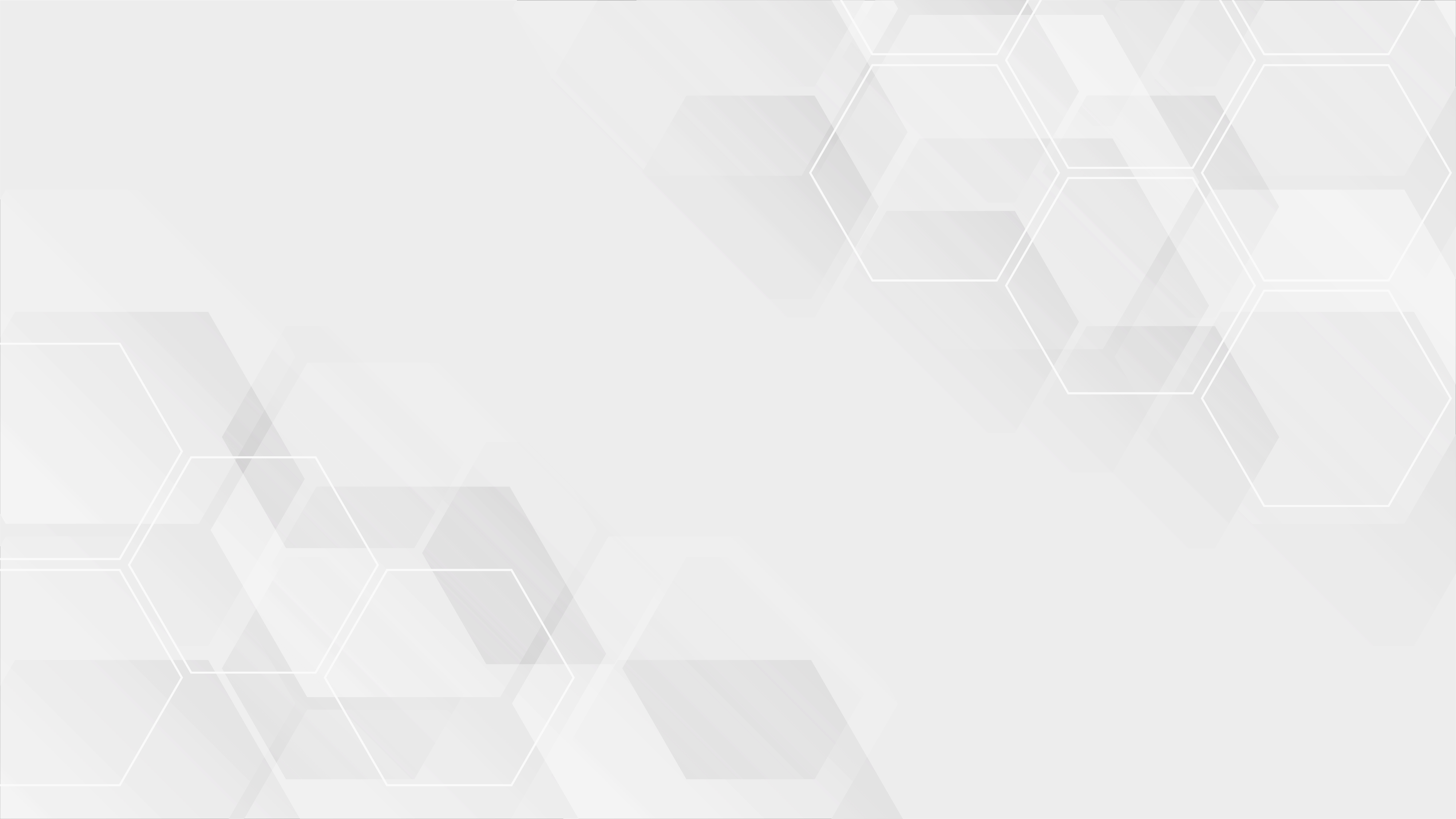 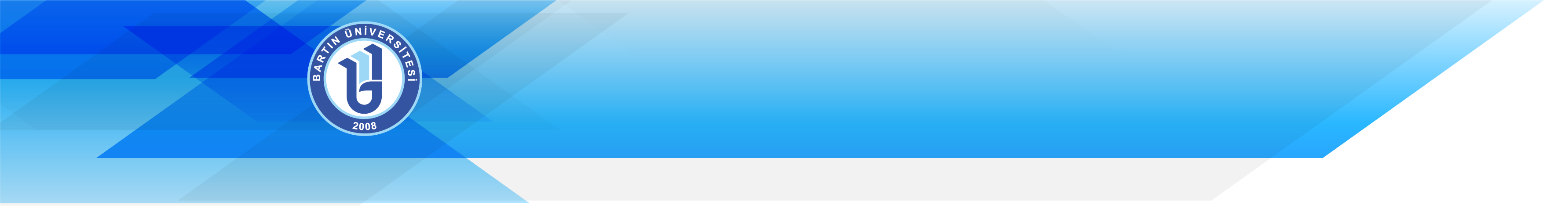 BAŞVURU VE DEĞERLENDİRME
Bilimsel araştırma projeleri için başvuru ve değerlendirme takvimi Komisyon tarafından belirlenerek ilan edilir. Proje başvuruları, projenin gerekçesi, yöntem, özgün değer, yaygın etki/katma değer, çalışma takvimi ve bütçe dökümünün ayrıntılı olarak yer aldığı proje başvuru formu ile yapılır.
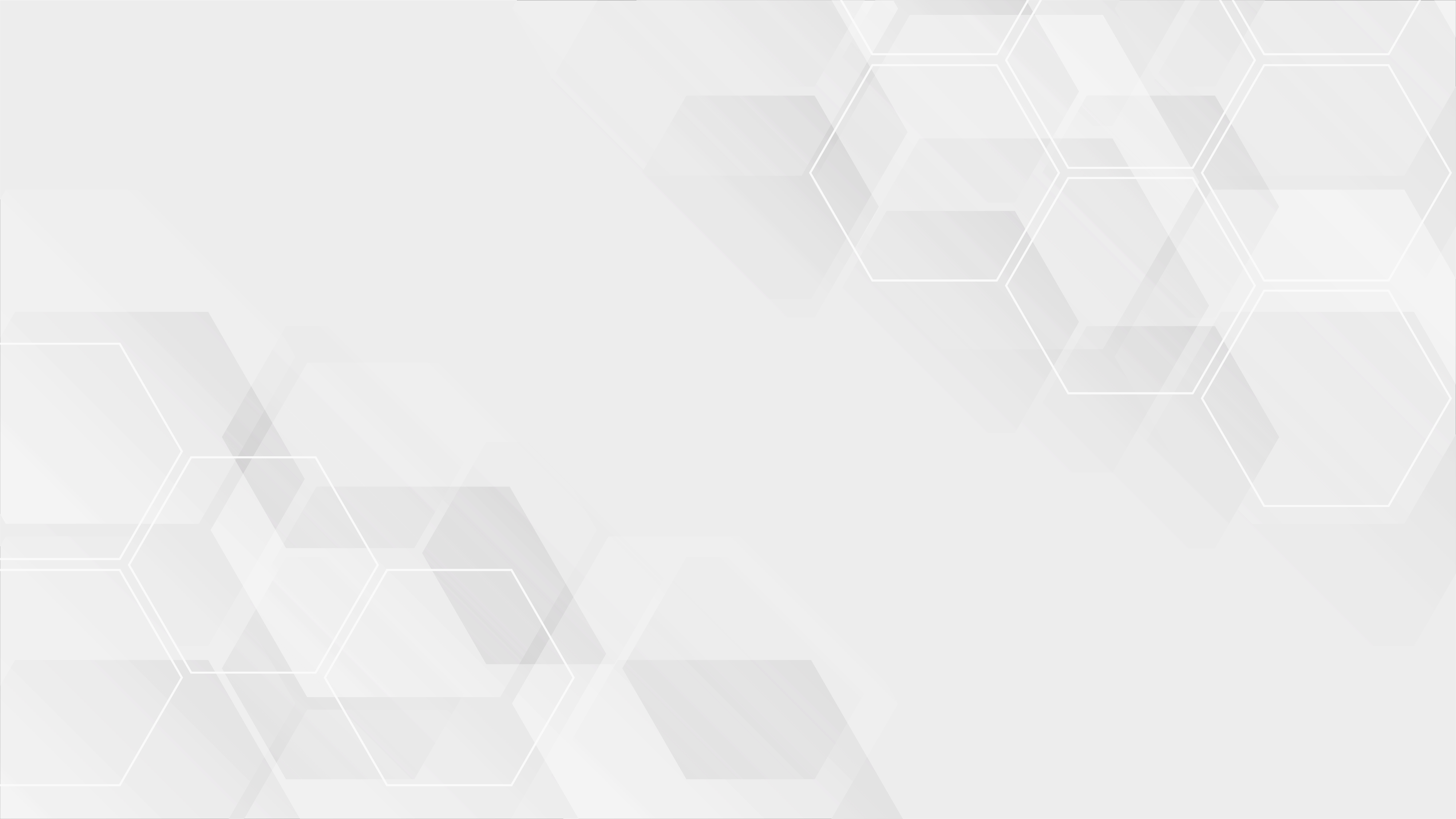 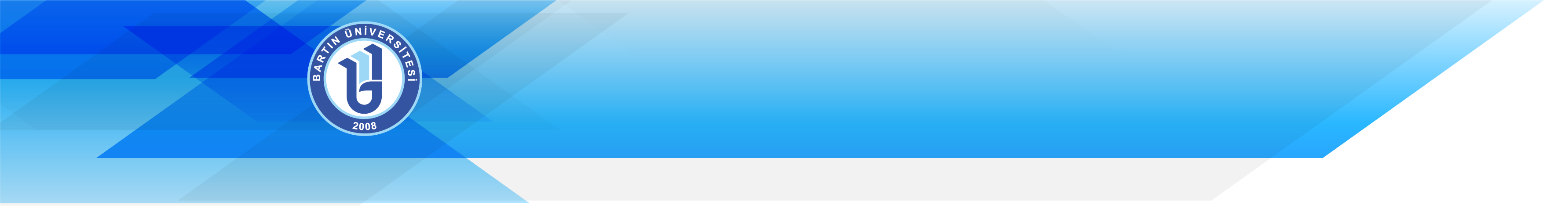 BİLİMSEL ARAŞTIRMA PROJELERİNİN SEÇİMİNDE DİKKATE ALINACAK İLKELER
Bilimsel araştırma projeleri, yükseköğretim kurumunun uzman elemanı bulunan her dal ile ilgili, ulusal bilim ve teknoloji politikalarına, ülkenin kalkınma planı hedeflerine, Bilim, Teknoloji ve Yenilik Kurulu veya yükseköğretim kurumu yönetim kurulunun belirlediği bilim politikalarına uygun konulara öncelik verilerek değerlendirilir ve seçilir. Bilimsel araştırma projelerinin bilime, ülkenin teknolojik, ekonomik, sosyal, sanatsal, kültürel gelişimine ve kalkınmasına katkı sağlaması esastır.

Bilimsel araştırma projelerinin seçimi ve desteklenmesinde; yükseköğretim kurumları tarafından YÖKSİS’te duyurulan yapılmış ve yapılmakta olan projeler de dikkate alınarak, temel bilimler içerikli, sonuçları uygulamaya dönük, kaynakları ve faaliyetleri bakımından çok katılımlı, çok merkezli, kurumlar arası, uluslararası ve disiplinler arası nitelikteki projelere öncelik verilebilir. Lisansüstü tez araştırmaları da bilimsel araştırma projeleri kapsamında desteklenebilir.
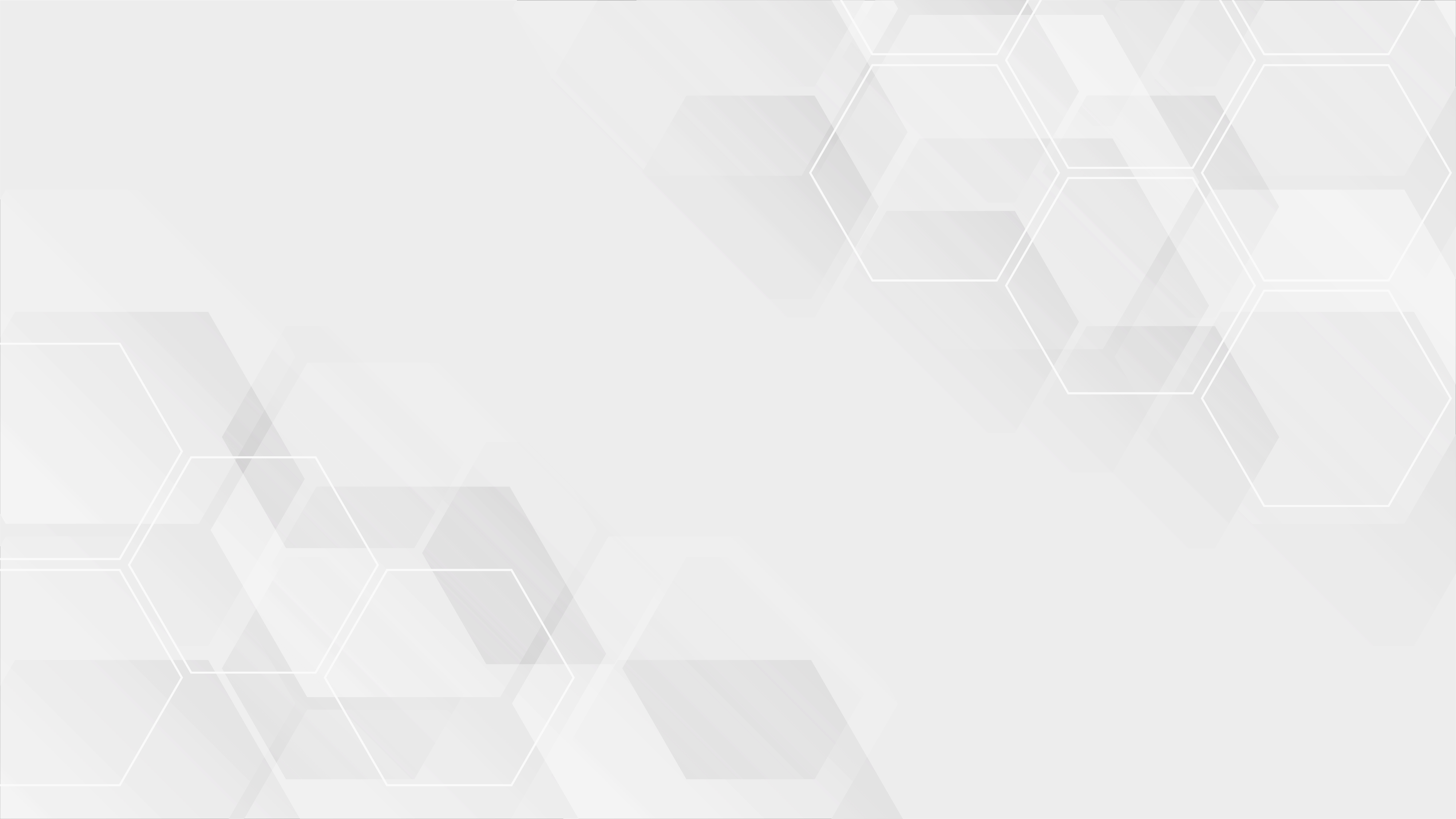 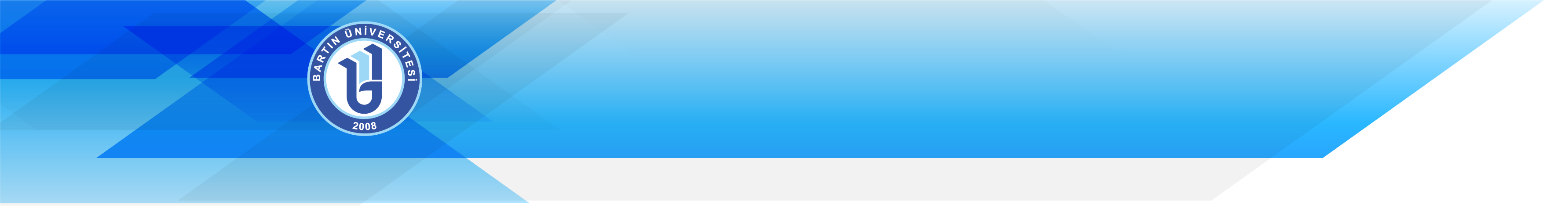 BİLİMSEL ARAŞTIRMA PROJELERİNİN SEÇİMİNDE DİKKATE ALINACAK İLKELER
Bu Yönetmeliğin 5, 6, 6/A, 7, 8, 9 ve 10 uncu maddelerinde bahsi geçen bilimsel araştırma projeleri ile Yılı Yatırım Programında Rektörlük Bilimsel Araştırma Projeleri ifade edilmektedir.


 Komisyon, desteklenen projelerin bu maddede yer alan ilkelere uygunluğundan sorumludur.
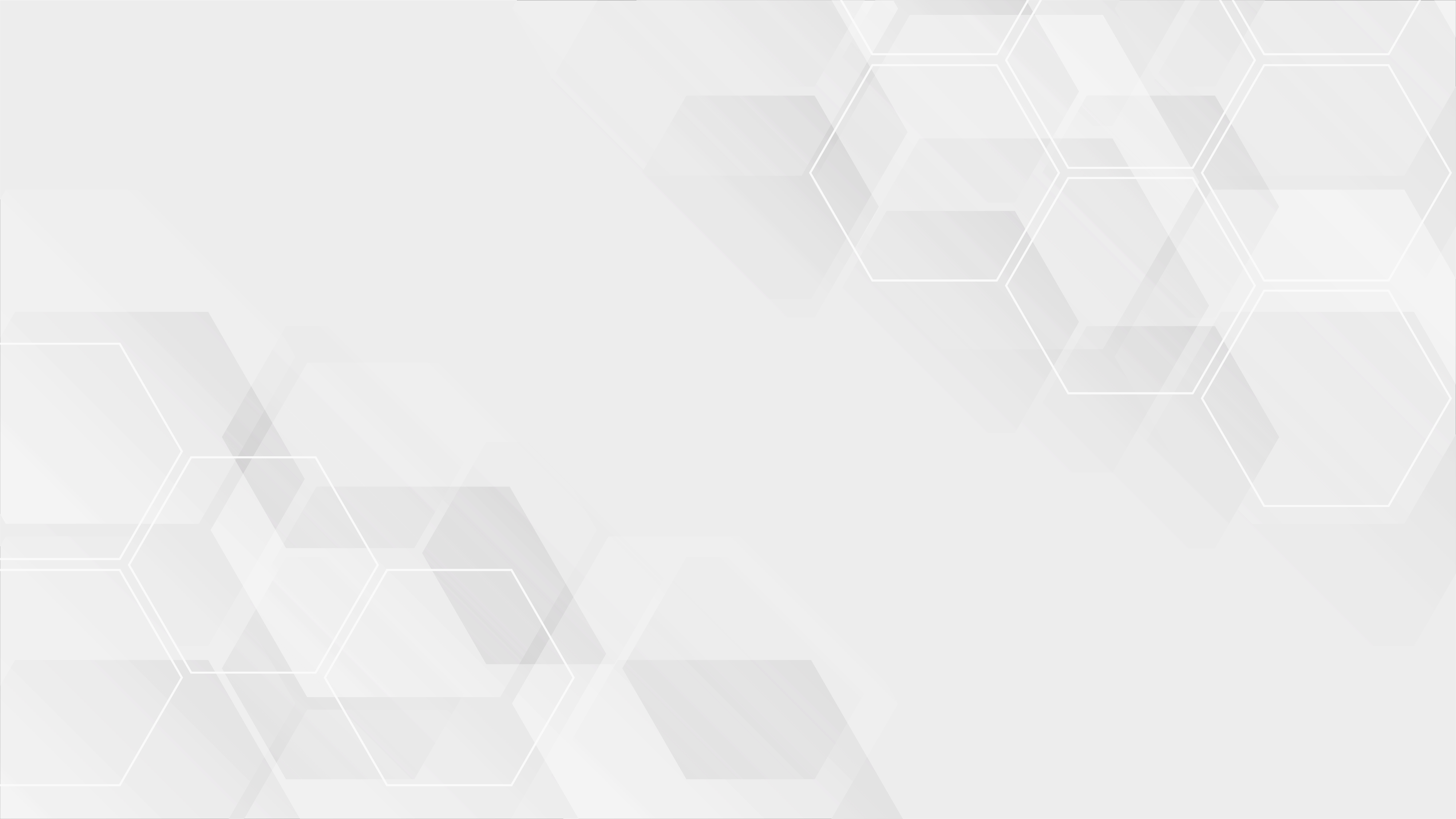 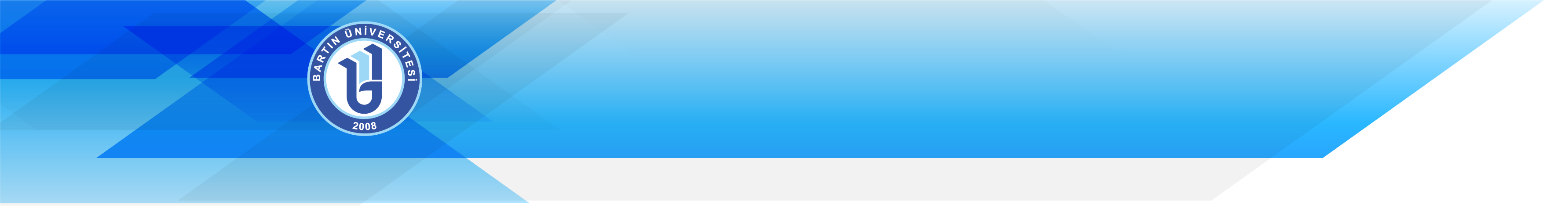 PROJE DEĞERLENDİRMESİ YAPACAK UZMANLARA ÖDENECEK ÜCRET
Bilimsel araştırma projelerinin kabulü öncesinde, proje değerlendirmesinde görevlendirilen uzmana, proje bazında 10.000 gösterge rakamının görevlendirmenin yapıldığı tarihteki memur aylık katsayısı ile çarpımı sonucu bulunacak tutarı geçmemek üzere, Komisyon tarafından projelerin nitelikleri de dikkate alınarak belirlenen tutarda ücret ödenir.

Bir kişiye bu madde kapsamında ödeme yapılacak uzman ücreti sayısı bir takvim yılında altıyı geçemez.

Uzman ücretleri, yükseköğretim kurumlarına bilimsel araştırma projelerine yönelik olarak bu amaçla tahsis edilen ödeneklerden karşılanır.
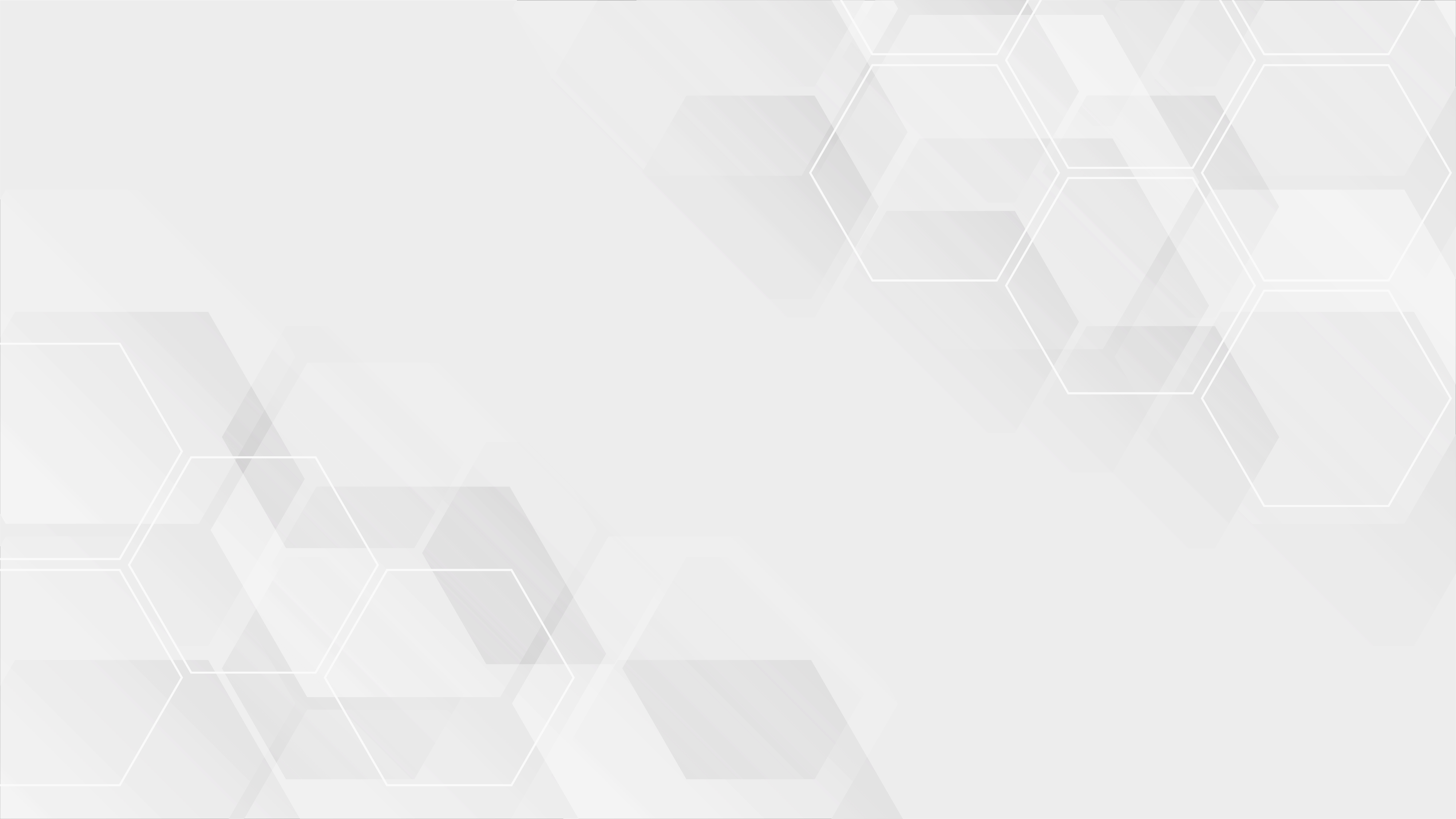 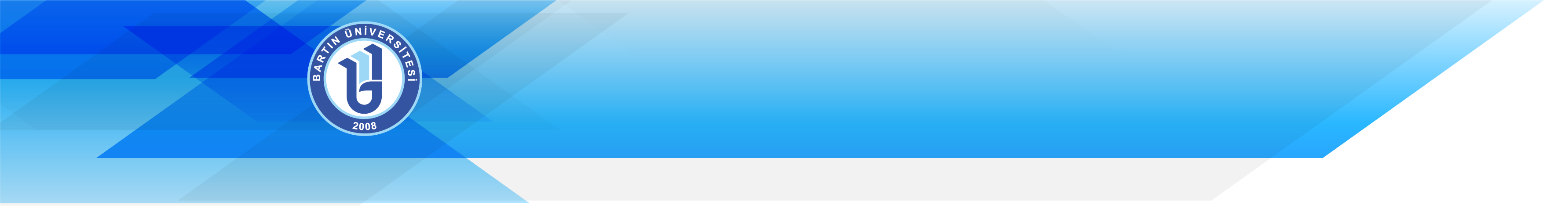 BİLİMSEL ARAŞTIRMA PROJELERİNİN KABULÜ, YÜRÜTÜLMESİ VE SONUÇLANDIRILMASI
Desteklenmesine karar verilen projeler için, proje yürütücüsü ve Komisyon tarafından proje ile ilgili ayrıntıların belirlendiği bir protokol hazırlanır. Projenin uygulamaya geçirilmesi, hazırlanan protokolün üst yönetici veya yazılı olarak yetki devri yapılmak suretiyle komisyon başkanı tarafından onaylanmasına bağlıdır. Proje yürütücüsü, bu protokolde yer alan hususlara uymakla yükümlüdür.
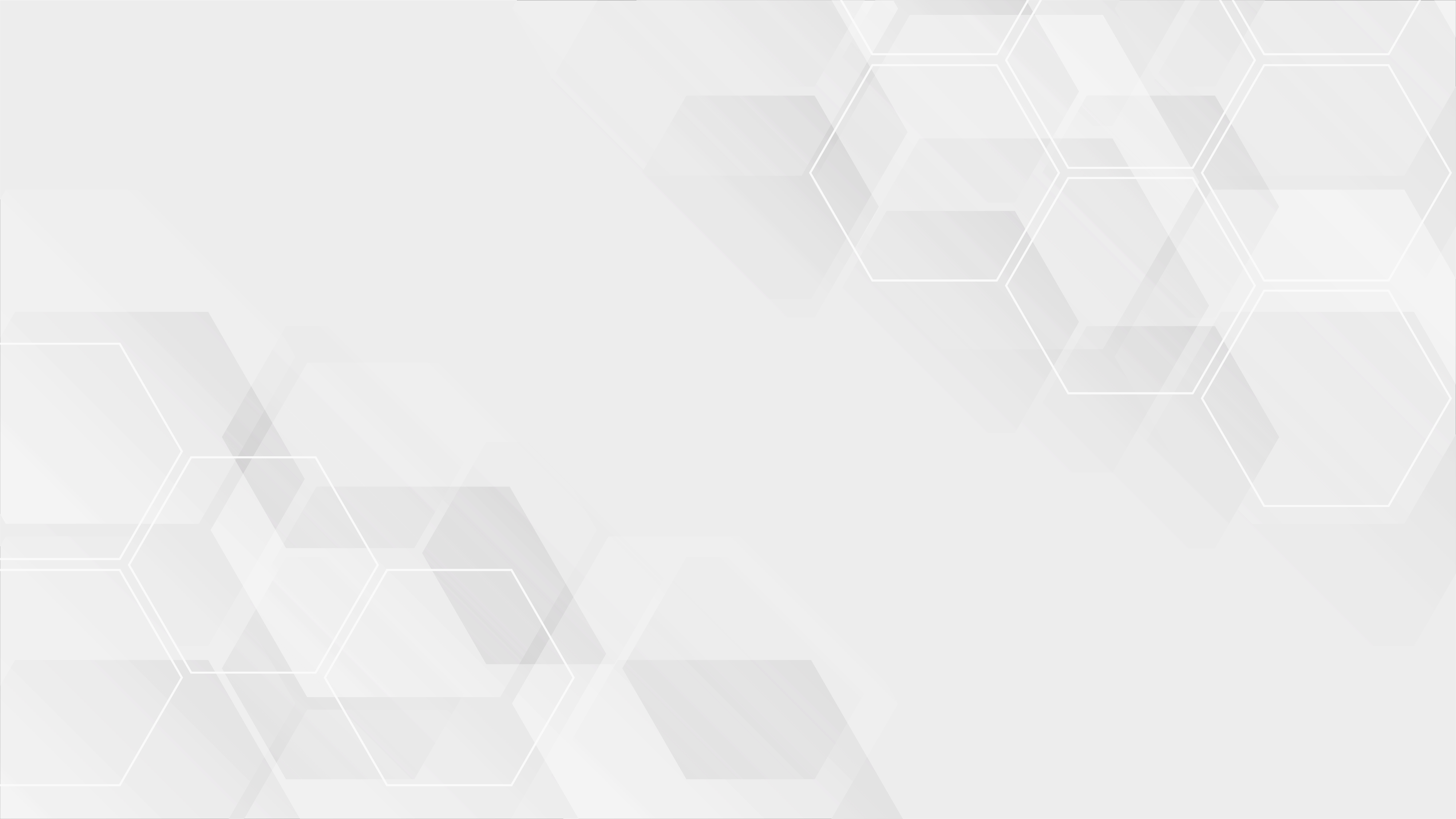 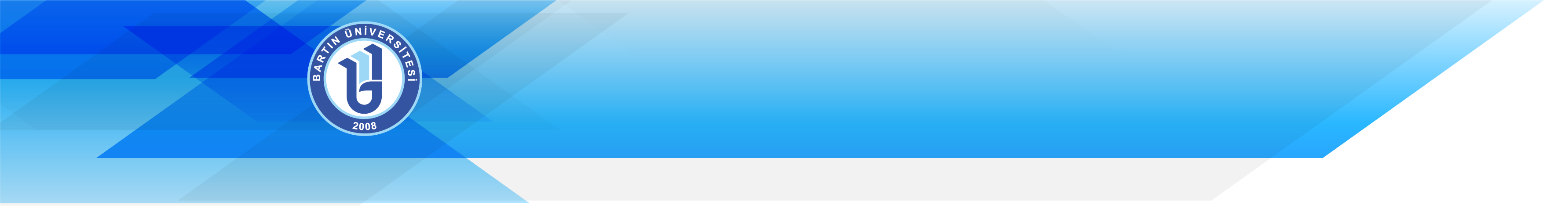 PROJE RAPORLARI
Kabul edilen bir projenin yürütücüsü Komisyona altı ayda bir geçmiş dönemdeki çalışmalarla ilgili bilgilerin yer aldığı ara rapor sunar. Komisyon projenin türüne ve özelliğine göre ara rapor sunma sürelerini ve koşullarını değiştirebilir. Ara raporlar Komisyon tarafından incelenir. Komisyon gerekli gördüğü durumlarda konunun uzmanlarının görüşlerine de başvurarak değerlendirme sürecini tamamlayabilir. Projelerin sonraki dilimleri ile ilgili maddi desteğin devamı Komisyonun olumlu görüşüne tabidir.

Proje yürütücüsü, protokolde belirtilen bitiş tarihini izleyen en geç üç ay içerisinde, araştırma sonuçlarını içeren proje sonuç raporunu Komisyon tarafından belirlenen formata uygun olarak sunar. Lisansüstü tez projeleri için, ilgili birimlerce onaylanmış tezler de sonuç raporu olarak kabul edilebilir. Sonuç raporu Komisyon tarafından değerlendirilerek projenin başarılı sayılıp sayılmayacağına karar verilir. Komisyon gerekli gördüğü durumlarda konunun uzmanlarının görüşlerine de başvurarak değerlendirme sürecini tamamlayabilir.

Projelere kaynak aktarımına ilişkin ara raporların ve sonuç raporlarının verilme dönemleri ve süreleri proje sözleşmeleri dikkate alınarak komisyon tarafından belirlenir.
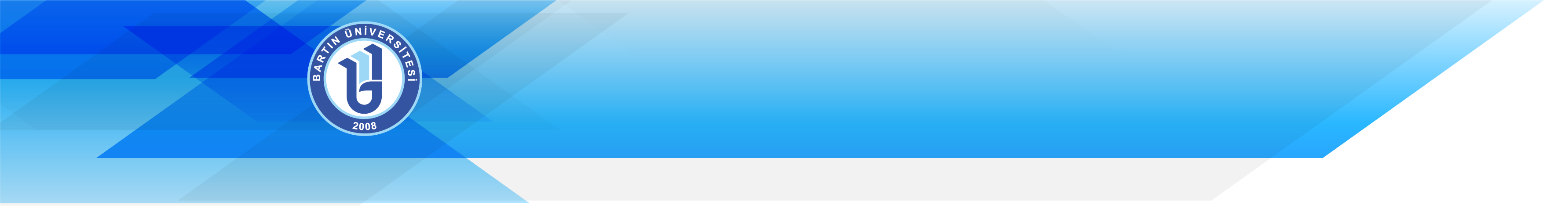 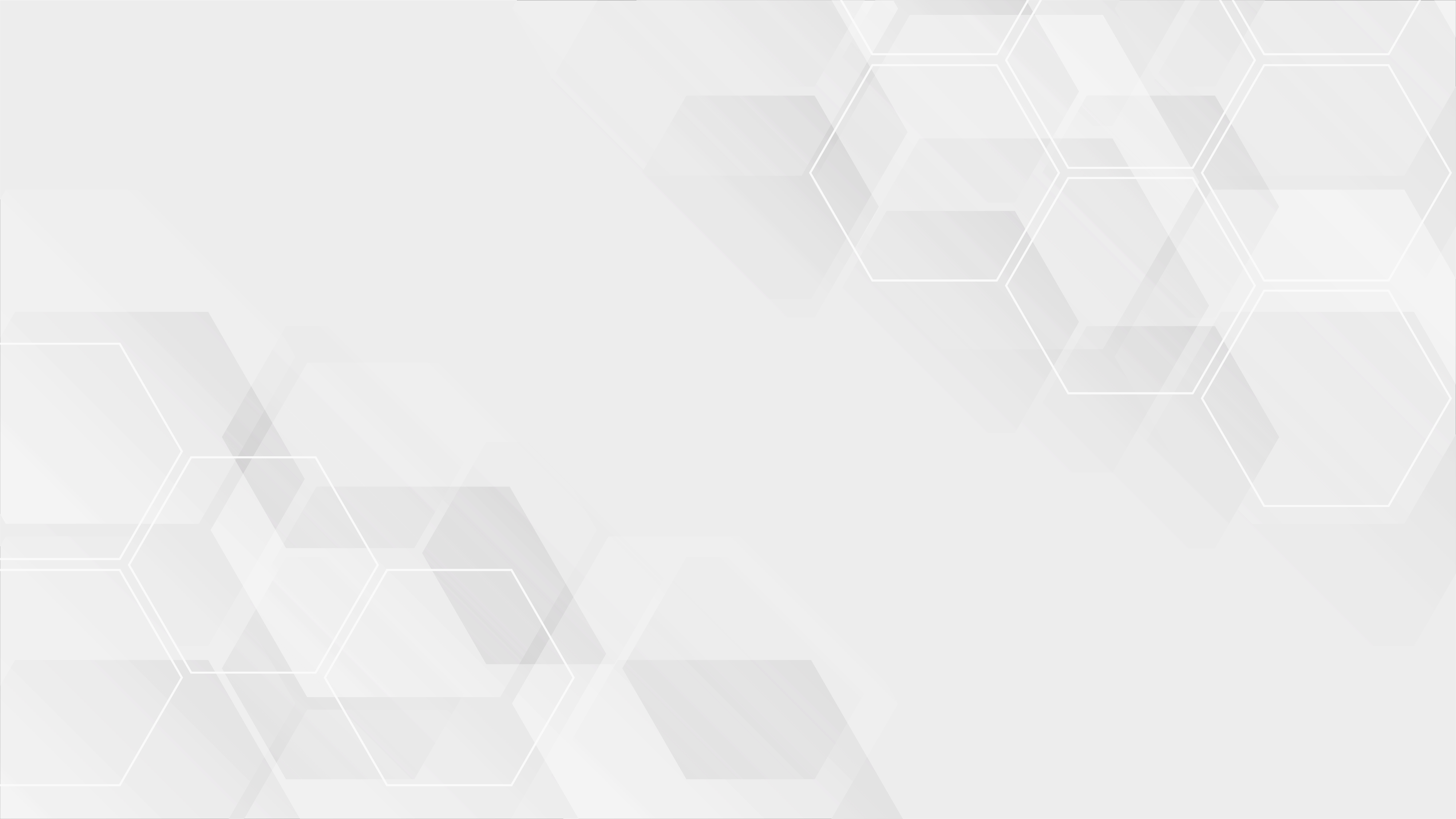 PROJE SÜRESİ VE BÜTÇESİ
Projelerin Komisyon tarafından onaylanan çalışma takvimine ve bütçe planına uygun olarak yürütülmesi esastır. Ancak, gerekli hallerde proje yürütücüsünün talebi, Komisyonunun kararı ile projeler için ek süre, ilave bütçe verilebilir.
Tez projeleri hariç, bilimsel araştırma projeleri ek süreler dâhil en çok otuz altı ay içerisinde tamamlanır. Tez projeleri için verilen süreler, yetkili birimler tarafından tezler için verilen yasal ek süreleri kapsayacak şekilde uzatılabilir. Ancak süre uzatımı verilen tez projeleri için sağlanacak mali destekler, tez izleme komitesinin onayı ile en fazla altı aya kadar devam ettirilir.
Projeler için verilebilecek ek bütçe proje bütçesinin en fazla %50’si kadar olabilir.
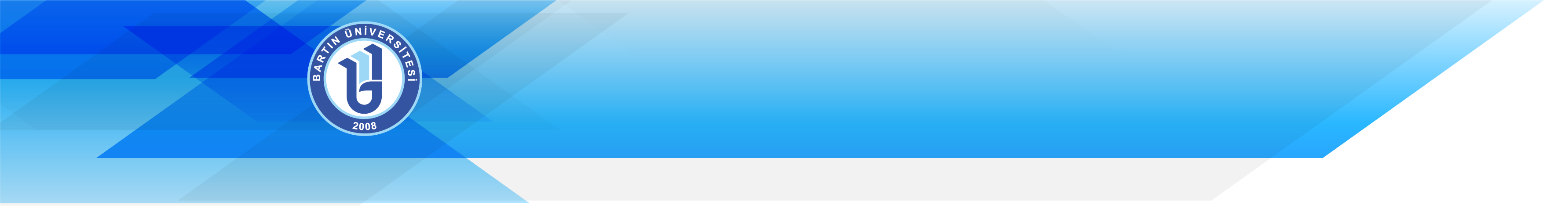 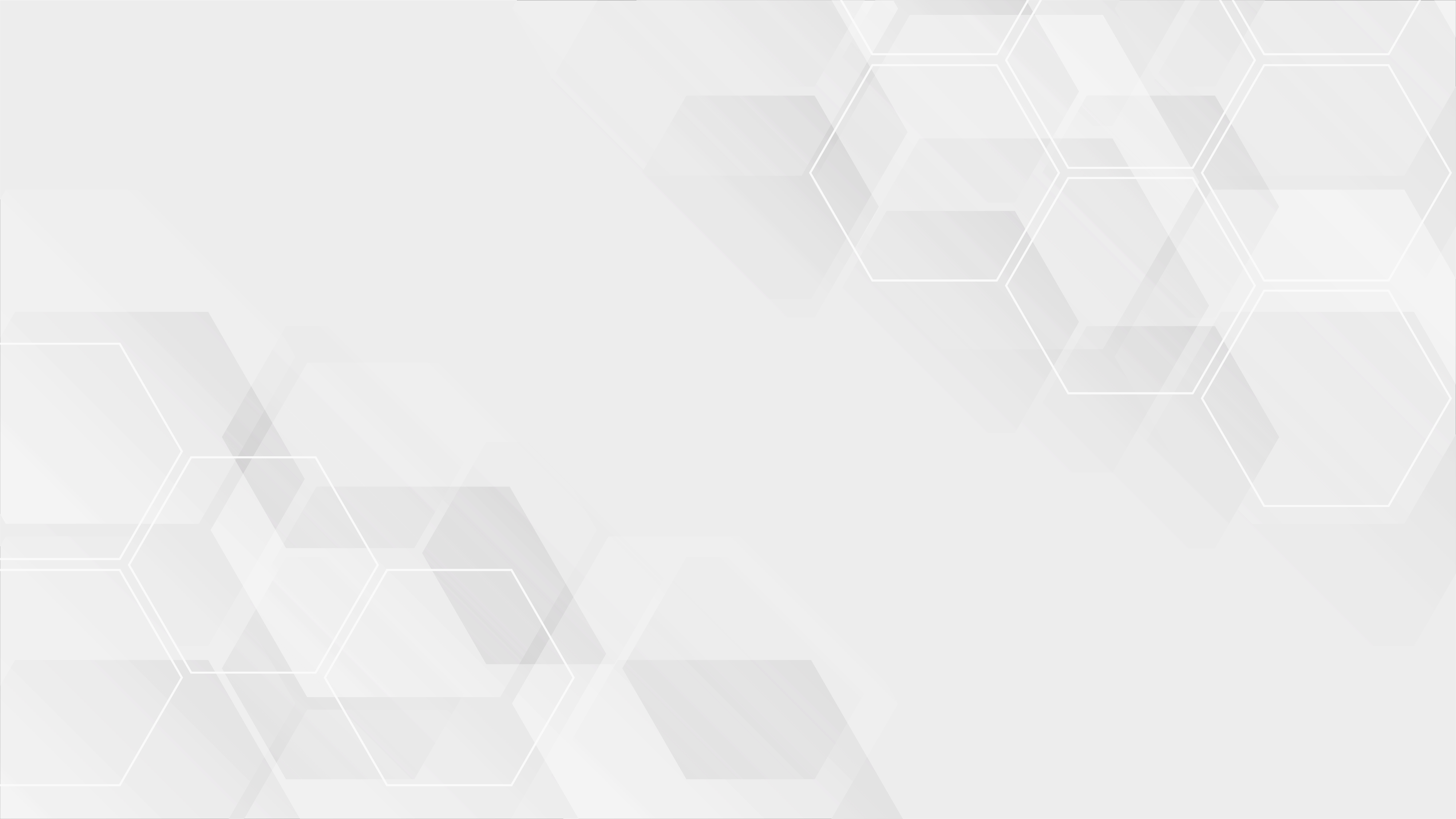 BİLİMSEL ARAŞTIRMA PROJELERİNİN VE KAYNAK AKTARIMI DESTEKLERİNİN YÖKSİS’E GİRİLMESİ
Komisyon tarafından kabul edilen ve devam eden bilimsel araştırma projeleri ve kaynak aktarımı desteklerine ilişkin bilgiler ile Yükseköğretim Kurulu tarafından istenen diğer bilgiler, kabul tarihini ve tamamlanan projelerin sonuç raporunun verilmesi gereken tarihi takip eden bir ay içinde YÖKSİS’e girilir.

YÖKSİS’e veri girişlerinin belirlenen zamanlarda yapılmasını takip etme görevi ve sorumluluğu Bilimsel Araştırma Projeleri Koordinasyon Birimi Koordinatörüne aittir.

Bu bilgiler, yükseköğretim kurumunun internet sayfasından kamuoyuna duyurulur.
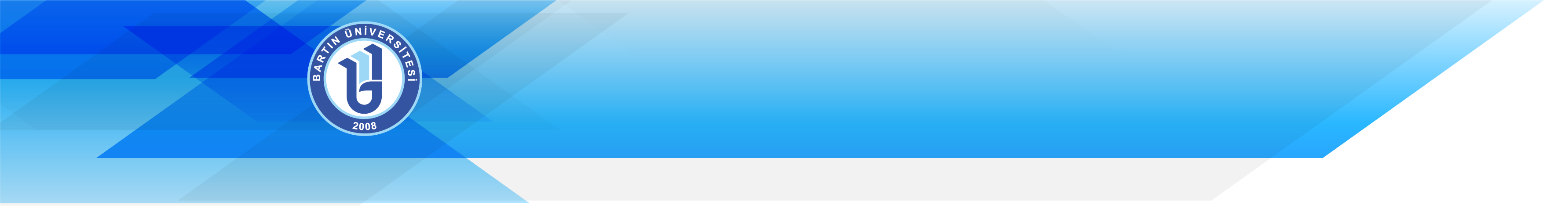 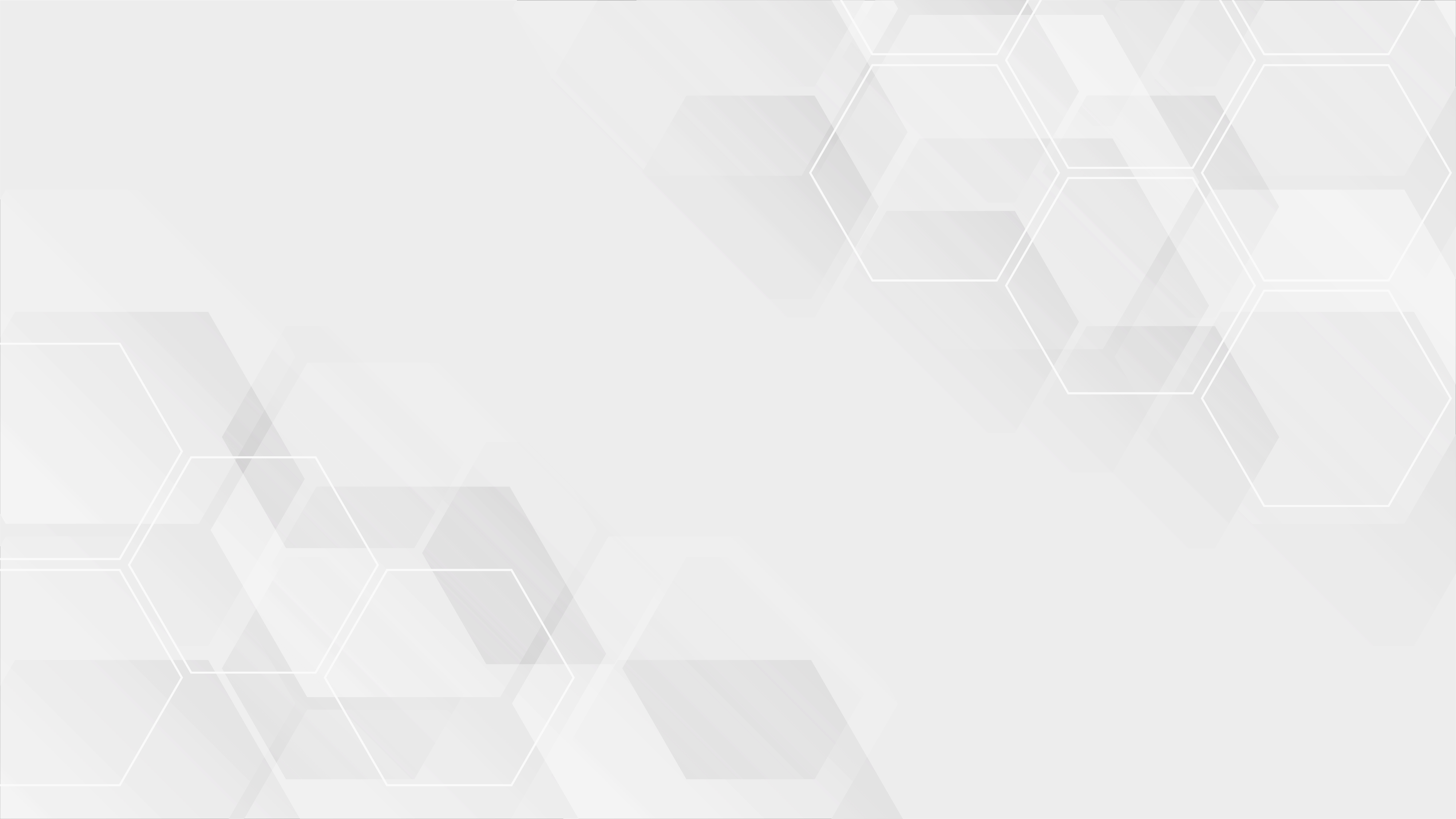 BİLİMSEL ARAŞTIRMA PROJELERİNDE GELİR VE ÖDENEKLERİN KULLANIMI
Gelirler

Bilimsel araştırma projelerinin finansmanında kullanılmak üzere aşağıda belirtilen gelirler, yükseköğretim kurumları bütçelerinde bilimsel ve teknolojik araştırma hizmetleri için tefrik edilen bilimsel araştırma projelerine ilişkin ödenekler, bütçelendiği tertiplerden tahakkuka bağlanarak özel hesaba aktarılmak suretiyle kullanılır:

Yükseköğretim kurumunun döner sermaye gelirlerinden 2547 sayılı Kanunun 58 inci maddesinde belirtilen oranda aktarılacak tutarlar.

Yürütülen proje ile ilgili olarak ortaya çıkan ve ticarileşmesi döner sermaye işletmesi tarafından gerçekleştirilen çıktılara ilişkin elde edilen gelirler.

Bilimsel araştırma projeleri için yapılacak bağış ve yardımlar.
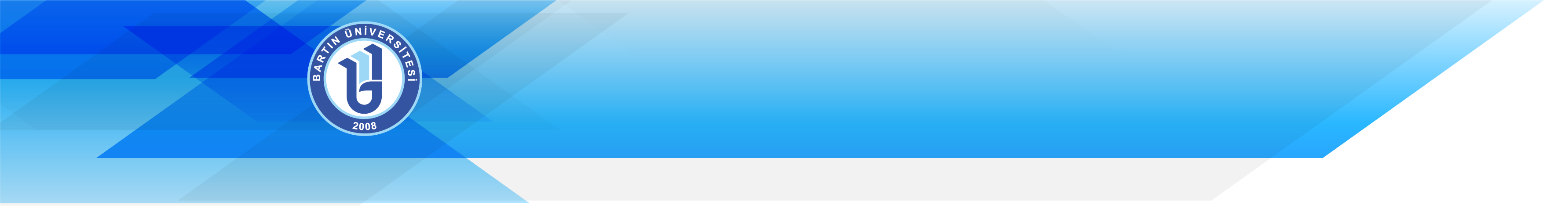 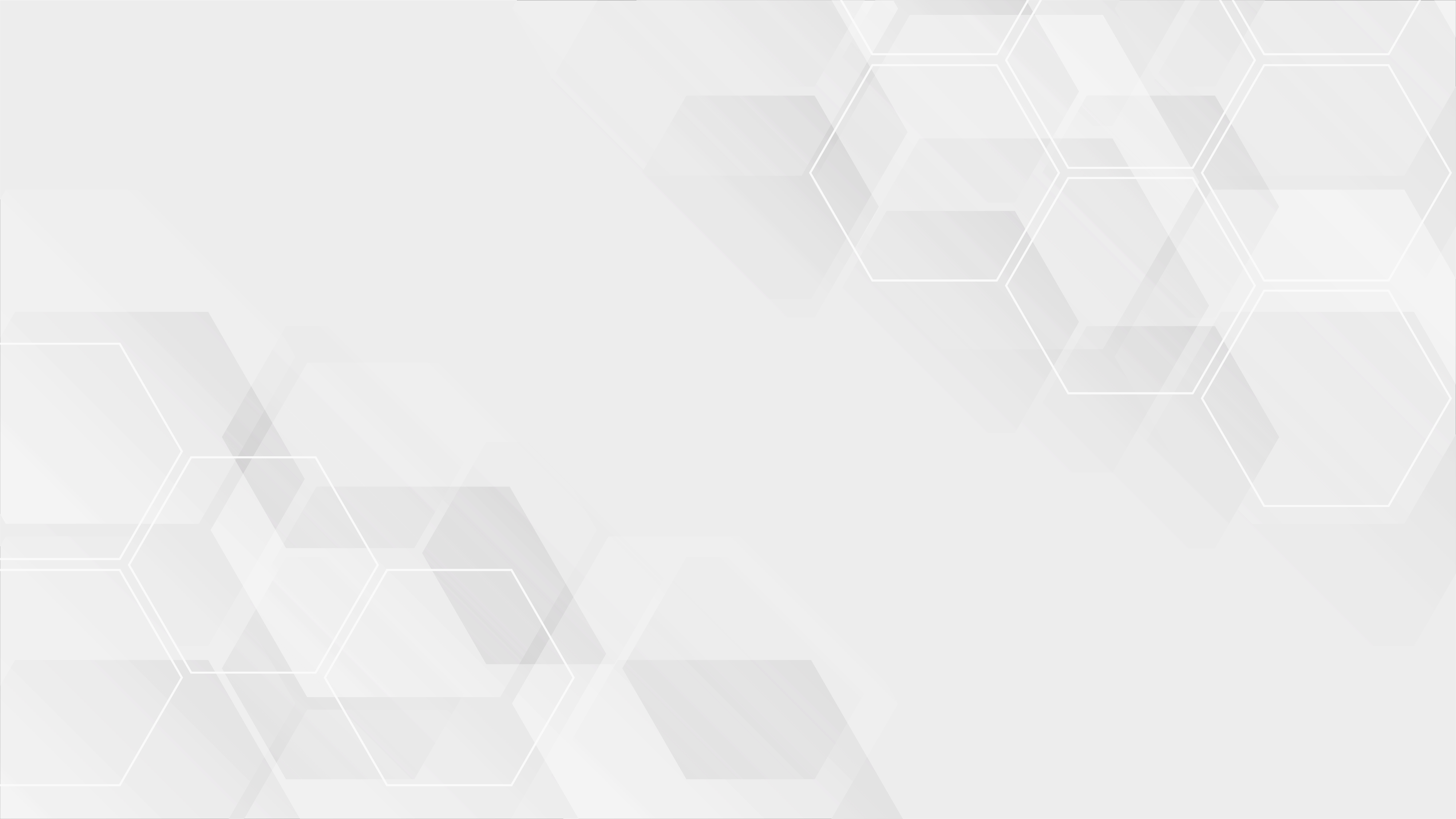 BİLİMSEL ARAŞTIRMA PROJELERİNDE GELİR VE ÖDENEKLERİN KULLANIMI
Gelirler
Yükseköğretim kurumunun izni ile yükseköğretim kurumunun yurtiçindeki veya yurtdışındaki kuruluşlarla yapacağı ortak araştırmalar için ilgili kuruluşlar tarafından ödenecek tutarlar.
Diğer gelirler.

Bilimsel araştırma projelerinin geliri olarak birinci fıkranın (a) bendinde belirtilen tutarlar, döner sermaye muhasebe birimince, tahsilatı takip eden ayın yirmisine kadar ilgili yükseköğretim kurumu hesabına yatırılır. Yatırılan bu tutarlar, yükseköğretim kurumu bütçesine öz gelir olarak kaydedilir. Kaydedilen bu tutarlar karşılığı olarak ilgili yükseköğretim kurumu bütçesine konulan ödenekler, gelir gerçekleşmelerine göre kullandırılır. Yıl içerisinde harcanmayan tutarlar likit karşılığı ödenek kaydına ilişkin esaslara göre ertesi yıl bütçesine ödenek kaydedilir. Süresi içinde yatırılmayan tutarların tahsilinde 21/7/1953 tarihli ve 6183 sayılı Amme Alacaklarının Tahsil Usulü Hakkında Kanun hükümleri uygulanır.
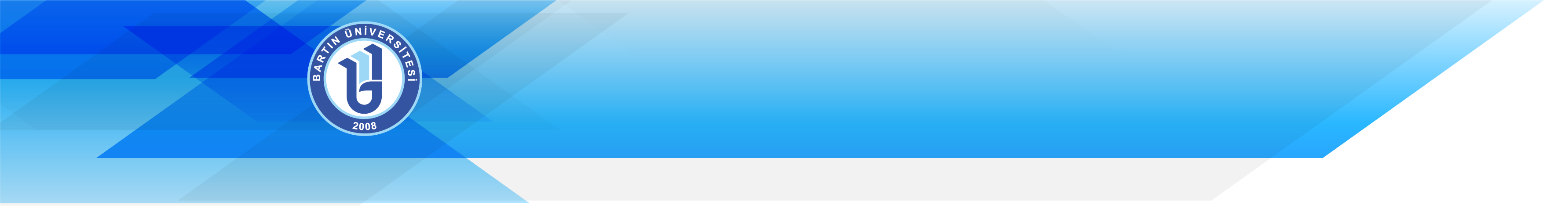 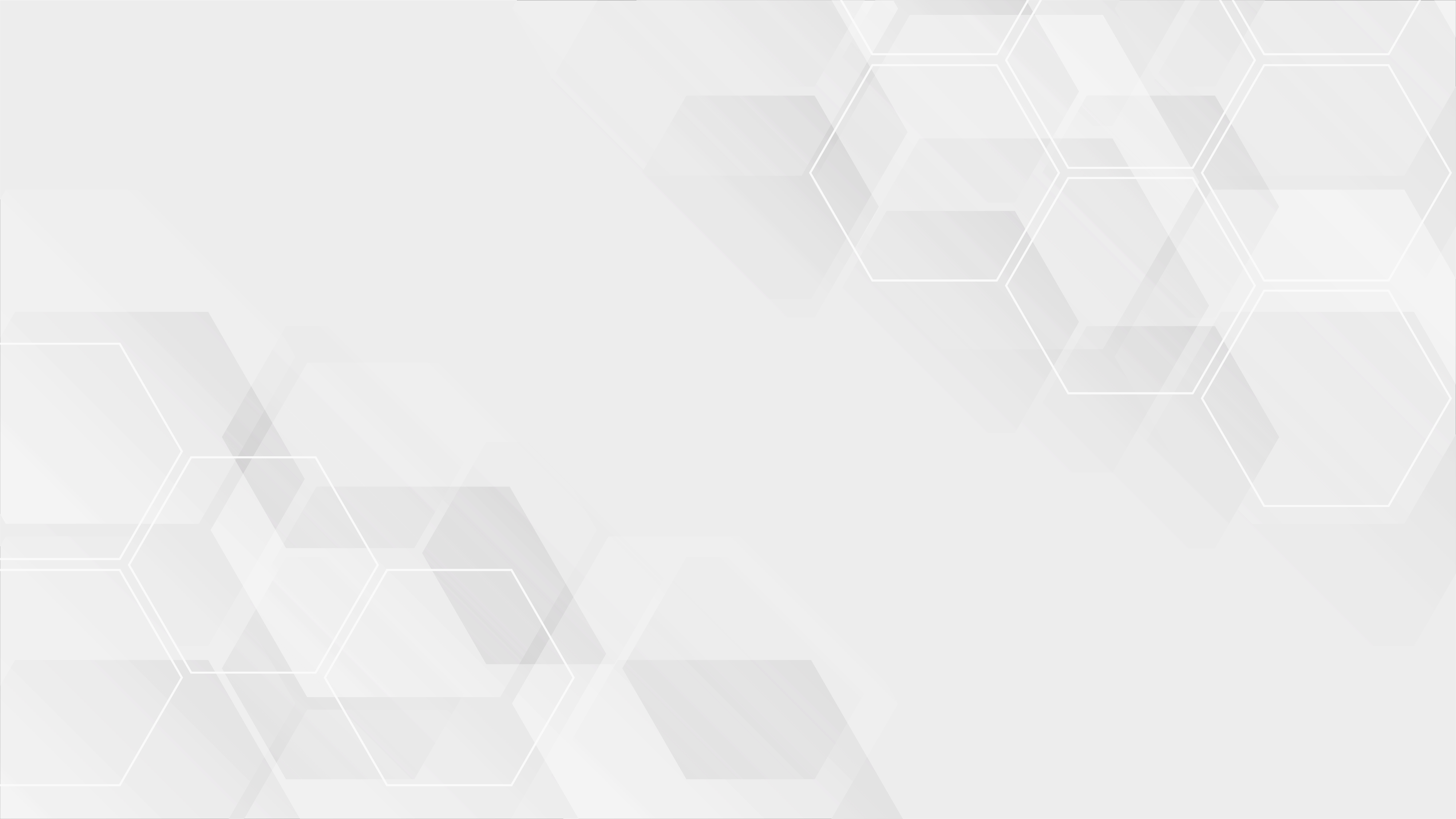 BİLİMSEL ARAŞTIRMA PROJELERİNDE GELİR VE ÖDENEKLERİN KULLANIMI
Gelirler


Yukarıda belirtilen bilimsel ve teknolojik araştırma hizmetleri için tefrik edilen ödenekler, özel hesaba aktarılmak suretiyle kullanılır.


(Değişik:RG-16/7/2020-31187) Özel hesaptaki öz gelirler ile hazine yardımı kapsamında sağlanan tutarlar Kamu Haznedarlığı Yönetmeliği hükümleri çerçevesinde değerlendirilebilir. Bu şekilde elde edilen nemalar kaynağı ile ilişkilendirilerek özel hesaba gelir olarak kaydedilir.
GELİRLER VE ÖDENEKLERİN KULLANIMINA İLİŞKİN İLKELER
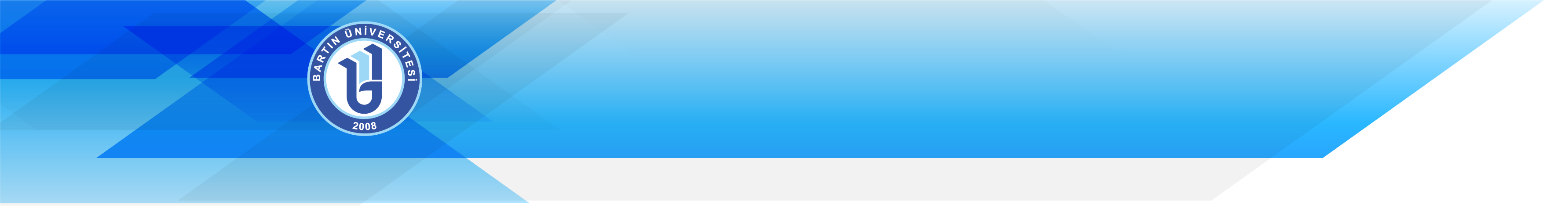 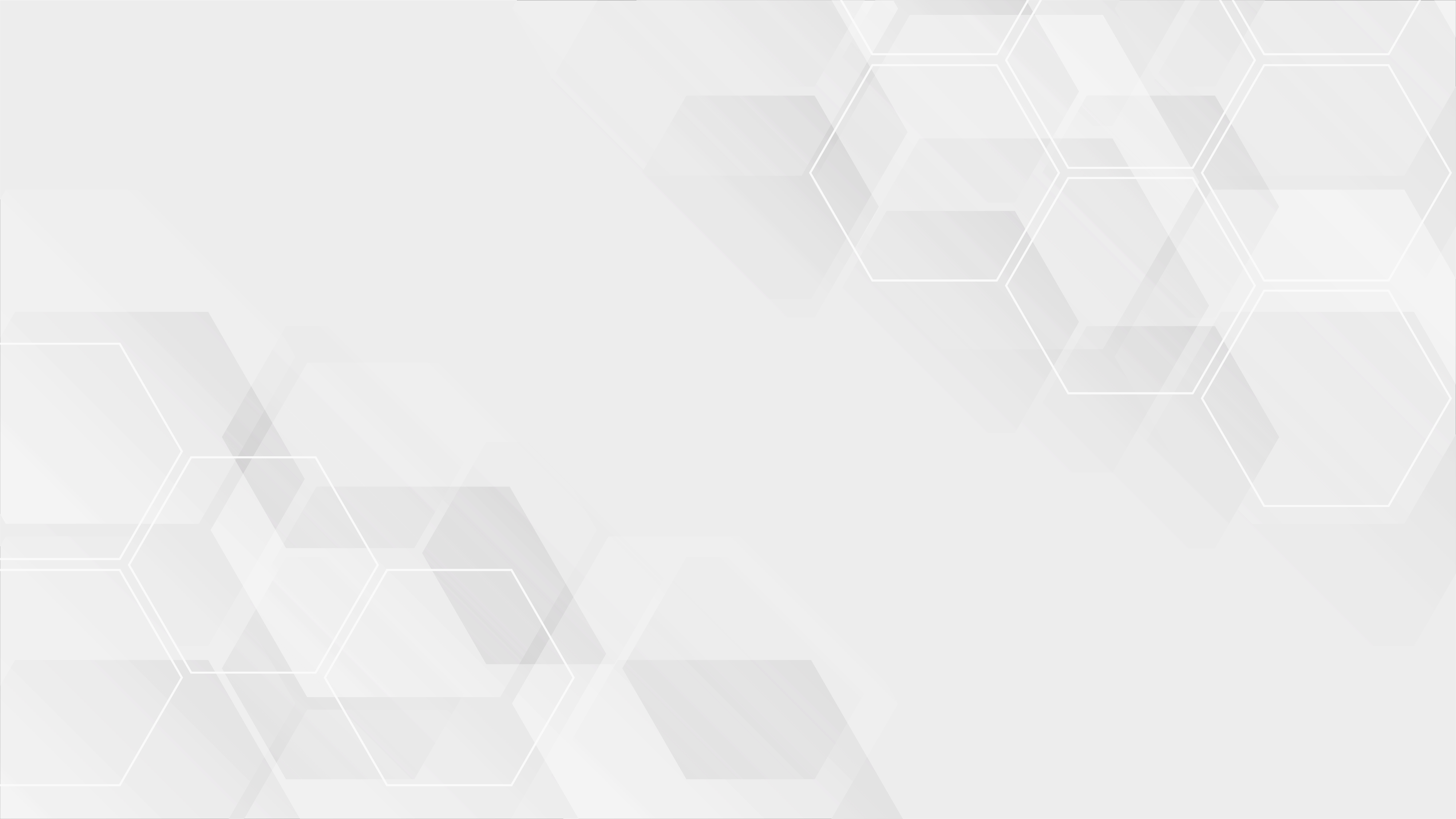 Bilimsel araştırma projelerinin özel hesaptan yürütülmesinde aşağıdaki ilkelere uyulur:

Bilimsel araştırma projelerine ilişkin olarak yükseköğretim kurumları bütçelerinde tefrik edilen ödeneklerden, bütçelerine gider kaydı yapılmak suretiyle herhangi bir harcama yapılamaz. Söz konusu harcamalar özel hesaptan gerçekleştirilir.

Özel hesaba aktarılan tutarlar ve projelere ilişkin giderler, yükseköğretim kurumları bütçe hesaplarıyla ilişkilendirilmeksizin faaliyet gelir ve gider hesaplarıyla, ilgisine göre varlık ya da yükümlülük hesapları kullanılarak muhasebeleştirilir.

Özel hesaba aktarılan tutarlardan yapılan harcamalar, öz gelir ve hazine yardımı karşılığı ayrımı yapılarak analitik bütçe sınıflandırmasının ekonomik kodlama sistemine uygun olarak tasnif edilir ve Bilimsel Araştırma Projeleri Koordinasyon Birimi kayıtlarında izlenir.
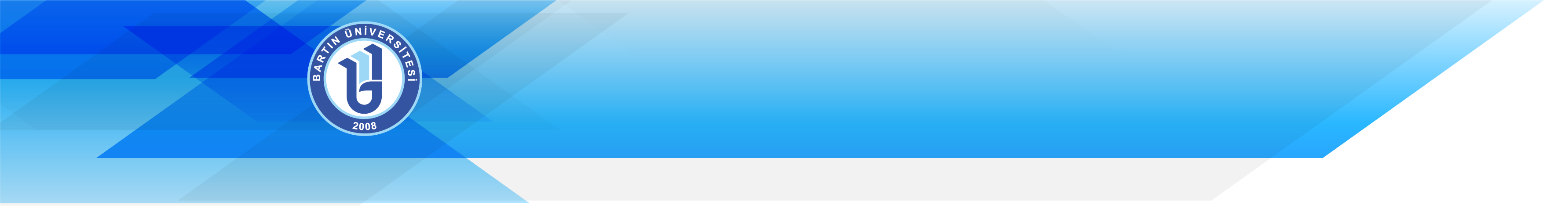 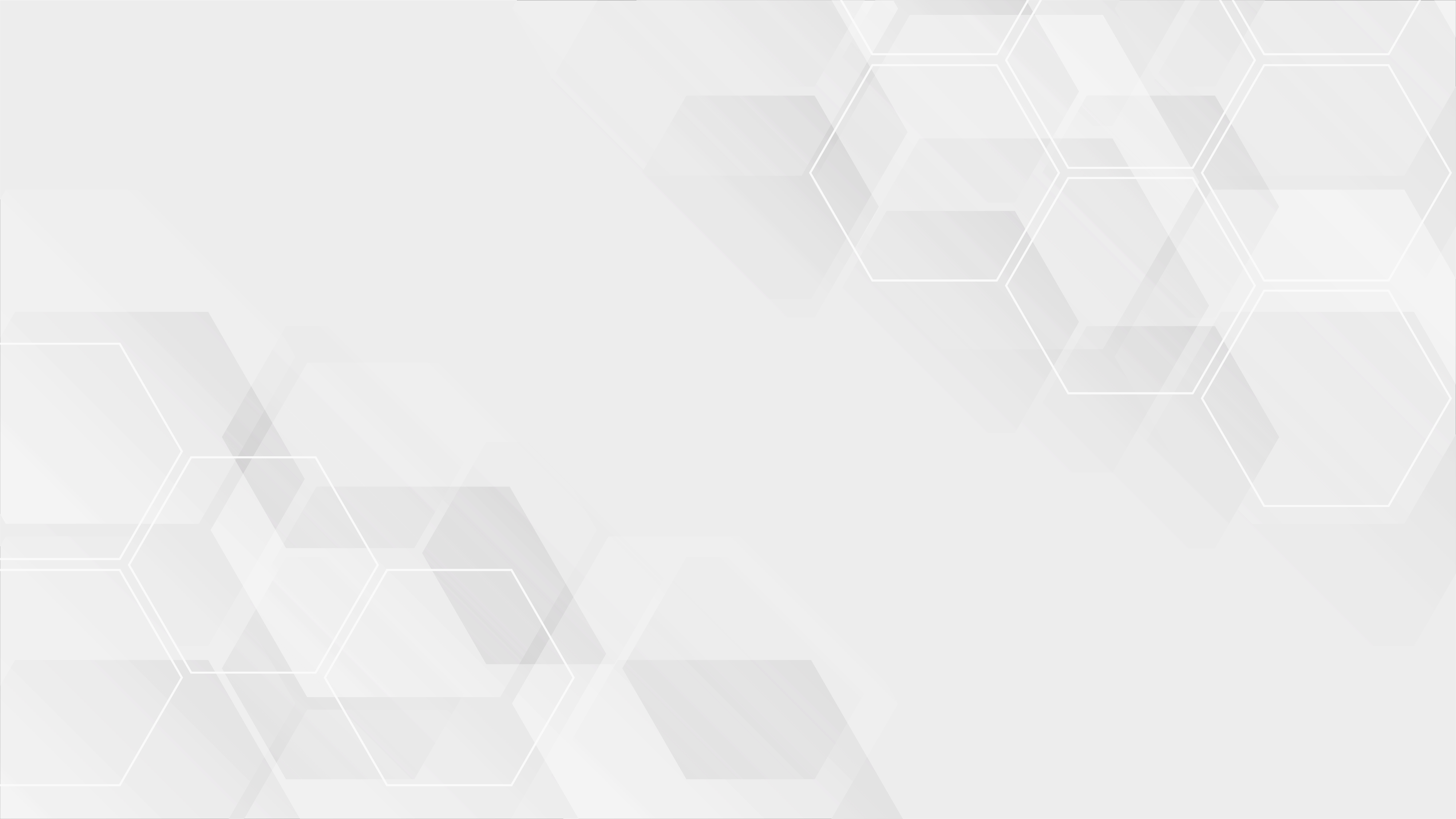 GELİRLER VE ÖDENEKLERİN KULLANIMINA İLİŞKİN İLKELER
Özel hesaptan ön ödeme alınarak yapılan alımlar hariç yapılacak mal ve hizmet alımına yönelik harcamalarda 1/12/2003 tarihli ve 2003/6554 sayılı Bakanlar Kurulu Kararıyla yürürlüğe konulan Yükseköğretim Kurumları Tarafından, 4734 Sayılı Kamu İhale Kanununun 3 üncü Maddesinin (f) Bendi Kapsamında Yapılacak İhalelere İlişkin Karar hükümleri uygulanır.

Özel hesaba aktarılan tutarlar, yükseköğretim kurumlarının Strateji Geliştirme Daire Başkanlıkları tarafından açılan diğer banka hesapları ile ilişkilendirilmez.

Katılım şartı olarak öngörülen ve proje bütçesinin yüzde otuzunu aşmayacak nakdi destek tutarı bu amaçla kullanılacak bütçede yoksa, kaynak aktarımı taahhüdünde bulunulamaz.
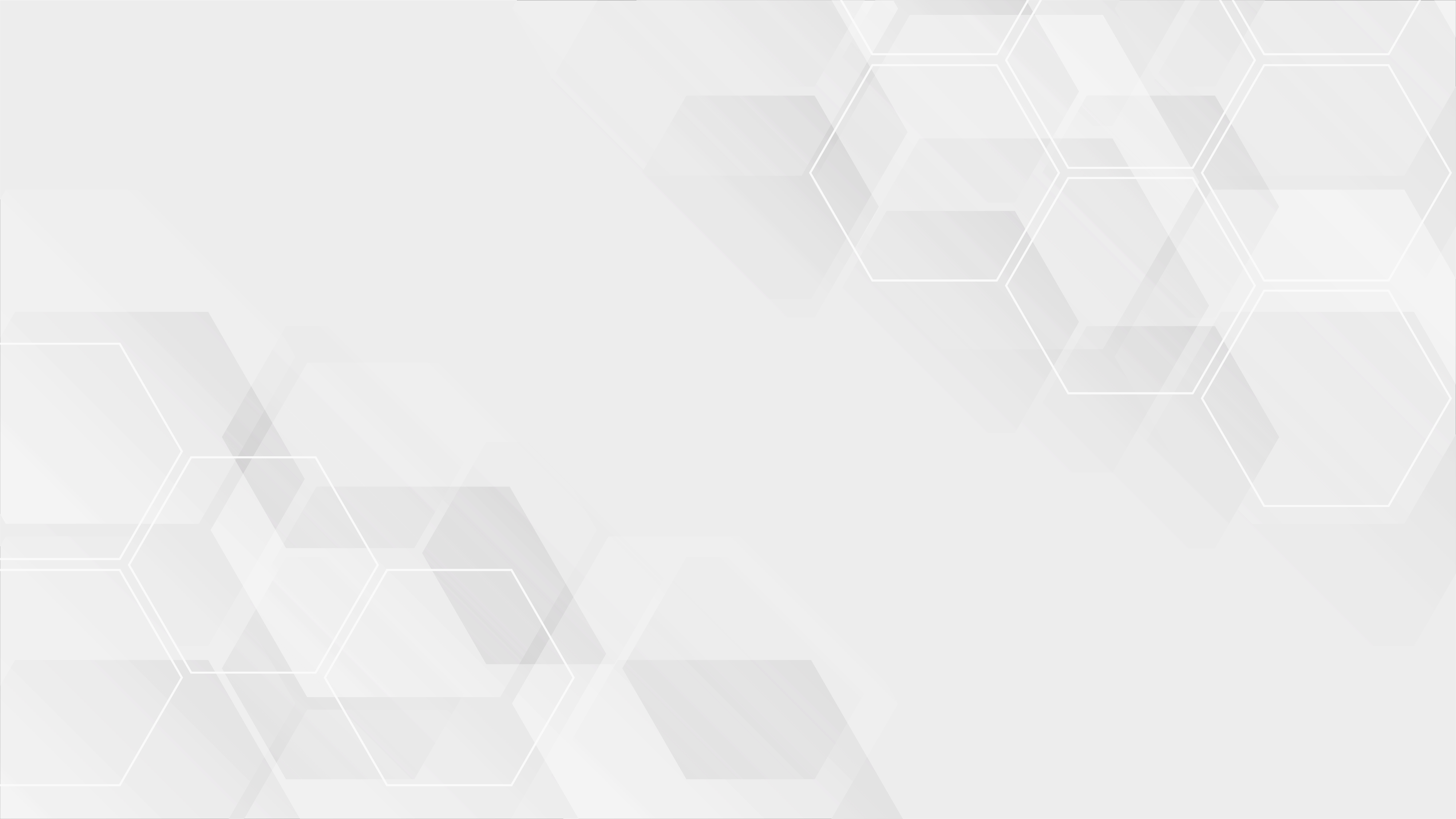 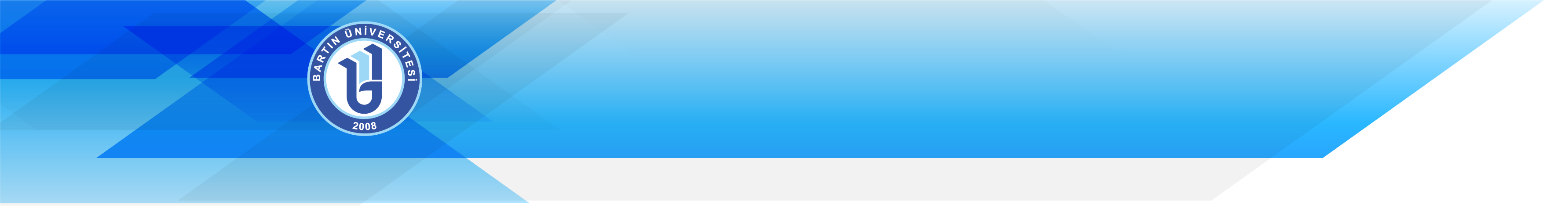 ÖDENEKLERİN KULLANIMI
Özel hesapta izlenen tutarlar (öz gelir ve hazine yardımı), proje süresi ile sınırlı olmak üzere bilimsel araştırma projeleri için gerekli olan sözleşmeli olarak çalıştırılacakların harcamaları,  uzman ücretleri, yolluk ve hizmet alımları tüketim malları ve malzeme alımları, makine ve teçhizat alımları ile bilimsel araştırma projeleri için gerekli diğer giderleri, projeler kapsamında görevlendirilecek tezli yüksek lisans ve doktora programlarındaki öğrencilere verilecek burslar ile 2547 sayılı Kanunun ek 34 üncü maddesi kapsamında doktora sonrası araştırmacı olarak istihdam edilecek sözleşmeli personelin harcamalarını karşılamak üzere kullanılır.
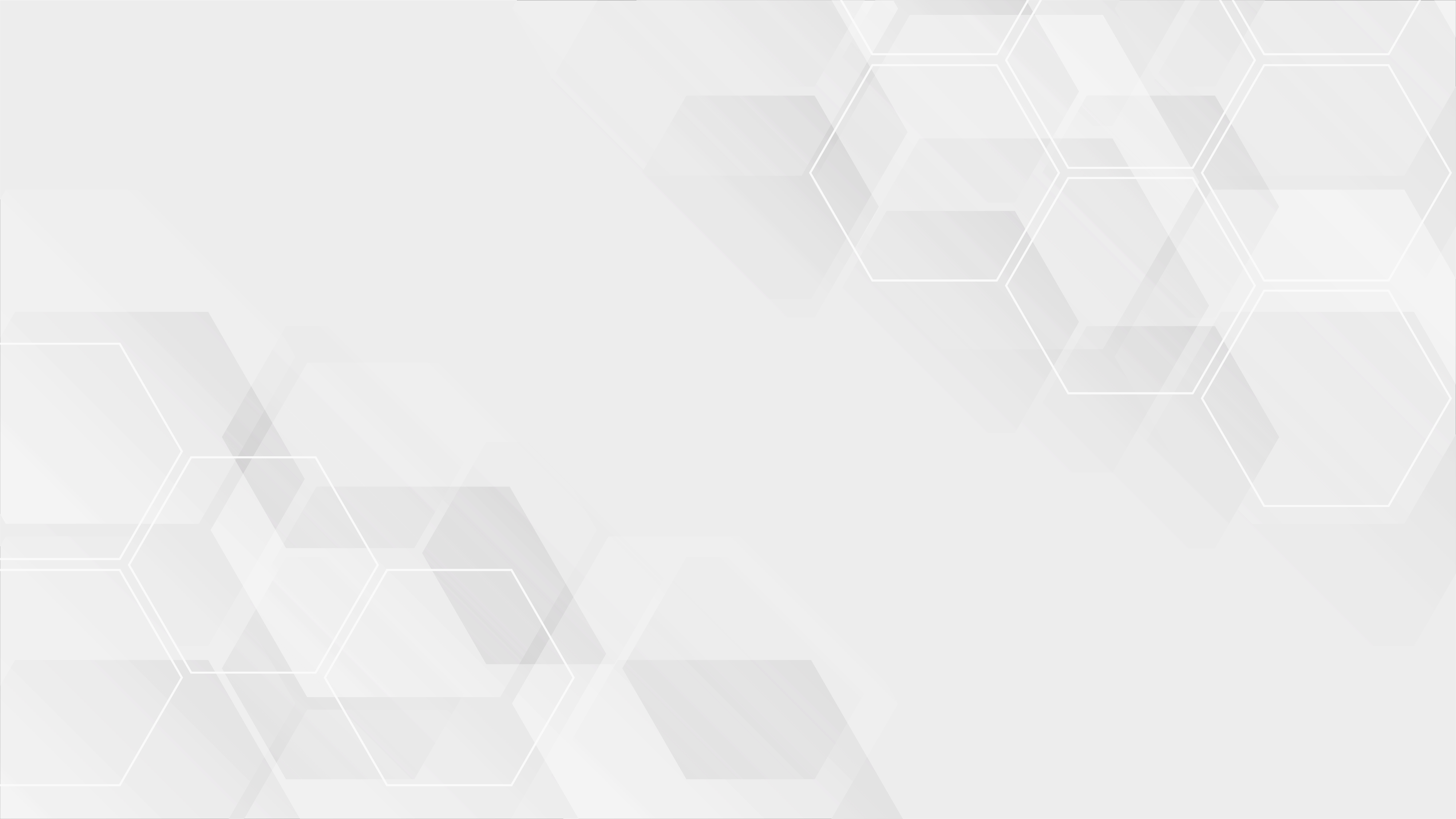 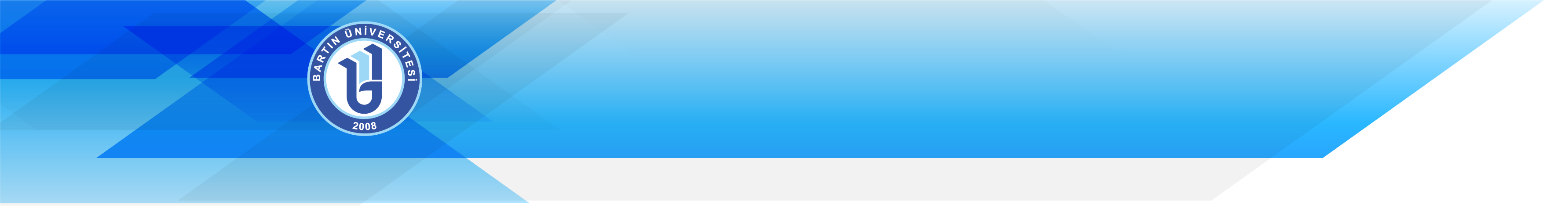 ÖDENEKLERİN KULLANIMI
Yılı Yatırım Programında Rektörlük Bilimsel Araştırma Projeleri olarak yer alan ve 11 inci maddenin ikinci fıkrası kapsamında özel hesapta öz gelir olarak izlenen tutarlar gayrimenkul sermaye üretimine yönelik müteahhitlik giderlerini karşılamak üzere kullanılamaz. Ancak, bilimsel araştırma projelerinden özel hesapta hazine yardımı karşılığı olan araştırma altyapısı kurma ve geliştirme projelerine (Yılı Yatırım Programında teknolojik araştırma sektörü içinde yer alan ve Rektörlük Bilimsel Araştırma Projeleri ve bilim insanı yetiştirme projeleri dışında kalan projeler) ilişkin tutarlar gayrimenkul sermaye üretimine yönelik müteahhitlik giderlerini karşılamak üzere kullanılabilir.
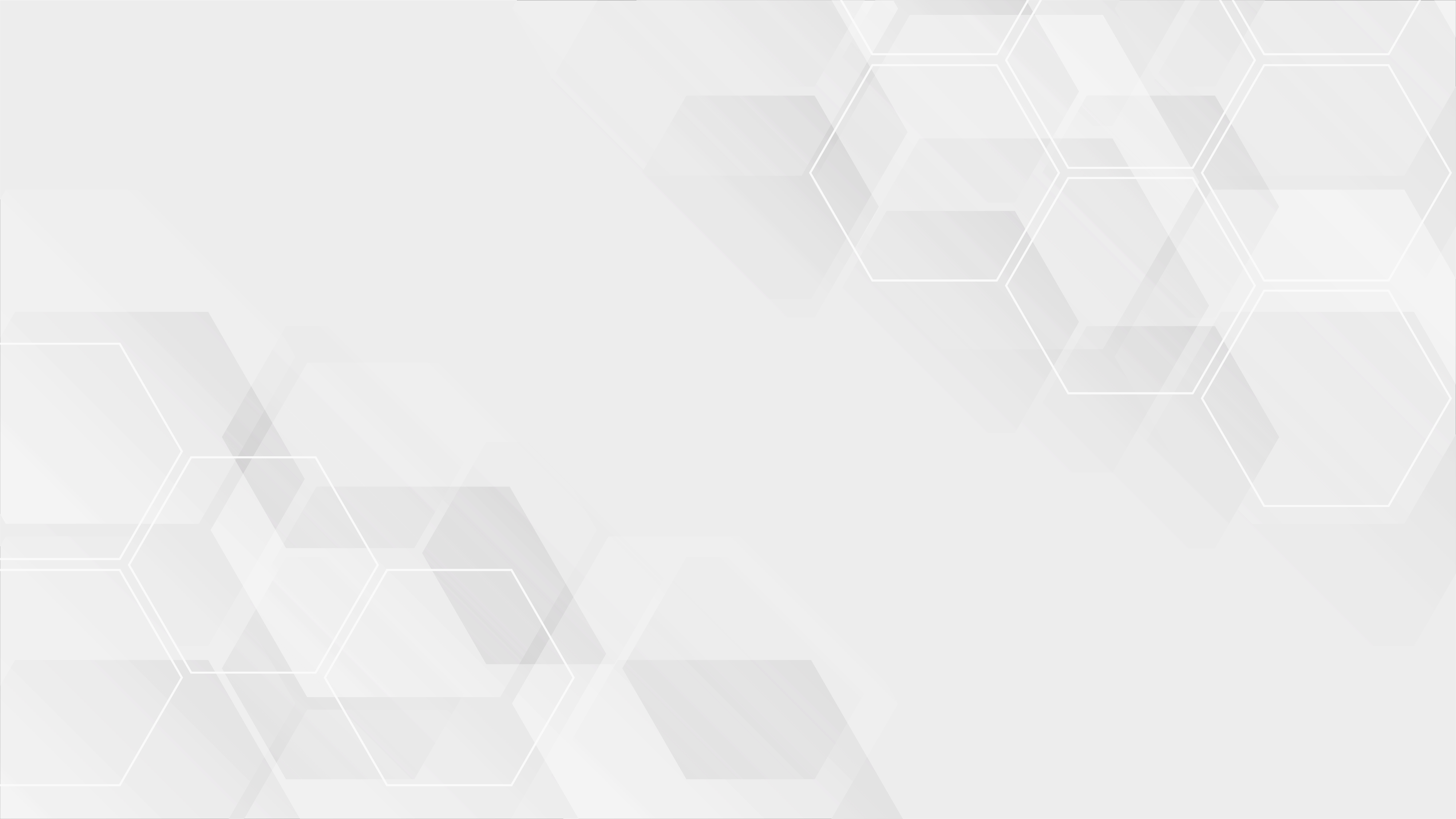 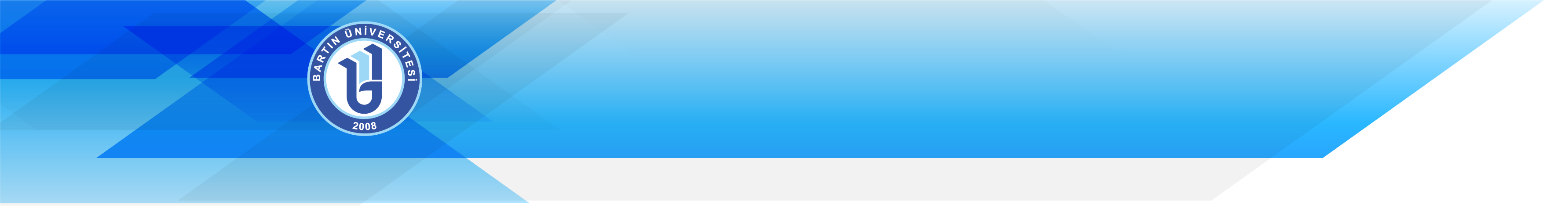 ÖDENEKLERİN KULLANIMI
Onaylanan proje planlarında personel çalıştırılması öngörülmediği sürece, bilimsel araştırma projelerinde özel hesaptan personel çalıştırılamaz, bu amaçla herhangi bir ödeme yapılamaz. Yılı yatırım programında yer alan rektörlük bilimsel araştırmaları isimli projeler için ilgili üniversitelerin komisyonlarınca, Yılı Yatırım Programının teknolojik araştırma sektöründe yer alan diğer tüm projeleri için ise Strateji ve Bütçe Başkanlığınca yapılacak değerlendirme sonucuna göre projelerde ilgili mevzuat hükümleri çerçevesinde sözleşmeli personel çalıştırılabilir. İlgili mevzuatı gereğince yapılması gereken zorunlu ödemeler, toplam proje maliyeti içinde kalmak kaydıyla ödenebilir.
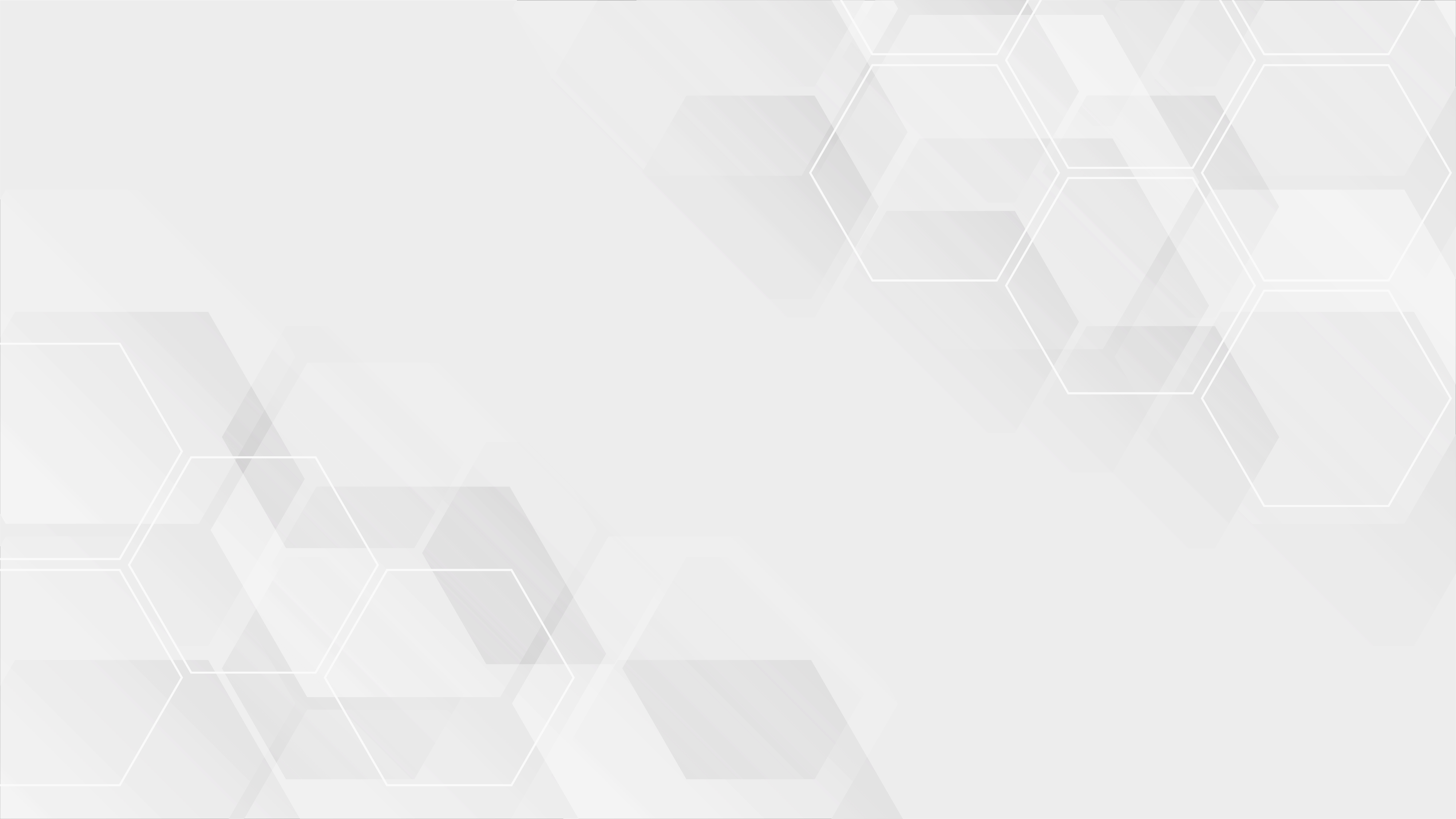 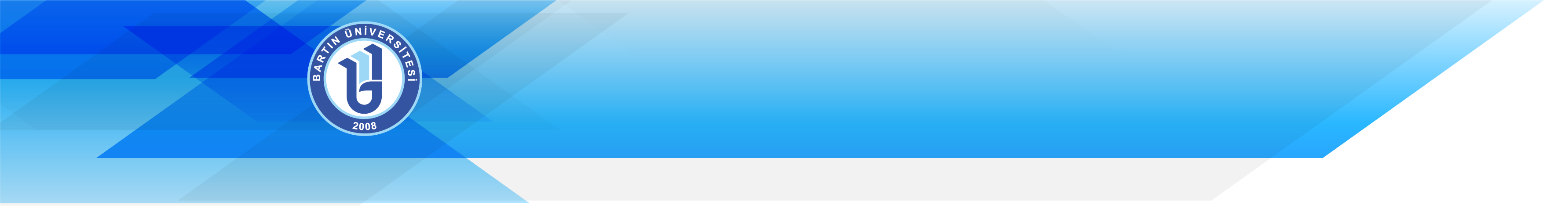 ÖDENEKLERİN KULLANIMI
Bir önceki yılın yatırım programında yer alıp, yılı yatırım programında yer almayan projelerin özel hesaba aktarılan tutarlarından kullanılamayanlar, yılı yatırım programında teknolojik araştırma sektöründe yer alan projelere rektörlük onayı ile aktarılabilir ve aktarıma ilişkin Strateji ve Bütçe Başkanlığına bilgi verilir.
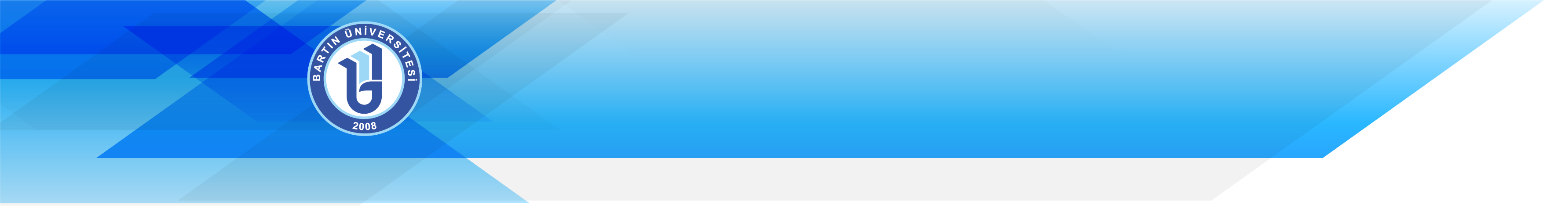 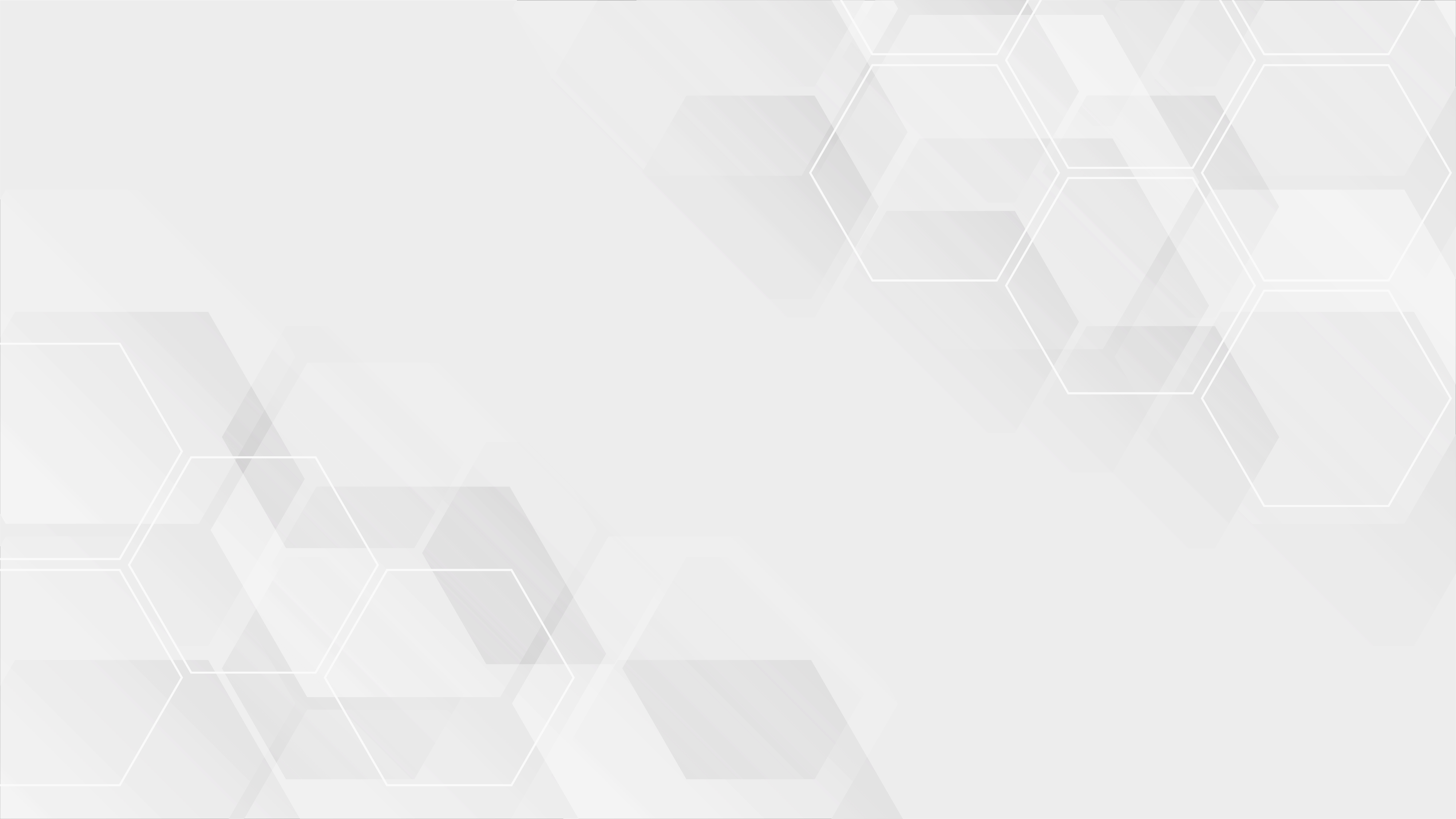 BURSİYER BAŞVURU ŞARTLARI
Bursiyerlerde aşağıdaki şartlar aranır:

Türkiye’de ikamet etmek.

Kırk yaşından gün almamış olmak.

Bir kurum veya iş yerinde çalışmıyor olmak.

Aynı dönemde TÜBİTAK yurtiçi lisansüstü burs programı bursiyeri olmamak.

Aynı dönemde başka bir projede bursiyer olmamak.
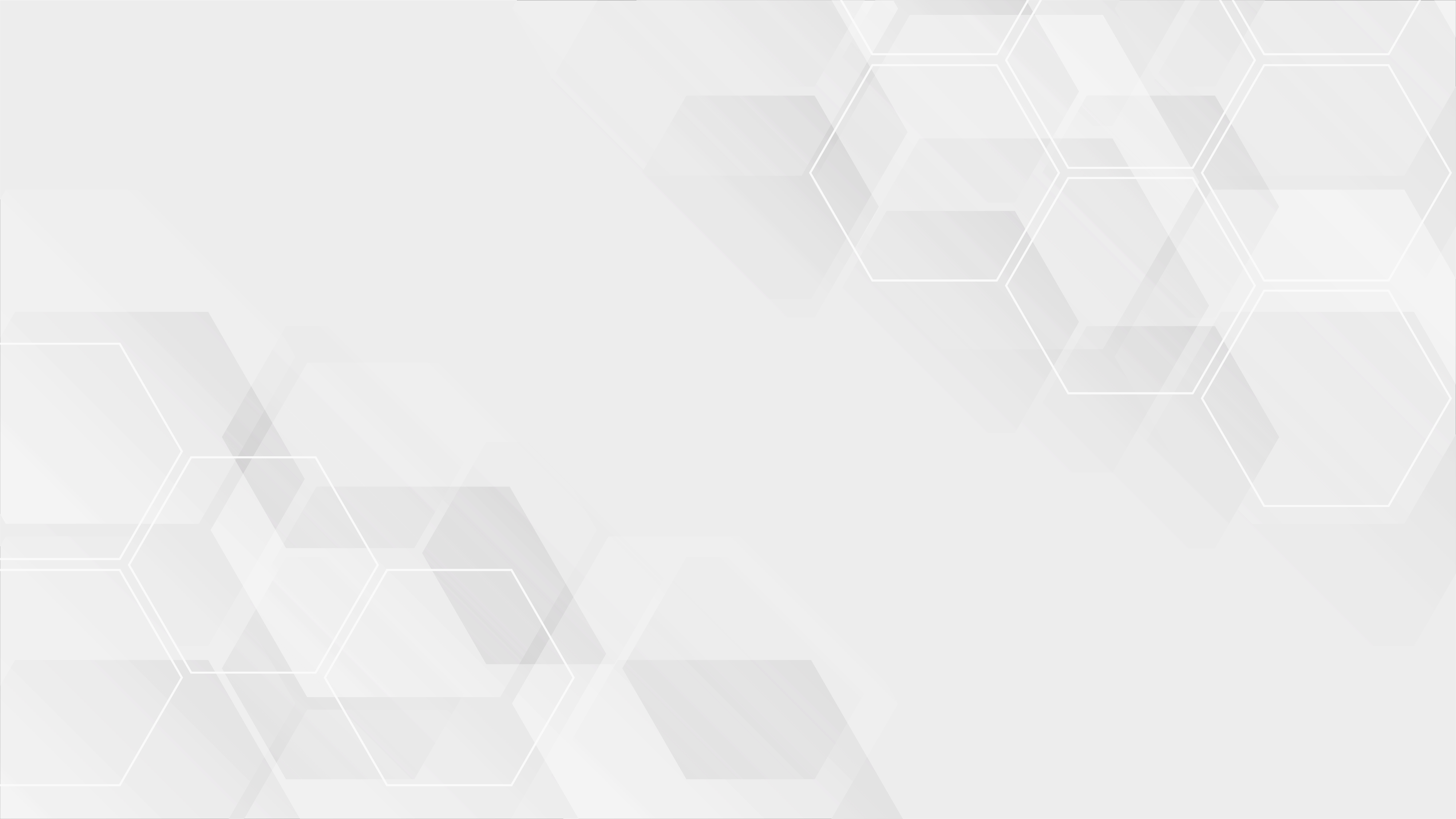 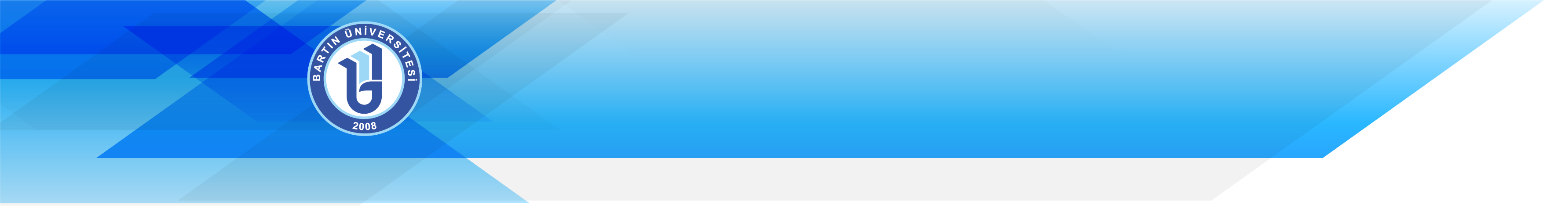 BURSİYER SEÇİMİNDE UYULACAK İLKELER
Proje kapsamında görevlendirilecek tezli yüksek lisans ve doktora programındaki öğrencilere 3/3/2004 tarihli ve 5102 sayılı Yüksek Öğrenim Öğrencilerine Burs, Kredi Verilmesine İlişkin Kanun hükümlerine tabi olmaksızın burs verilir.

Burs miktarının üst sınırı 5102 sayılı Kanuna göre tezli yüksek lisans ve doktora öğrencilerine ödenmekte olan aylık burs tutarının %50 artırımlı tutarını geçmemek üzere YÖK Yürütme Kurulu tarafından belirlenir.

Burs miktarı, 31/5/2006 tarihli ve 5510 sayılı Sosyal Sigortalar ve Genel Sağlık Sigortası Kanununun 5 inci maddesinin birinci fıkrasının (b) bendi kapsamındaki sigortalılığı sebebiyle ödenecek sigorta primleri de üst sınır içinde dikkate alınmak suretiyle komisyon tarafından belirlenir.
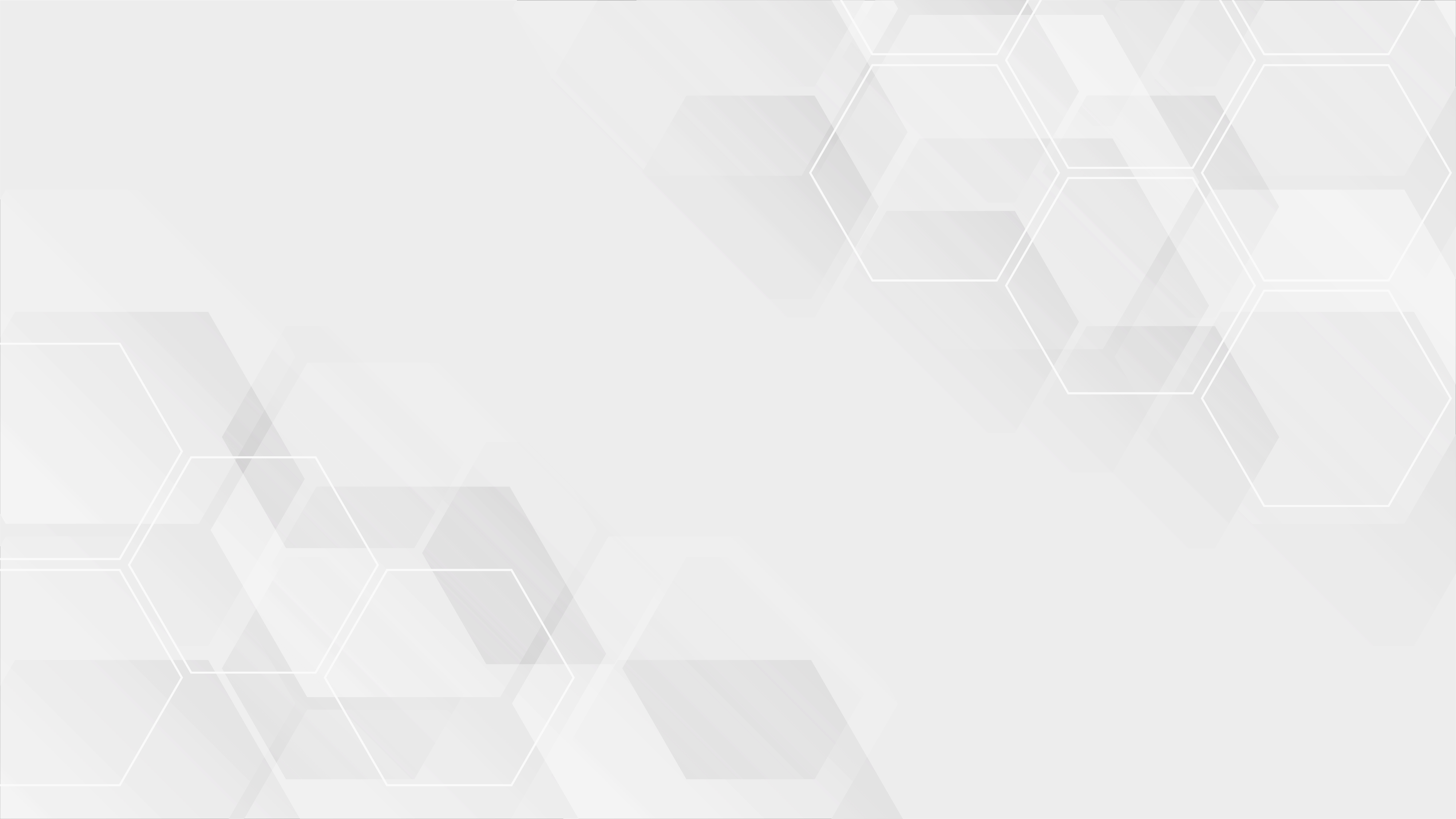 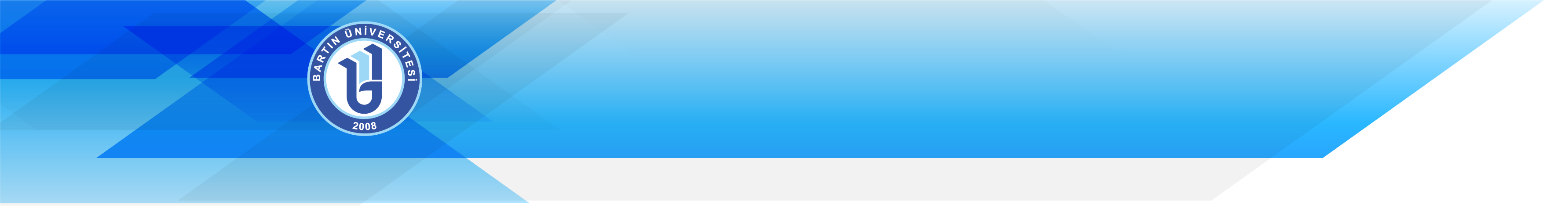 BURSİYER SEÇİMİNDE UYULACAK İLKELER
Bursiyerler için belirlenen burs miktarı görev yapılan ayı takip eden ay içerisinde, ödeme yükümlülüğü yükseköğretim kurumu tarafından yerine getirilecek olan SGK primi düşüldükten sonra, proje bütçesinden ödenir.

Bir projede en fazla iki bursiyer görevlendirilebilir. Ancak projeden ayrılan bursiyer yerine aynı şartlarda yeni bir bursiyer görevlendirilebilir.

Bir bursiyer aynı anda birden fazla projede görev alamaz ve proje yürürlüğe girdikten sonra görevlendirilen bursiyer sayısı artırılamaz.

Yılı yatırım programında yer alan araştırma altyapı projelerinde beşinci fıkradaki sayı sınırlaması dikkate alınmaksızın Strateji ve Bütçe Başkanlığının onayı ile bursiyer görevlendirilebilir.
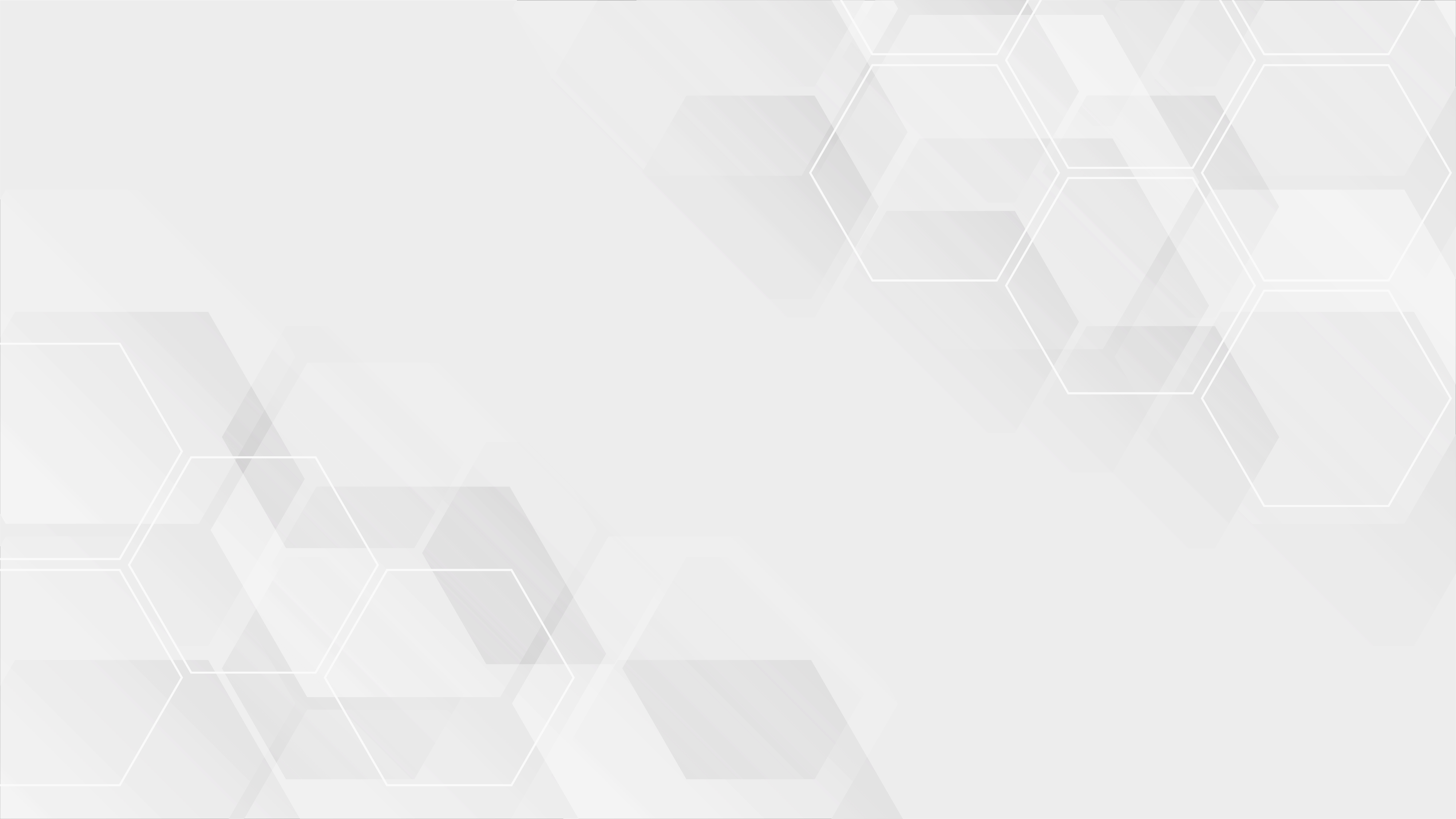 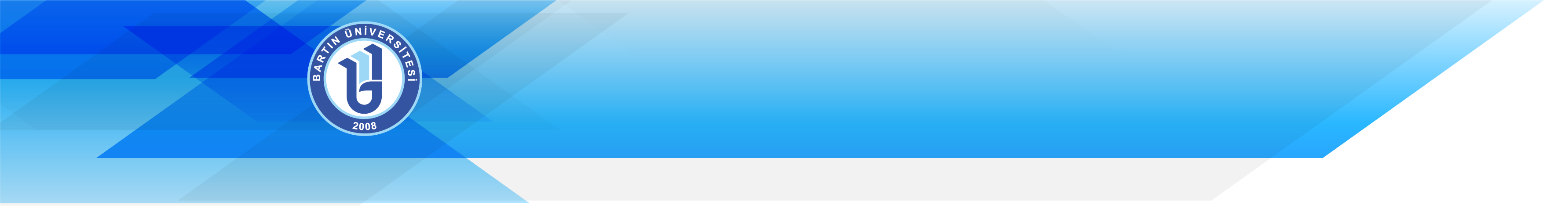 MALİ HÜKÜMLER
Özel hesaba aktarılan tutarlardan yapılan harcamalar ve verilen ön ödemeler bilimsel araştırma projeleri koordinasyon birimince öz gelir ve hazine yardımı karşılığı ayrımı yapılarak, analitik bütçe sınıflandırmasının ekonomik kodlama sistemine uygun olarak dört düzeyli kaydedilir ve izlenir.

Bilimsel araştırma projelerinin finansman değişiklikleri ile söz konusu projelerin toplam maliyetini değiştirecek kaynak geçişleri; yılı yatırım programında yer alan hazine yardımı karşılığı bilimsel araştırma projeleri için Yılı Programının Uygulanması, Koordinasyonu ve İzlenmesine Dair Karar hükümleri, diğerlerinde ise bilimsel araştırma projeleri komisyon kararları çerçevesinde gerçekleştirilir.

Gerçekleştirme görevlisinin imzasını müteakip tahakkuk eden bilimsel araştırma projelerine ilişkin giderler, harcama yetkilisinin muhasebe birimine, muhasebe yetkilisinin de bankaya vereceği talimat üzerine özel hesaptan ödenir.
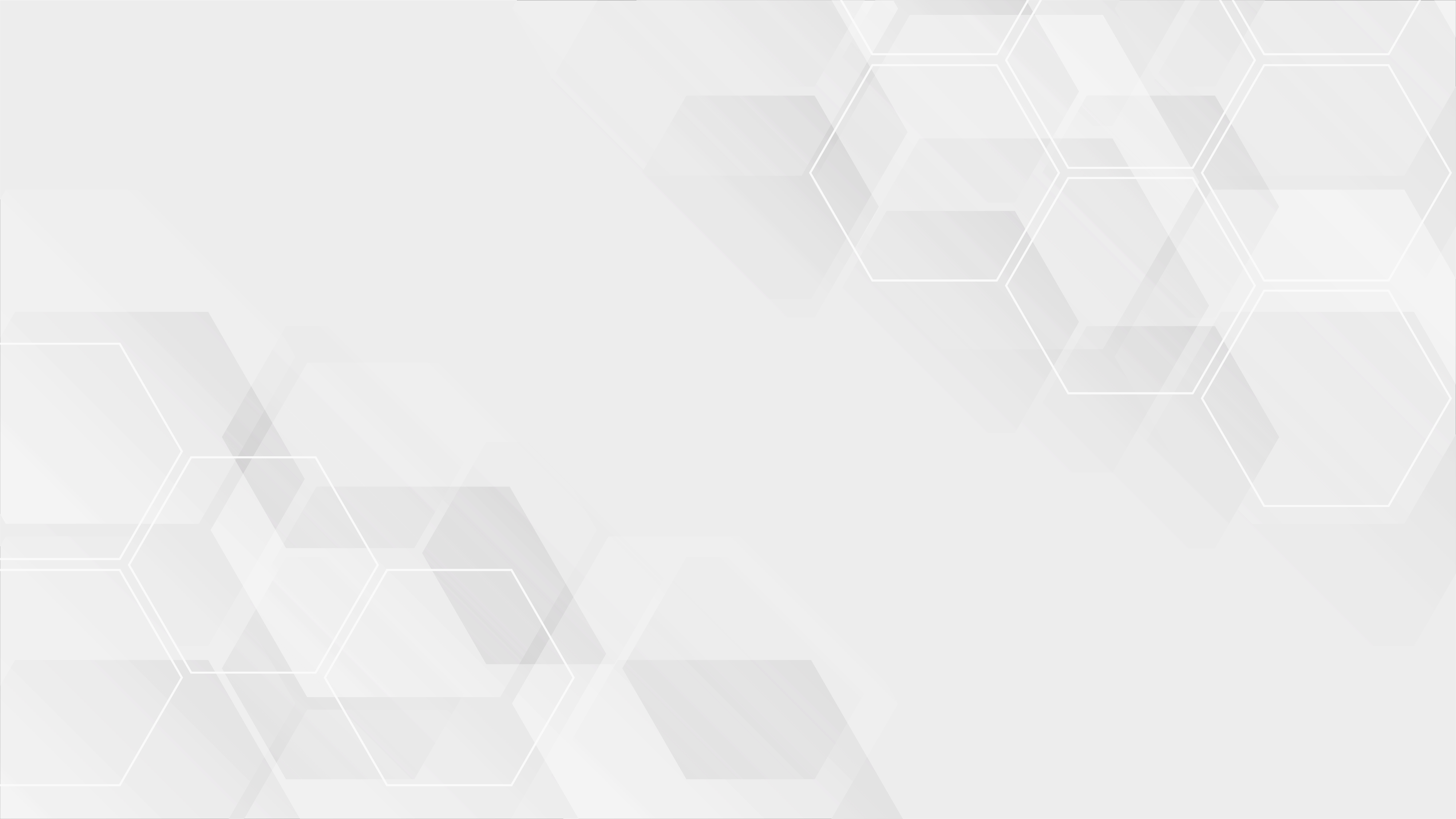 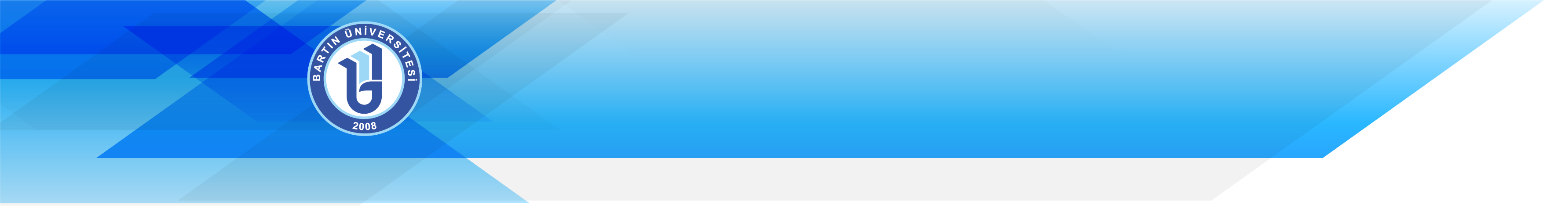 MALİ HÜKÜMLER
Ön ödeme limitleri, yılı merkezi yönetim bütçe kanununda iller için belirlenen parasal limitin on katıdır. Her bir harcama yetkilisi mutemedi aldığı avanstan harcadığı tutarlara ilişkin kanıtlayıcı belgeleri en çok iki ay, açılan kredilerden harcadığı tutarlara ilişkin kanıtlayıcı belgeleri ise en çok üç ay içerisinde muhasebe birimine vermekle yükümlüdür. Arkeolojik kazı ve alan araştırması gibi uzun süreli saha çalışması gerektiren projeler için Komisyonun onayı ile ön ödeme limitleri yukarıda belirtilen tutarın on katına kadar, ön ödemelerin kapatılma süresi ise altı aya kadar artırılabilir.

Harcama yetkilisi mutemedi işin tamamlanmasından sonra veya mali yılın sonunda bu sürelerin dolmasını beklemeksizin avans veya kredi artığını iade etmek, henüz mahsubunu yaptırmadığı harcamalara ait belgeleri vermek ve varsa artan parayı muhasebe birimine iade etmek suretiyle mahsup işlemini gerçekleştirmek zorundadır. Bu şekilde mahsup işlemi yapılmadıkça aynı iş için yeniden avans verilemez, kredi açılamaz. Avansın verildiği tarihten önceki bir tarihte düzenlenmiş harcama belgeleri avansın mahsubunda kullanılamaz.

Mahsup süresi sonunda kapatılmayan ön ödeme tutarları ile ilgili olarak mahsup süresi içinde gerçekleşen harcamalar kabul edilir. Kalan tutarlar üzerinden 6183 sayılı Kanuna göre gecikme zammı oranında faiz uygulanarak ilgililerden tahsil edilir ve özel hesaba yatırılır.
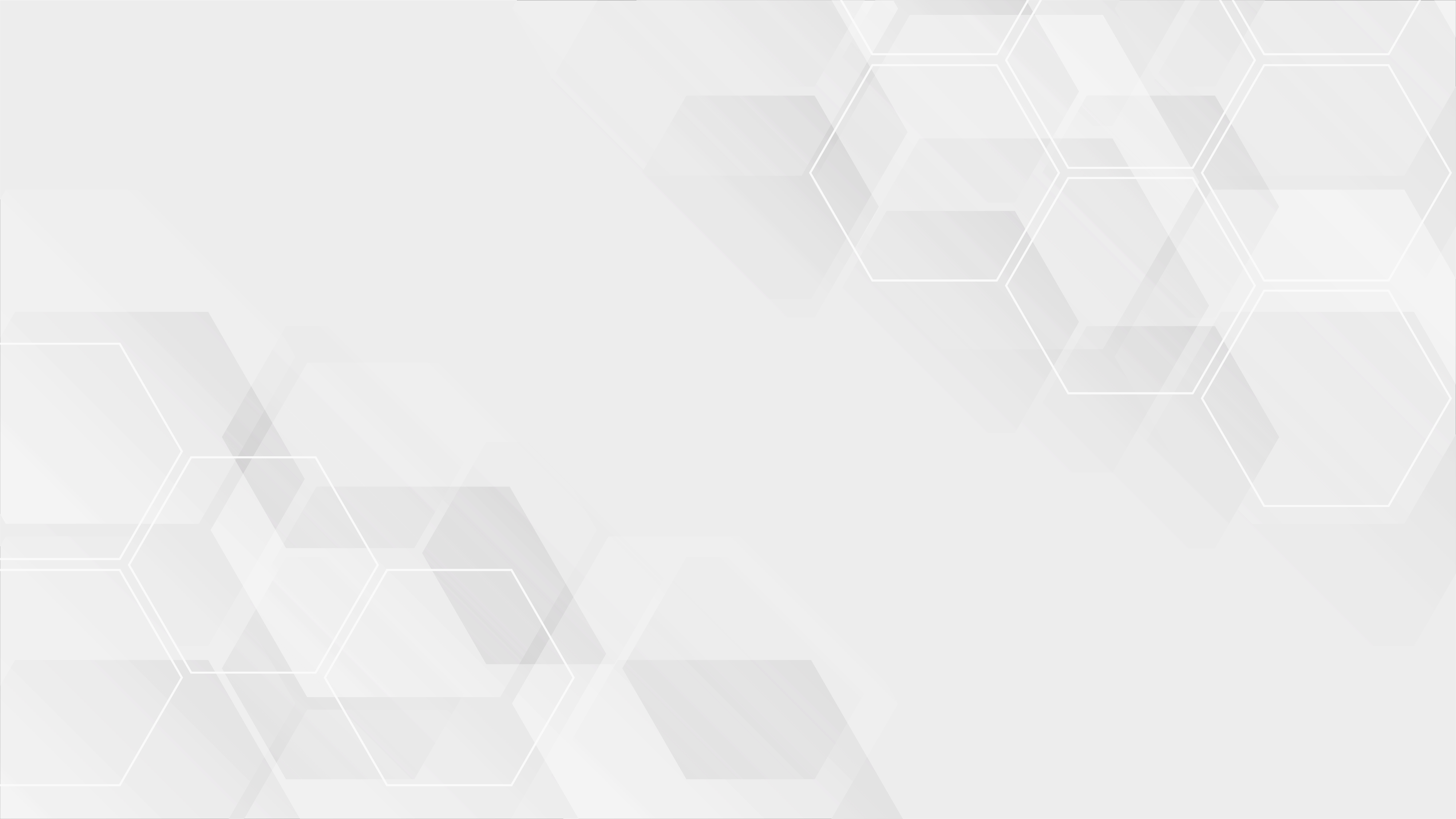 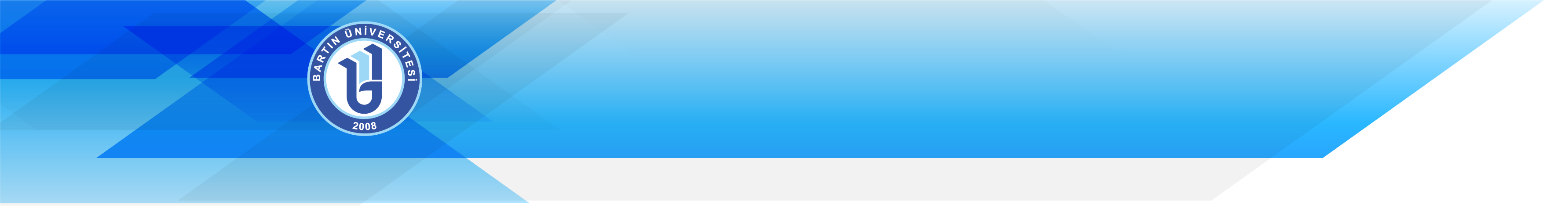 MALİ HÜKÜMLER
Kazı, arazi ve benzeri saha çalışması gerektiren projelerde araştırmanın yapılabilmesi için zorunlu olan yurt içi özel araç ile yapılacak seyahatlerde yakıt giderleri Komisyonun belirlediği sınırlar dahilinde kalmak üzere karşılanabilir.

İşin belirlenen süreden önce tamamlanması ya da tamamlanamayacağının anlaşılması durumlarında bu Yönetmelikte belirlenen süreler beklenilmeksizin mahsubu yapılır. Mahsup evrakında yer alan fatura veya benzeri belgelerin tamamı veya bu belgelerin icmal listesi “Piyasa fiyat araştırması yapılmıştır ve belirtilen taşınır mallar muayene ve kabulü yapılarak tam ve kusursuz olarak teslim alınmıştır.” şerhi düşülerek yürütücü ve/veya varsa araştırmacı tarafından imzalanır.
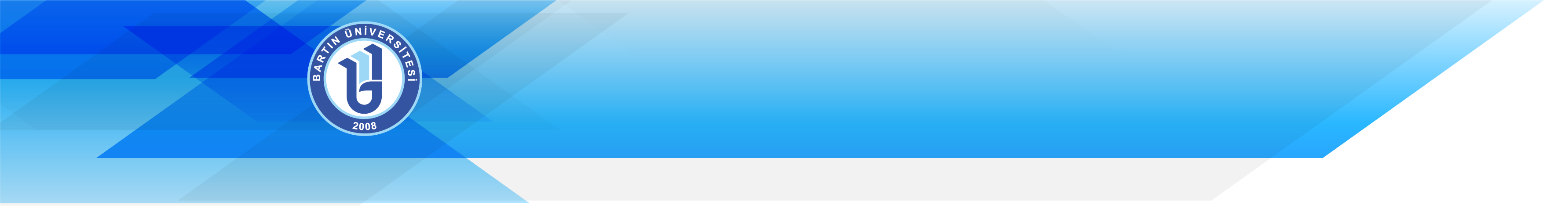 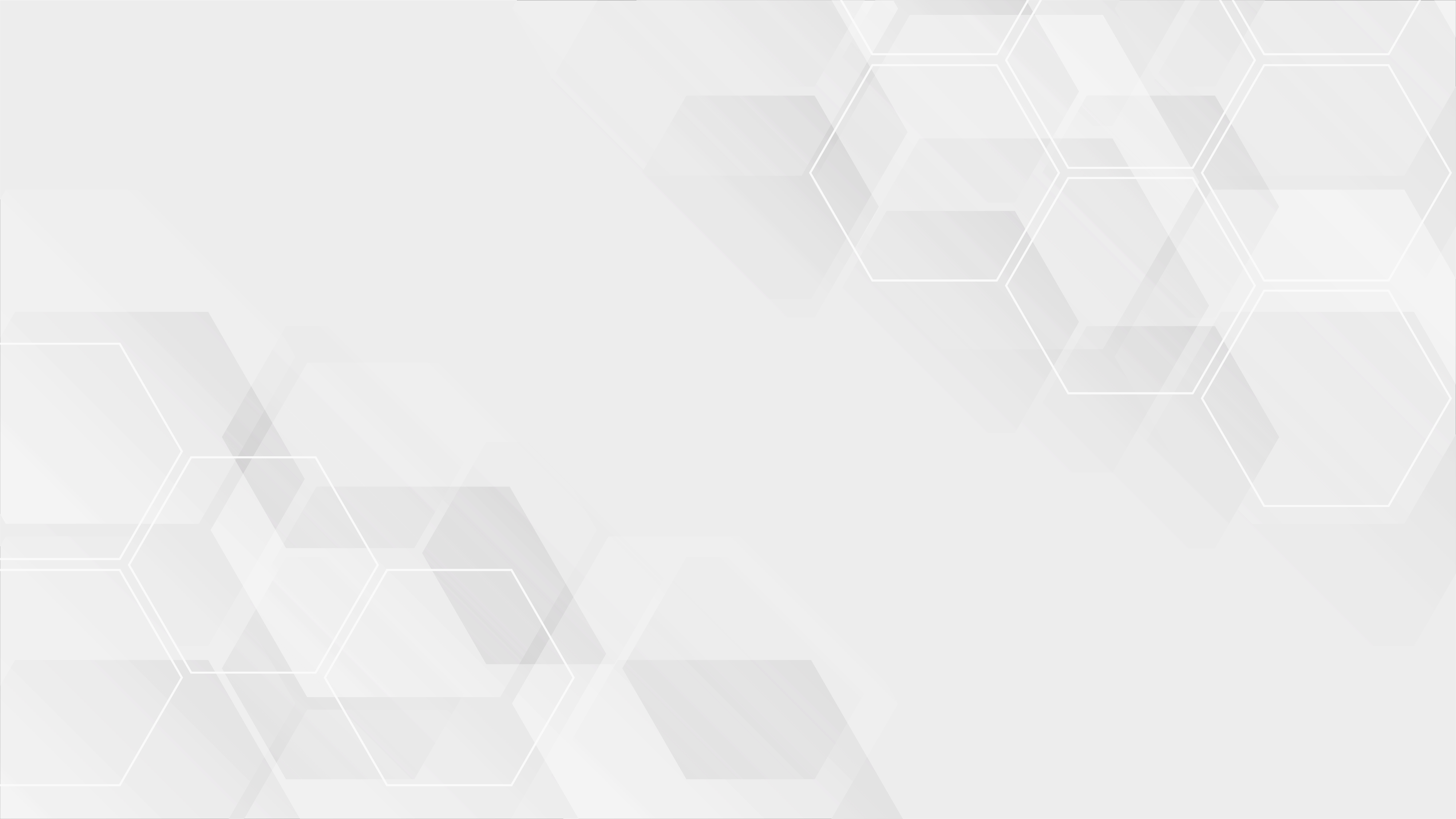 SORUMLULUK
Proje yürütücüsü, projeyi bilimsel, teknik, idari, hukuki ve mali yönlerden, bu Yönetmelik ve ilgili diğer mevzuata uygun bir şekilde yürütmekten sorumludur. Yürütücü ve diğer proje görevlileri proje ödeneğinin proje amaçlarına uygun, etkin ve verimli olarak kullanılmamasından doğacak her türlü zararı kusuru ölçüsünde gidermekle yükümlüdür.

Harcama yetkilisi, gerçekleştirme görevlisi, muhasebe yetkilisi ve bunların dışında kalan ihale komisyonu, muayene ve kabul komisyonu gibi komisyonlarda görevli diğer personel; 10/12/2003 tarihli ve 5018 sayılı Kamu Malî Yönetimi ve Kontrol Kanunu ve ilgili diğer mevzuat hükümleri çerçevesinde sorumludur.
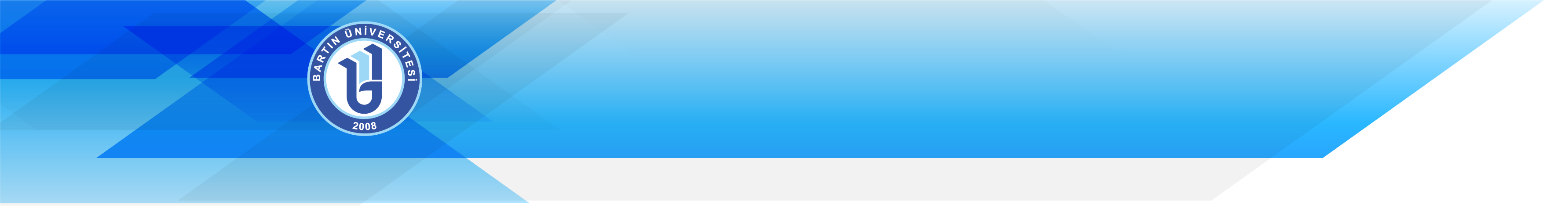 MUHASEBELEŞTİRME İŞLEMLERİ VE BELGELERİ
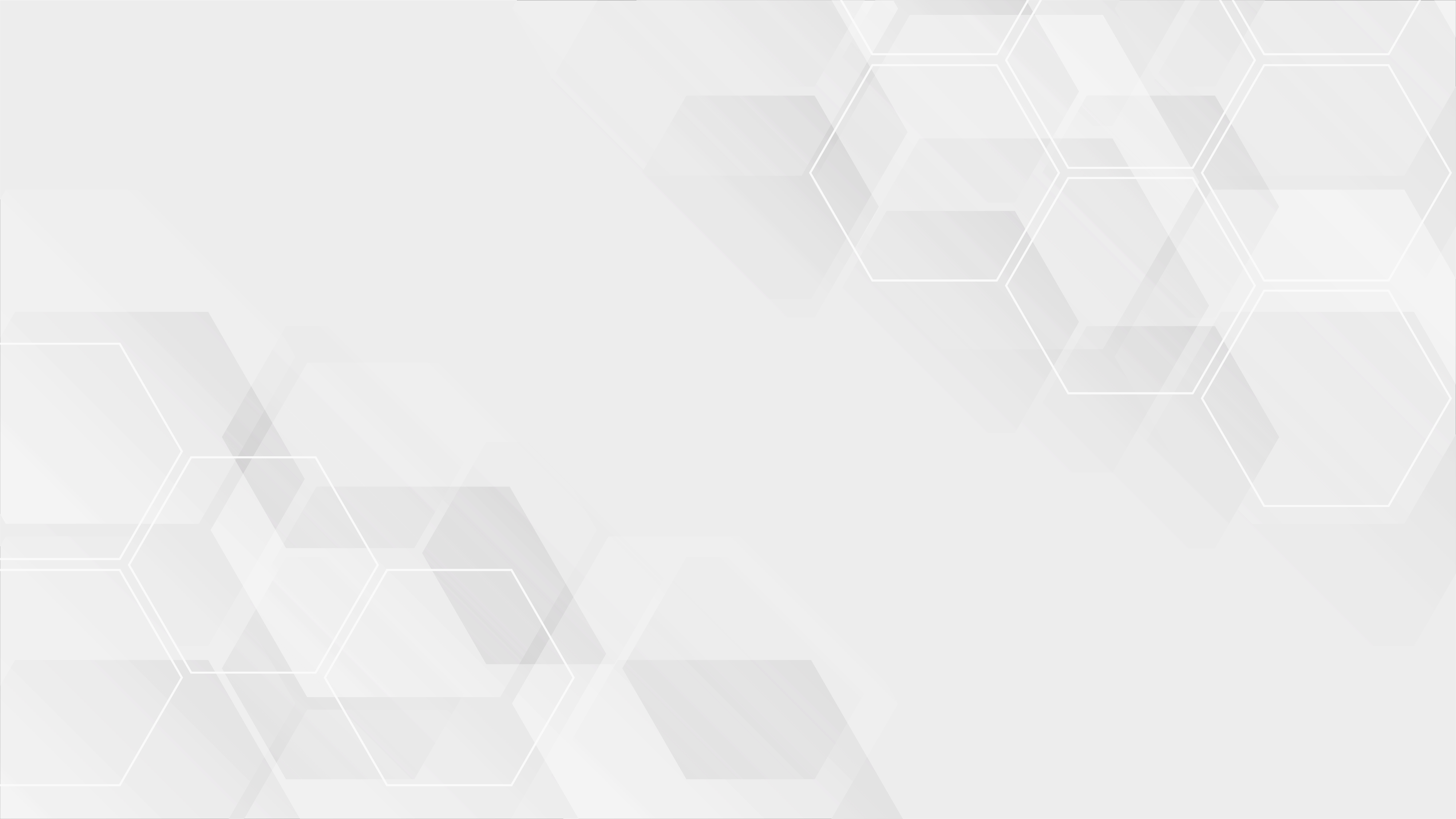 Özel hesaptan yapılan harcamalarda muhasebeleştirme belgesi olarak 27/12/2014 tarihli ve 29218 mükerrer sayılı Resmî Gazete’de yayımlanan Merkezi Yönetim Muhasebe Yönetmeliğinin ek (01-02)’inde yer alan Ödeme Emri Belgesi, diğer muhasebe işlemelerinde ise Muhasebe İşlem Fişi kullanılır. Muhasebeleştirme belgelerinin ekine harcama belgelerinin asılları eklenir.
Özel hesaba ilişkin mali işlemler aşağıda belirlendiği şekilde muhasebe kayıtlarına alınır:
Yükseköğretim kurumları bütçesinde tefrik edilen ödeneklerden muhasebe birimi adına bankada açılacak özel hesaba aktarılan tutarlar 102-Banka Hesabına borç, 600-Gelirler Hesabına alacak kaydedilir. Özel hesaba aktarılan tutarlar bütçe gelirleri hesabıyla ilişkilendirilmez.
Özel hesaptan yapılan harcamalar 630-Giderler Hesabına ya da varlık alımlarına ilişkin olanlar ilgili varlık hesabına borç, 103-Verilen Çekler ve Gönderme Emirleri Hesabına alacak kaydedilir. Özel hesaptan yapılan harcamalar bütçe giderleri hesabıyla ilişkilendirilmez.
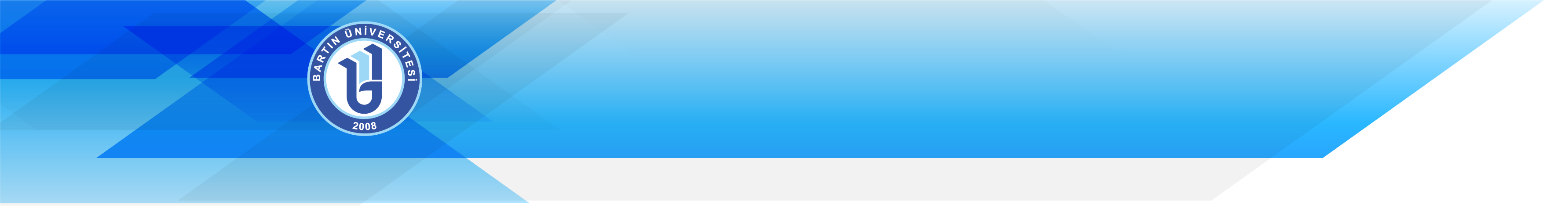 MUHASEBELEŞTİRME İŞLEMLERİ VE BELGELERİ
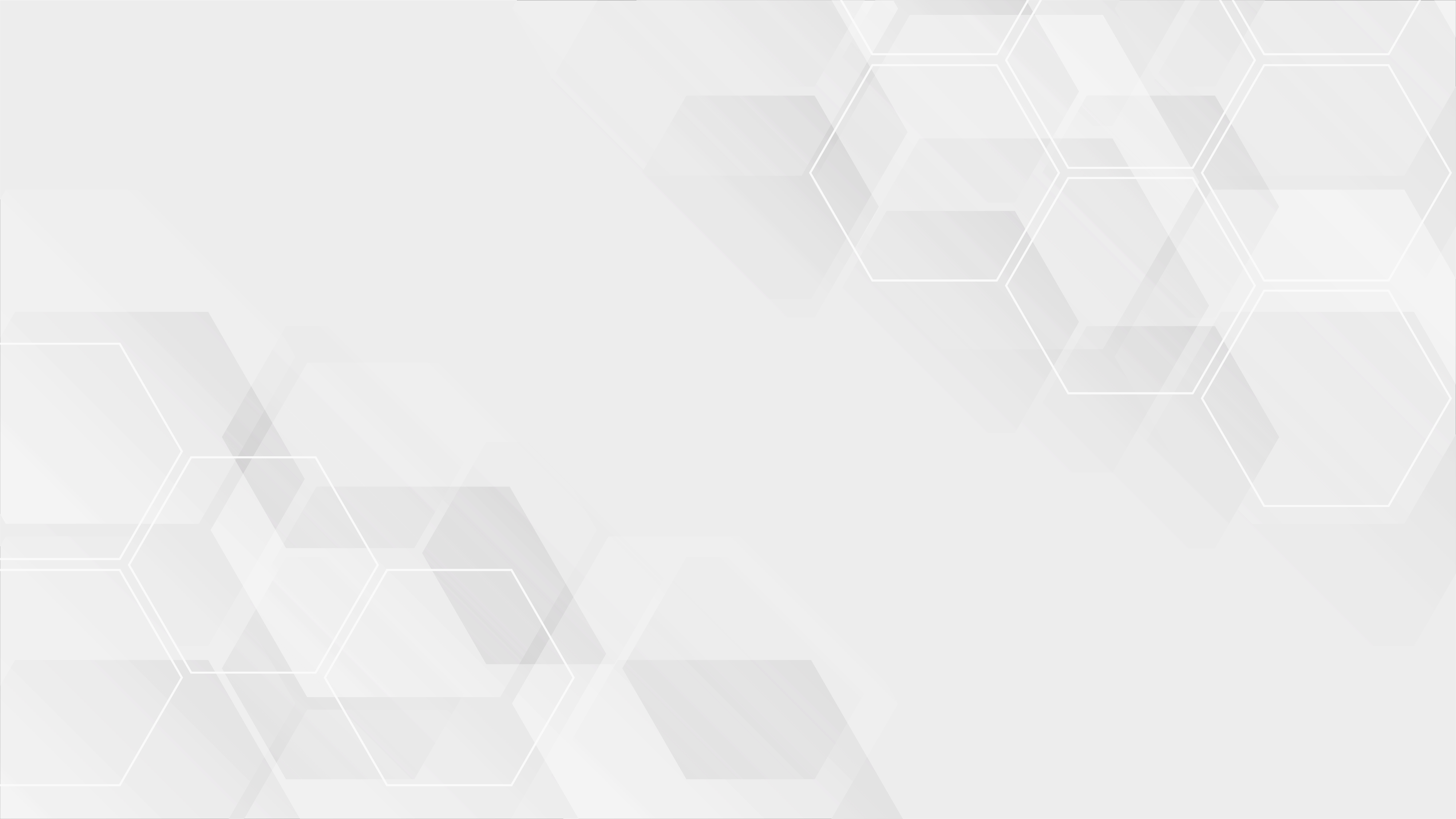 Özel hesaptan verilen avanslar ile açılan krediler 162-Bütçe Dışı Avanslar Hesabına borç, 103-VeriIen Çekler ve Gönderme Emirleri Hesabına alacak kaydedilir.

Verilen avanslar ya da açılan kredilere ilişkin kanıtlayıcı belgeler muhasebe birimine teslim edildiğinde harcama tutarı 630-Giderler Hesabına ya da varlık alımlarına ilişkin olanlar ilgili varlık hesabına borç, 162-Bütçe Dışı Avanslar Hesabına alacak kaydedilir.

Süresinde mahsup edilmeyen avans ve kredi tutarları sorumluları adına 140-Kişilerden Alacaklar Hesabına borç, 162-Bütçe Dışı Avanslar Hesabına alacak kaydedilir.

Teminat olarak nakden tahsil edilen tutarlar 102-Banka Hesabı ya da diğer ilgili hesaplara borç, vadesine göre 330-Alınan Depozito ve Teminatlar Hesabı ya da 430-Alınan Depozito ve Teminatlar Hesabına alacak kaydedilir.
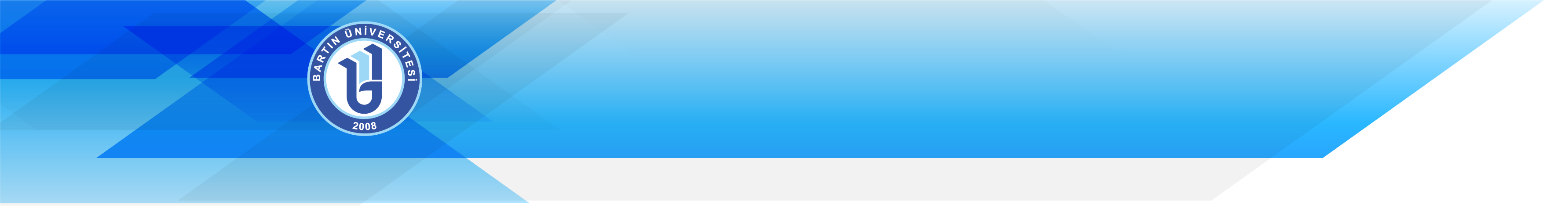 MUHASEBELEŞTİRME İŞLEMLERİ VE BELGELERİ
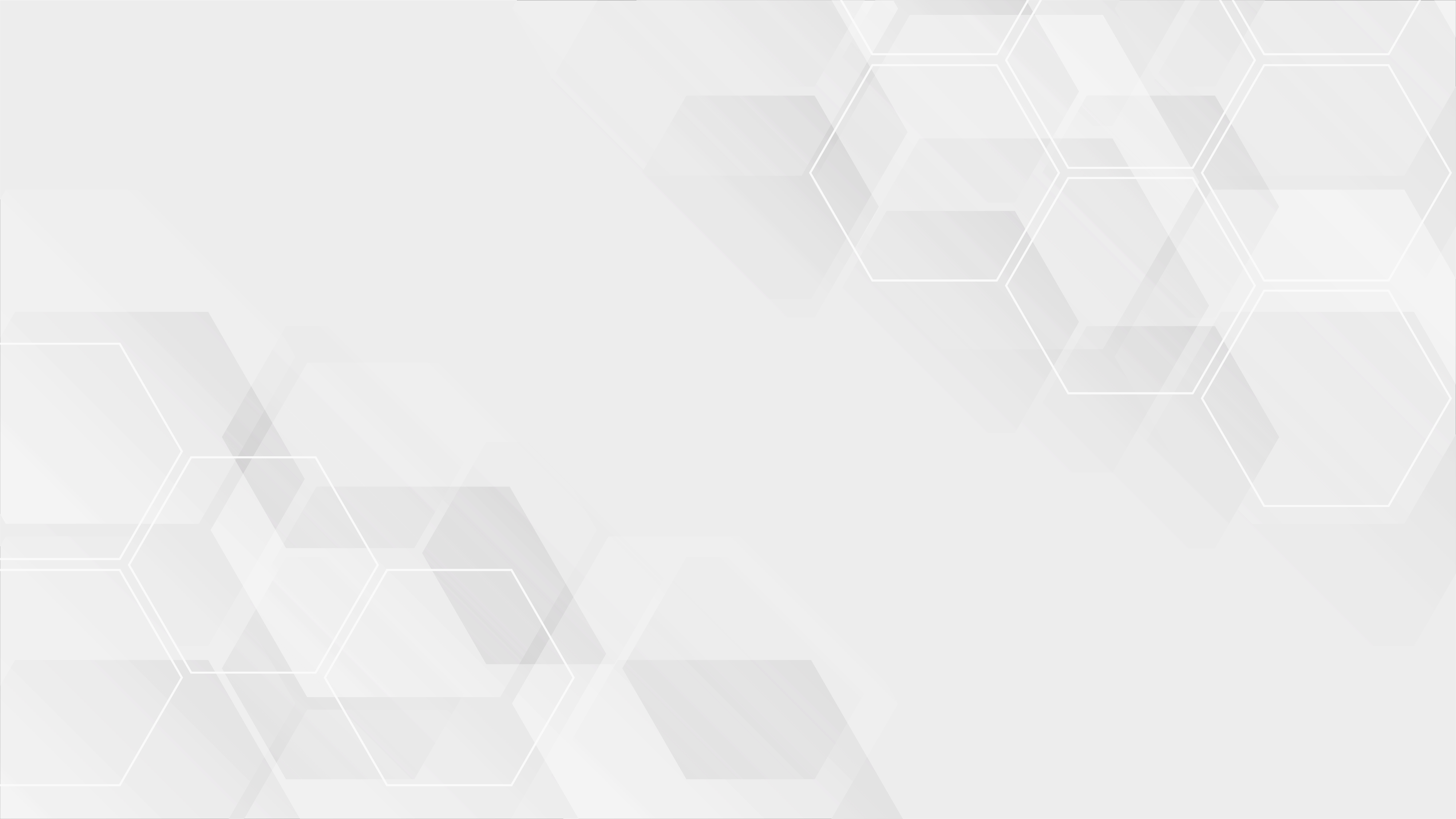 Alınan teminat mektupları 910-Alınan Teminat Mektupları Hesabına borç, 911-Alınan Teminat Mektupları Emanetleri Hesabına alacak kaydedilir.

Teminat olarak alınan kişilere ait menkul kıymetler, 912-Kişilere Ait Menkul Kıymetler Hesabına borç, 913-Kişilere Ait Menkul Kıymet Emanetleri Hesabına alacak kaydedilir.

Özel hesaplarda bulunan tutarlara ilişkin bankaca tahakkuk ettirilen faiz tutarları ay sonlarında 181-Gelir Tahakkukları Hesabına borç, 600-Gelirler Hesabına alacak kaydedilir. Bankaca özel hesaba aktarılan faiz tutarları 102-Banka Hesabına borç, önceki aylarda tahakkuk etmiş faiz alacakları 181-Gelir Tahakkukları Hesabına, ay içinde tahakkuk eden faiz tutarları ise 600-Gelirler Hesabına alacak kaydedilir.

Yukarıda yer alanlar dışında, özel hesaba ilişkin olarak gerçekleşen mali işlemlerin muhasebeleştirilmesinde Merkezi Yönetim Muhasebe Yönetmeliğinin hesabın niteliği, hesaba ilişkin işlemler ve hesabın işleyişi maddeleri işlemin çeşidine göre kullanılır.
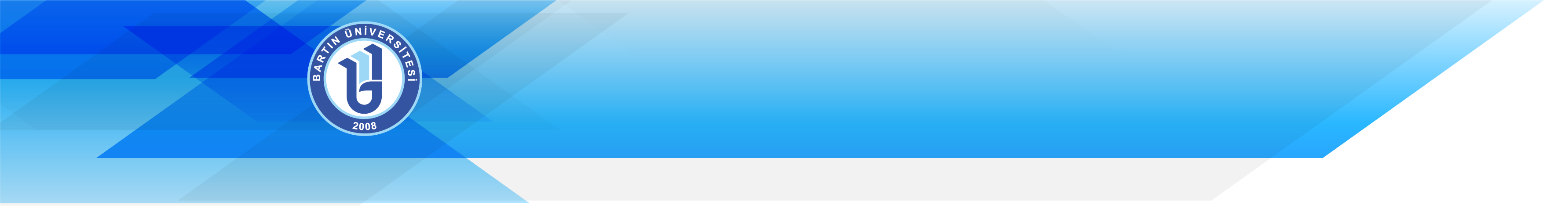 MUHASEBELEŞTİRME İŞLEMLERİ VE BELGELERİ
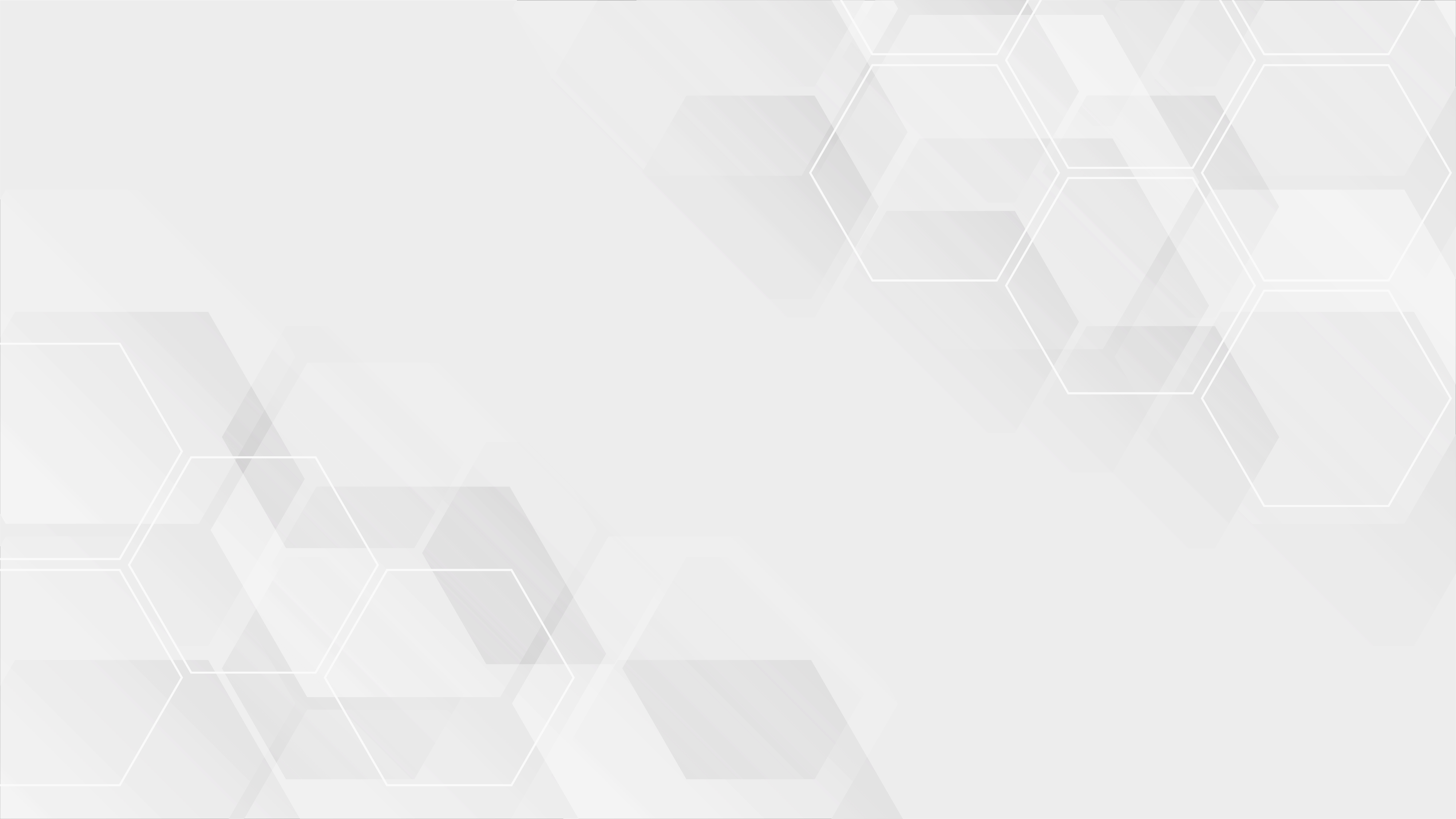 Satın alınan taşınır mallar, 28/12/2006 tarihli ve 2006/11545 sayılı Bakanlar Kurulu Kararıyla yürürlüğe konulan Taşınır Mal Yönetmeliği gereğince taşınır işlem fişi düzenlenerek yükseköğretim kurumu envanter kayıtlarına alınır. Bu kapsamda edinilen dayanıklı taşınırlar, bunları kullanacak proje yürütücüsüne ya da belirleyeceği kişiye taşınır teslim belgesi ile teslim edilir. Tüketime yönelik mal ve malzemeler ise taşınır işlem fişi düzenlenerek doğrudan proje yürütücüsünün kullanımına verilir.
HARCAMA BELGELERİ VE MUHAFAZASI
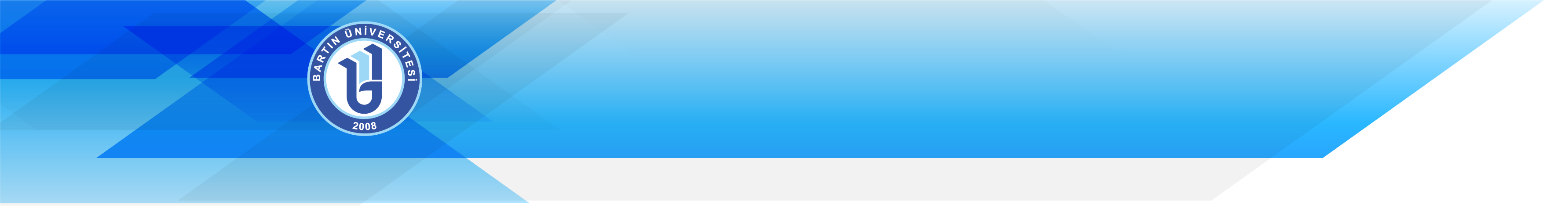 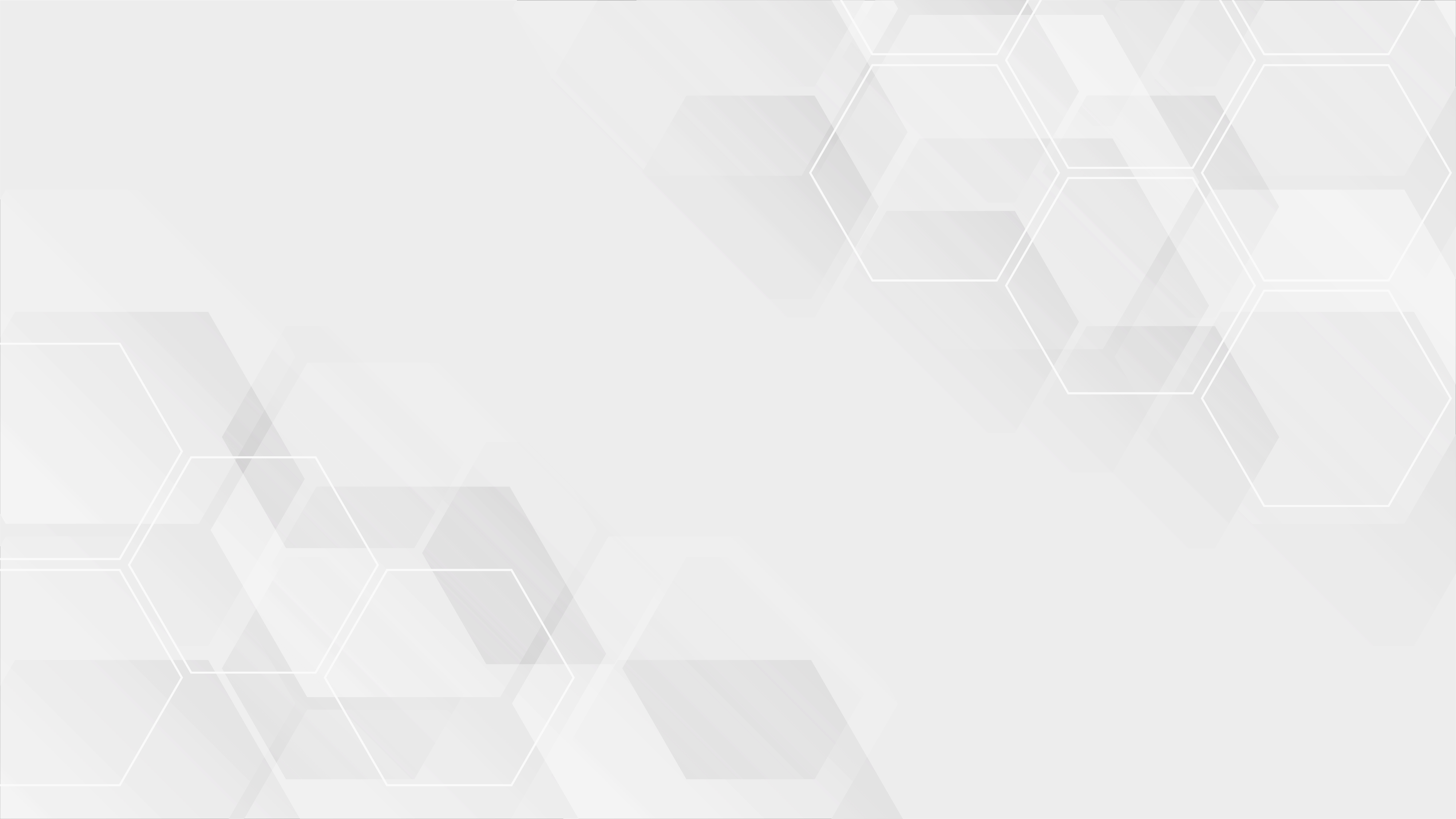 Bilimsel araştırma projeleri kapsamında yapılan harcamaların belgelendirilmesinde 31/12/2005 tarihli ve 26040 üçüncü mükerrer sayılı Resmî Gazete’de yayımlanan Merkezi Yönetim Harcama Belgeleri Yönetmeliği hükümleri uygulanır. Bilimsel araştırma projeleri ile ilgili her türlü işlem ve harcamalara ilişkin belgeler, yükseköğretim kurumunda genel hükümlere göre muhafaza edilir ve denetime hazır halde bulundurulur.
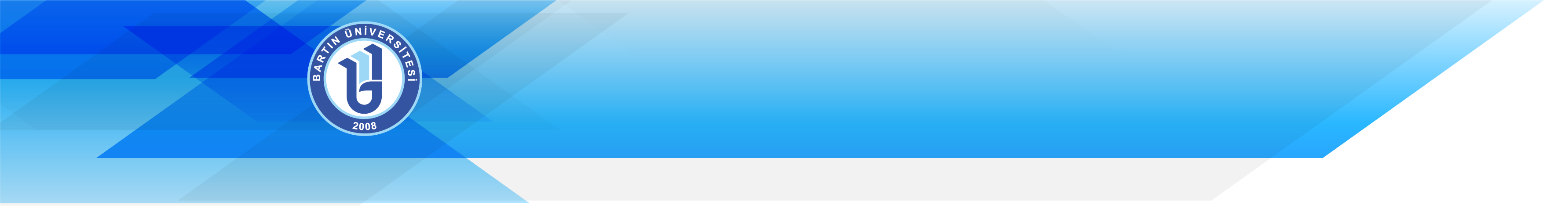 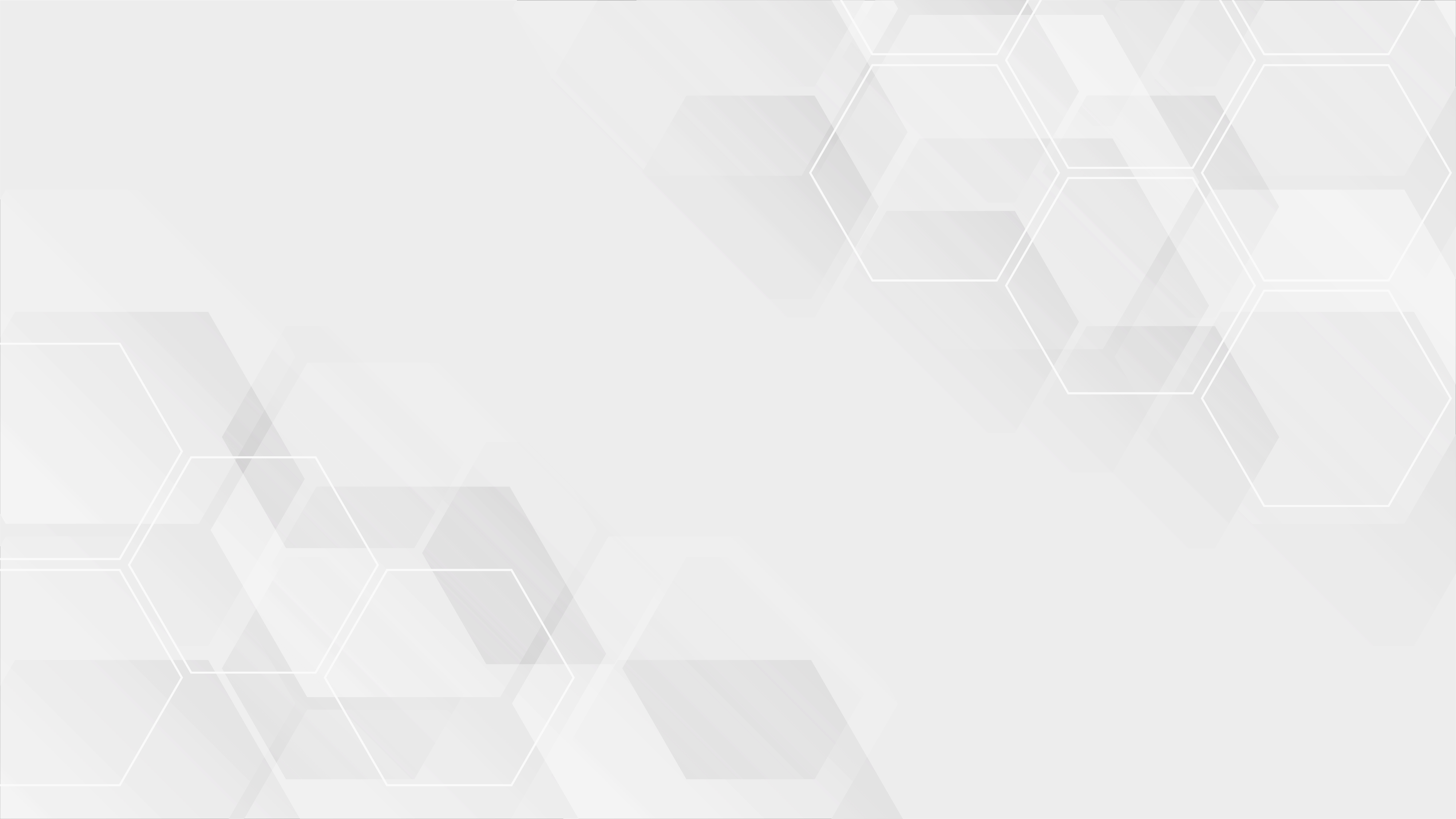 MALİ DENETİM
Bu Yönetmelik kapsamında yapılan harcamalar, ilgili mevzuat hükümleri saklı kalmak kaydıyla yükseköğretim kurumu iç denetçileri tarafından denetlenir.


Kurum iç denetimi sonucunda bu Yönetmeliğe aykırılık teşkil eden bir hususun tespit edilmesi halinde denetim sonucu yükseköğretim kurumu tarafından Yükseköğretim Kuruluna iletilir. 26/9/2004 tarihli ve 5237 sayılı Türk Ceza Kanunu açısından suç teşkil eden fiillerin tespiti halinde ilgililer hakkında yükseköğretim kurumu tarafından genel hükümlere göre işlem yapılır.
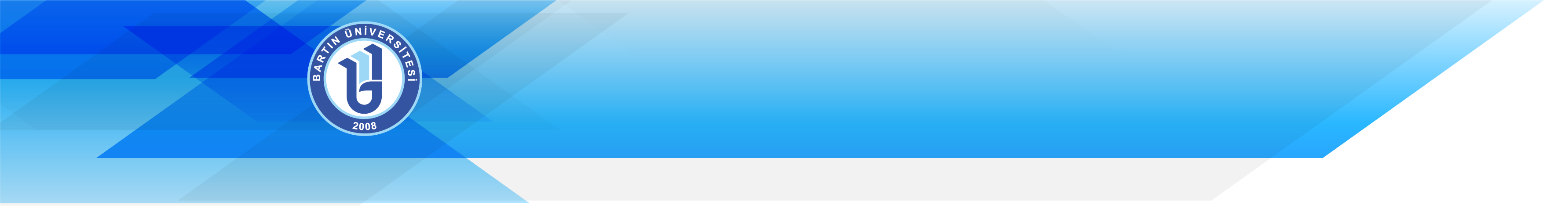 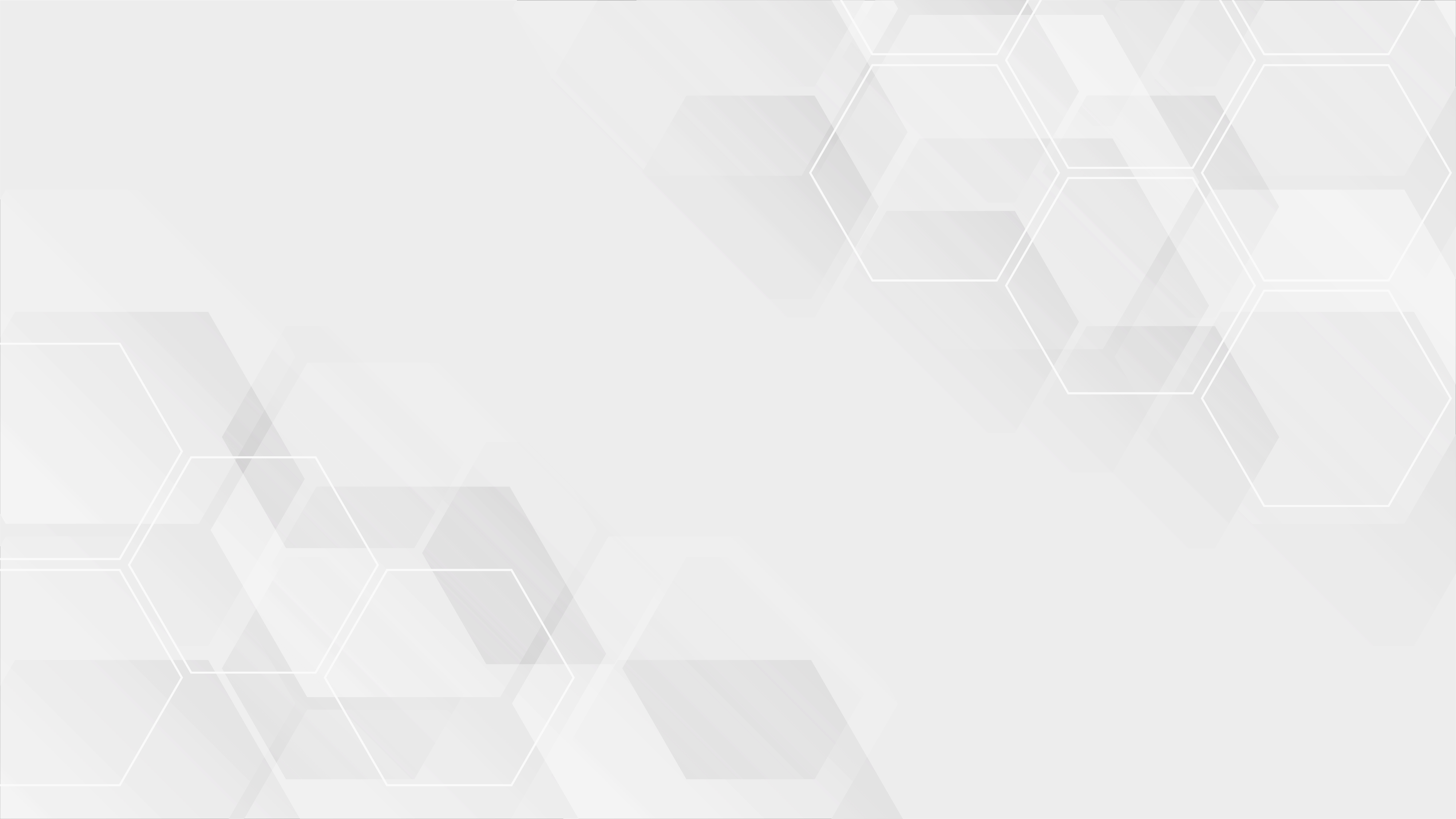 ÖZEL HESAP DÖNEMI VE DEVIR
Özel hesabın dönemi takvim yılıdır.

Özel hesaba aktarılan tutarlardan herhangi bir bilimsel araştırma projesine ayrılan tutarın kullanım imkanının kalmaması halinde, söz konusu tutarlar diğer bilimsel araştırma projelerinin finansmanında kullanılabilir.

Dönem sonu itibariyle özel hesapta kalan tutarlar, ilgili yükseköğretim kurumu bütçesi ile ilişkilendirilmeksizin ertesi yıla devreder.

Kullanılmayan ve ertesi yıla devreden tutarların bilimsel araştırma projeleri ile ilişkilendirilmesinde öz gelir kapsamındaki tutarlarda 11 inci maddenin ikinci fıkrası, hazine yardımı karşılığı tutarlar için ise 14 üncü maddenin ikinci fıkrası uygulanır.
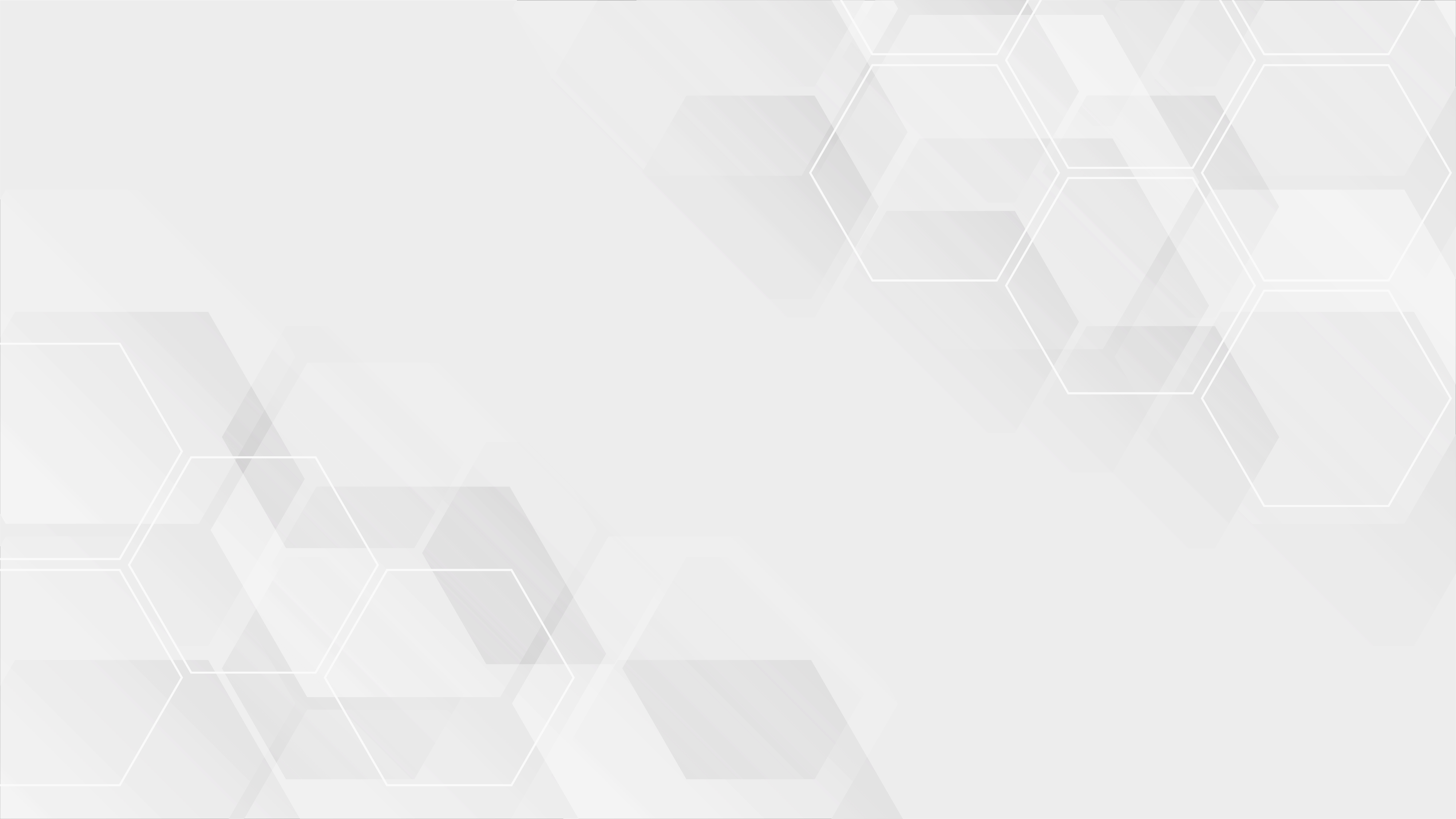 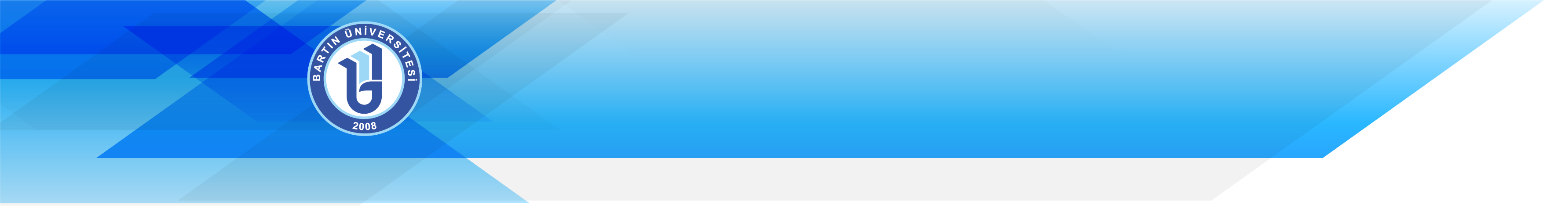 TELİF HAKLARI
Bilimsel araştırma projeleri birimi tarafından desteklenen projelerden elde edilen bilimsel sonuçların telif hakkı ilgili yükseköğretim kurumuna aittir. Bilimsel yayın, kitap ve benzeri eserlerin telif hakları yükseköğretim kurumunun yönetim kurulu kararı ile kısmen veya tamamen eser sahiplerine devredilebilir.

Gelir getirici, patent, buluş veya ürün ortaya çıkması durumunda ortaya çıkacak gelirin dağılımı yükseköğretim kurumu yönetim kurulu tarafından belirlenen ilkelere uygun olarak gerçekleştirilir. Konuyla ilgili mevzuatta hak sahiplerine ödenmesi öngörülen oranlar hakkında bir düzenleme bulunması halinde ise ilgili mevzuat hükümleri uygulanır.
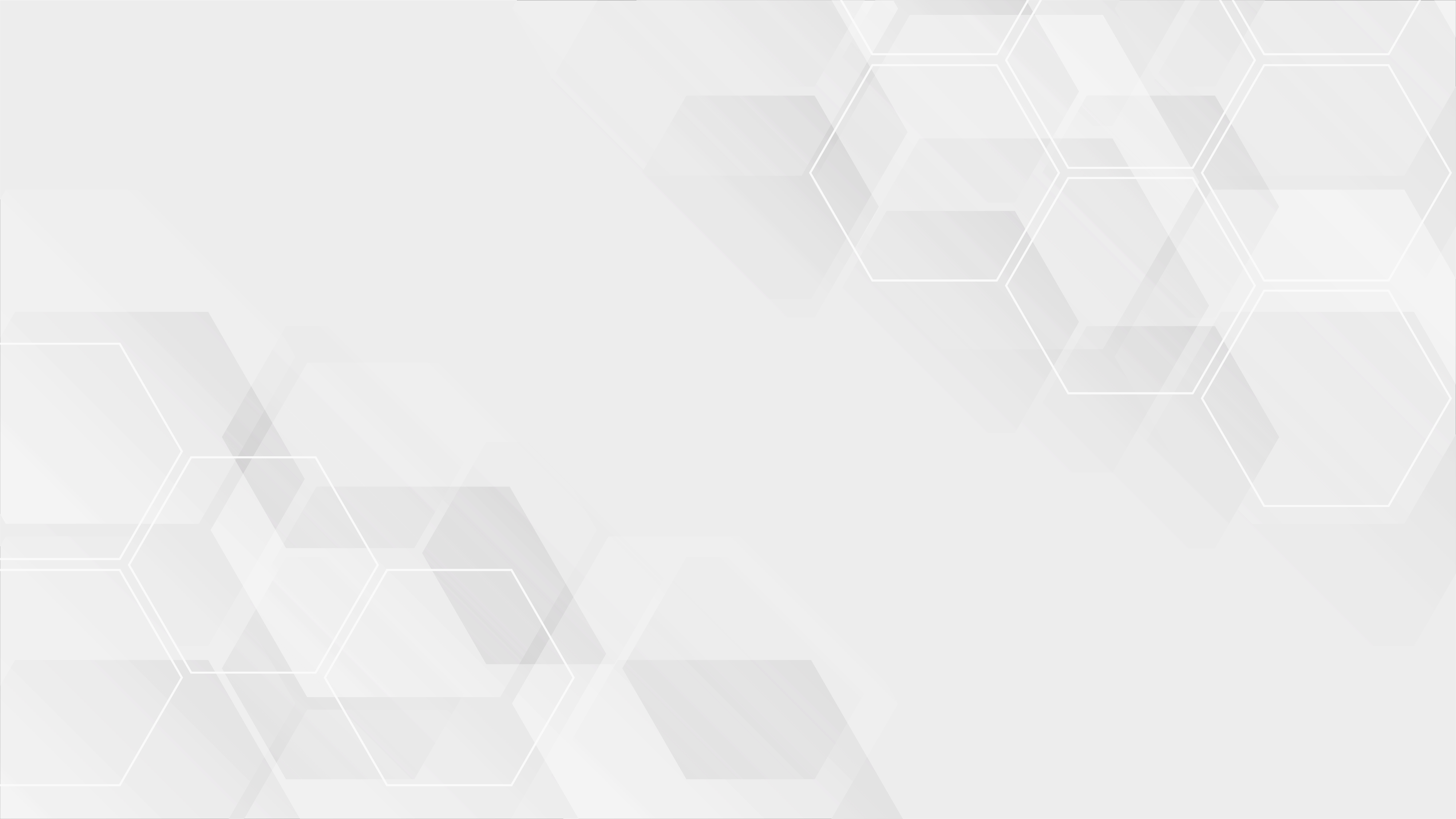 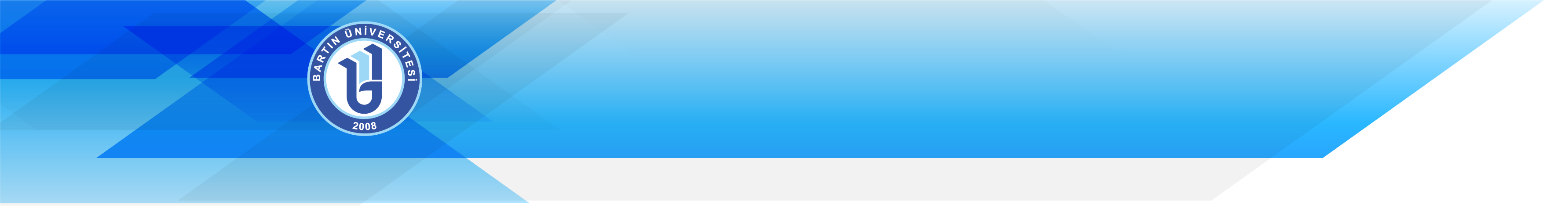 BÜTÇE ÖDENEKLERİNİN ÖZEL HESABA AKTARILMASI
Ödeneklerin özel hesaba aktarılmasında aşağıdaki hususlara uyulur:
Yükseköğretim kurumları bütçelerinde bilimsel araştırma projelerine ilişkin olarak tefrik edilen ödenekler, Merkezi Yönetim Harcama Belgeleri Yönetmeliği gereğince ödeme emri belgesine harcama talimatı eklenerek, ilgili ekonomik kodları içeren tertiplerden tahakkuka bağlanmak suretiyle özel hesaba aktarılır.
Ödenekler, serbest bırakma oranları, öz gelir karşılığı ödeneklerde gelir gerçekleşmeleri ve bilimsel araştırma projeleri komisyonunca belirlenen bilimsel araştırma projelerinin kaynak ihtiyaç planları doğrultusunda tahakkuka bağlanarak özel hesaba aktarılır.
Öz gelir karşılığı bilimsel araştırma projelerine ilişkin olarak önceki yıldan devreden finansman fazlası tutarlar ile yılı bütçelerinin (B) işaretli cetvelinde belirlenen tahmini tutarlar üzerinde gerçekleşen gelir fazlası tutarlar, kullanım amacı doğrultusunda ilgili ekonomik kodları içeren tertiplere ödenek olarak eklenir ve buradan özel hesaba aktarılır. Bilimsel araştırma projelerine ilişkin olarak yıl içerisinde meydana gelen diğer ödenek artışlarına ilişkin bütçe işlemlerinde de aynı esaslara uyulur.
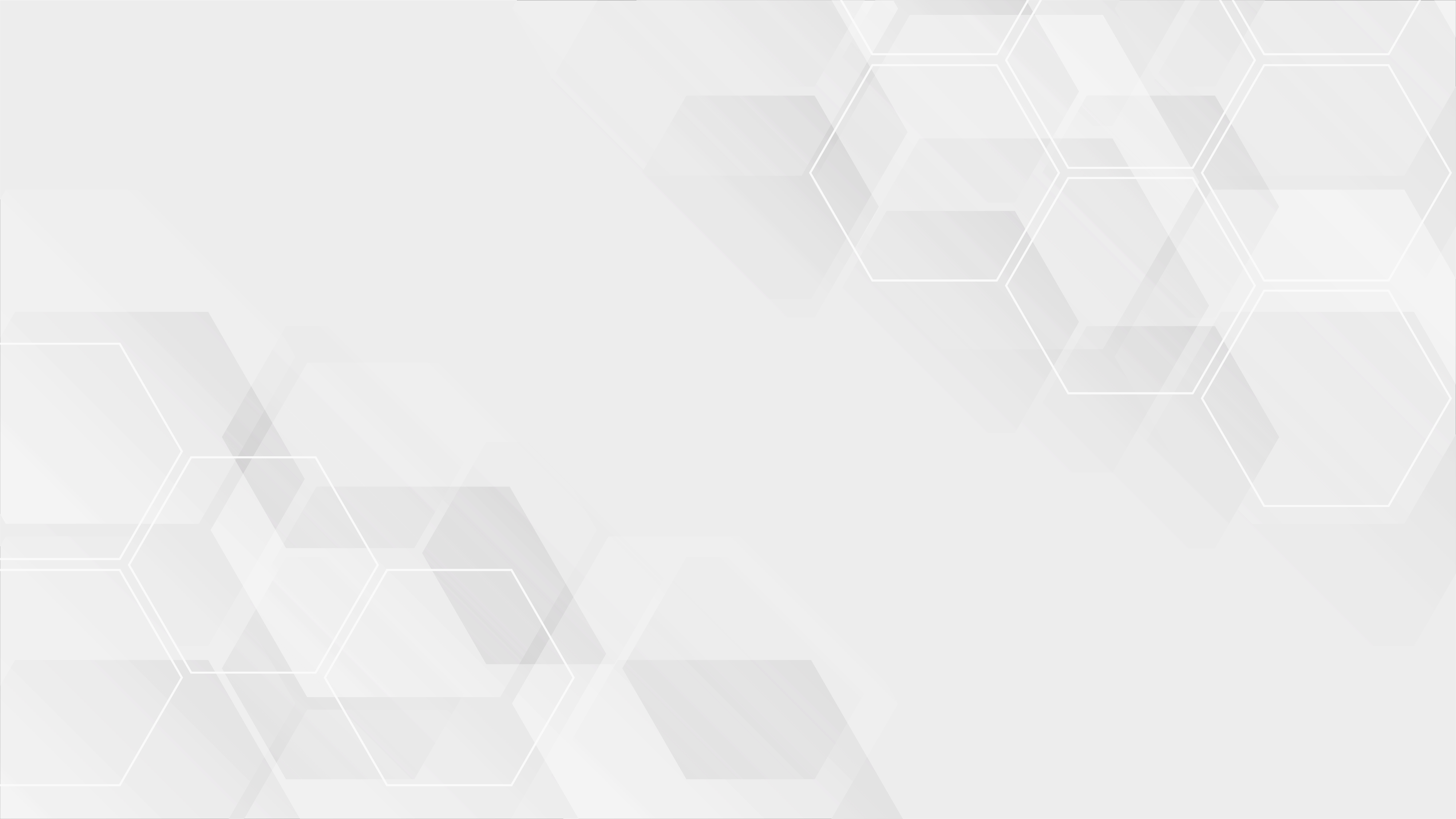 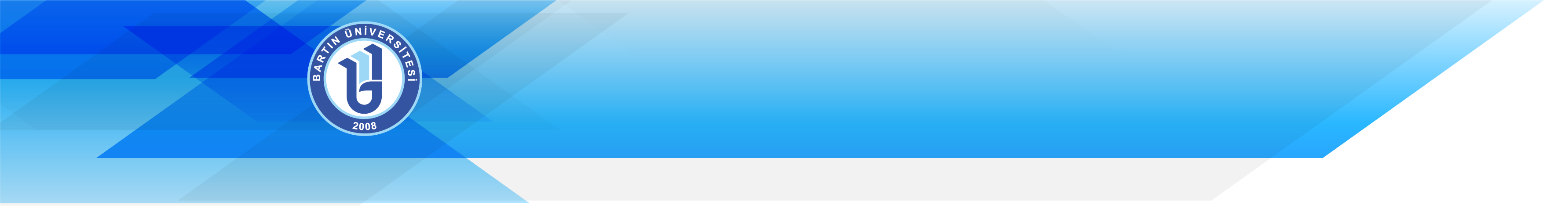 BÜTÇE ÖDENEKLERİNİN ÖZEL HESABA AKTARILMASI
Yılı yatırım programında “Proje etüdü Strateji ve Bütçe Başkanlığı tarafından onaylandıktan sonra harcama yapılacaktır.” ifadesi bulunan bilimsel araştırma projelerine ilişkin ödenekler, proje etüdü Strateji ve Bütçe Başkanlığı tarafından onaylanmadıkça özel hesaba aktarılamaz ve kullanılamaz.

Özel hesaba aktarılan ödeneklerin proje bazında harcama durumu ve hesap özeti her yıl Eylül ve Aralık aylarının son haftasında Strateji ve Bütçe Başkanlığına gönderilir.

Özel hesaba aktarılan tutarlardan yapılan harcamalar, analitik bütçe sınıflandırmasının ekonomik kodlama sistemine uygun olarak her yılın Ağustos ve Aralık ayı sonu itibarıyla, takip eden ayın ilk haftasında elektronik ortamda Hazine ve Maliye Bakanlığı ile Strateji ve Bütçe Başkanlığına gönderilir.
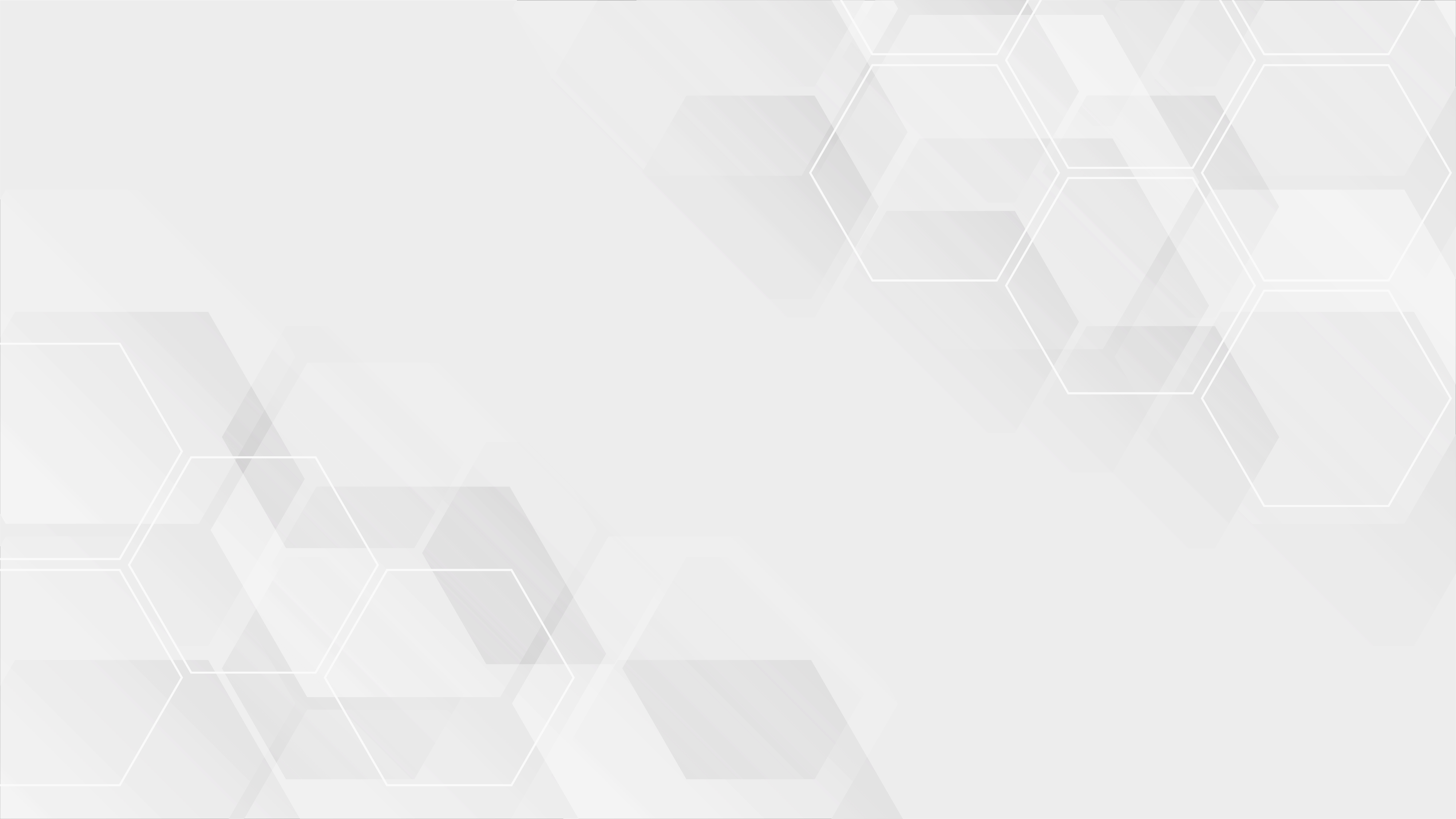 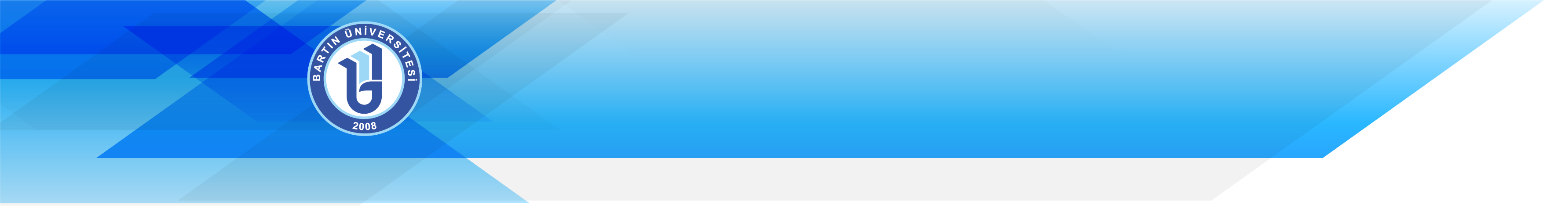 İLGİNİZ VE SABRINIZ İÇİN TEŞEKKÜR EDERİM….